ZAJĘCIA LOGOPEDYCZNE W PRZEDSZKOLU
ROK SZKOLNY 2020/2021
autor: Jolanta Pluta
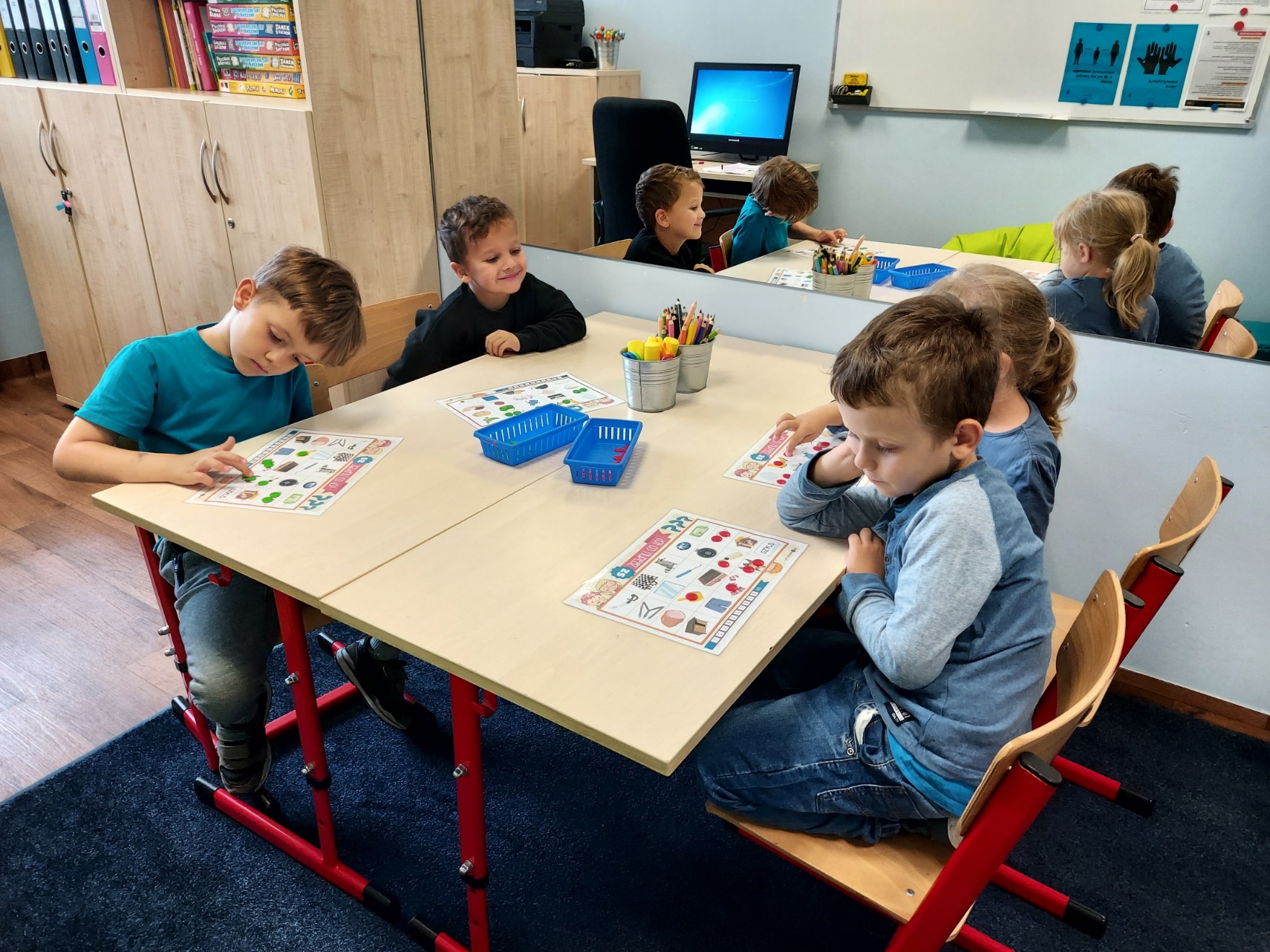 PRZEDSZKOLAKI Z GRUPY ŻYRAFEK GRAJĄ W GRĘ I UCZĄ SIĘ PIĘKNIE WYPOWIADAĆ GŁOSKI
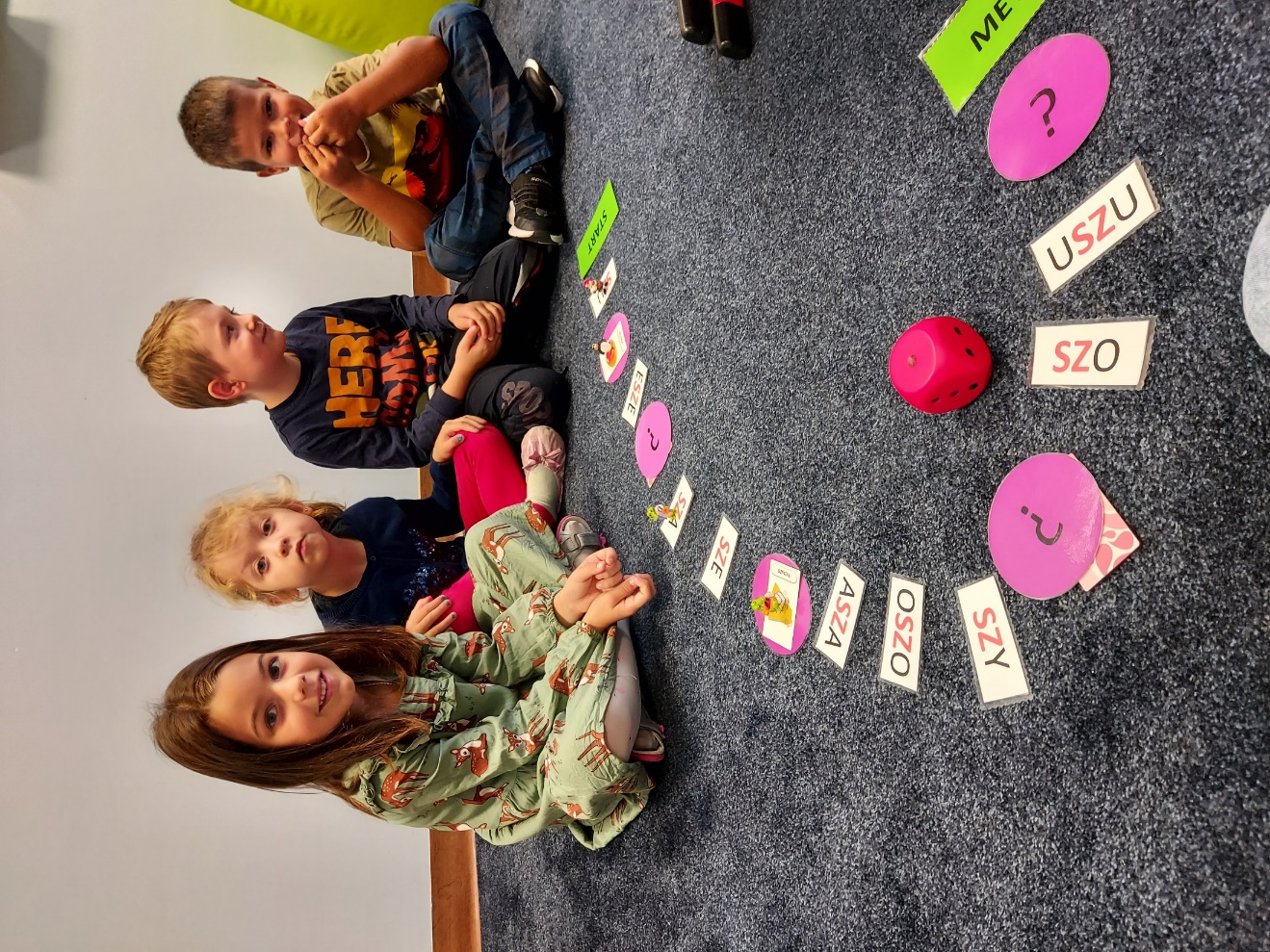 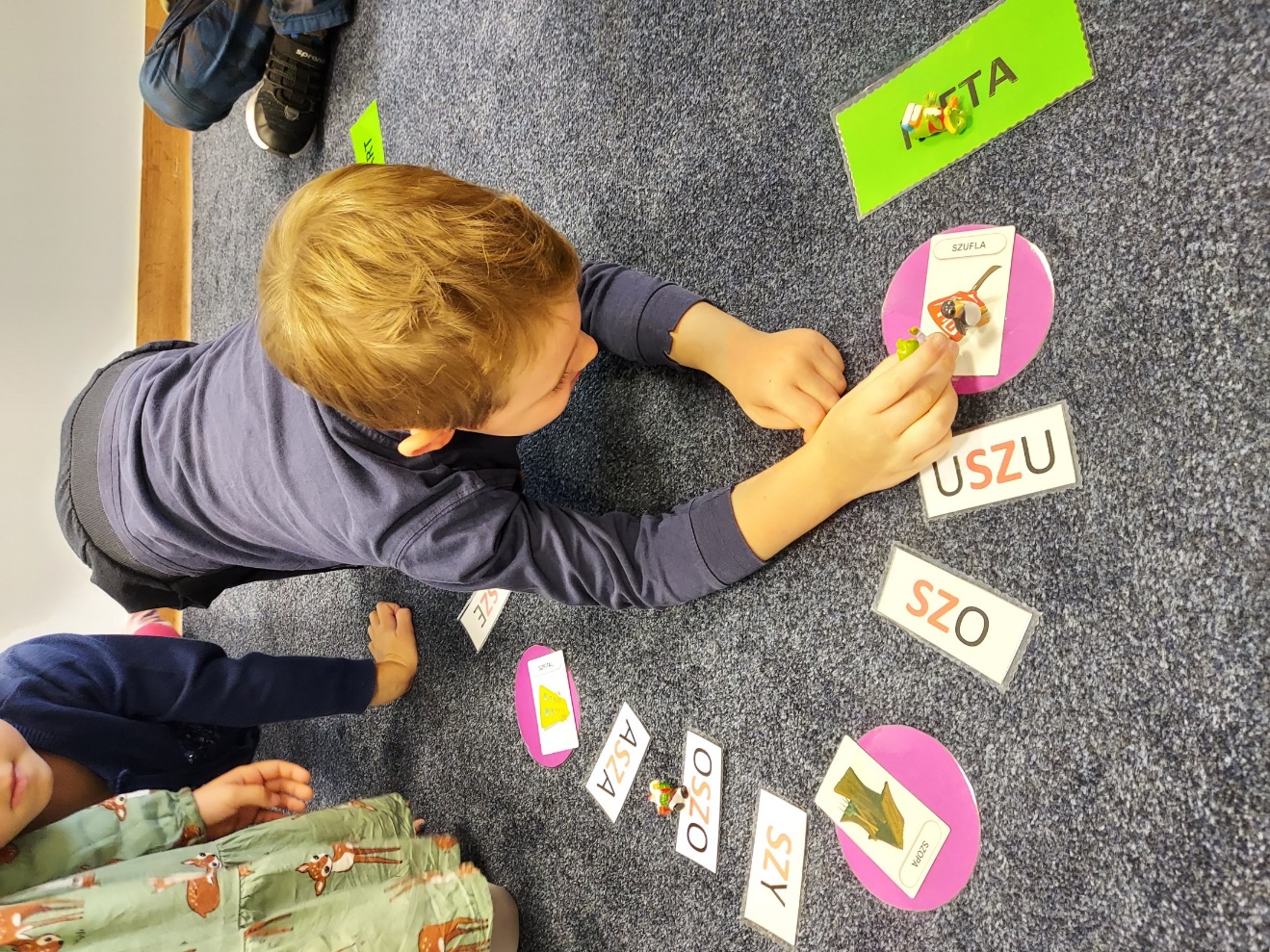 GRĘ PLANSZOWĄ MOŻNA SOBIE STWORZYĆ SAMEMU, 
TAK JAK PRZEDSZKOLAKI Z GRUPY „DELFINKI” ;)
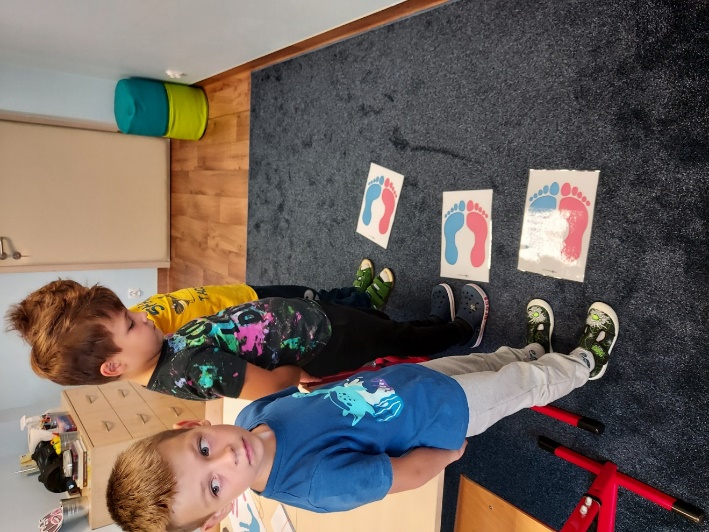 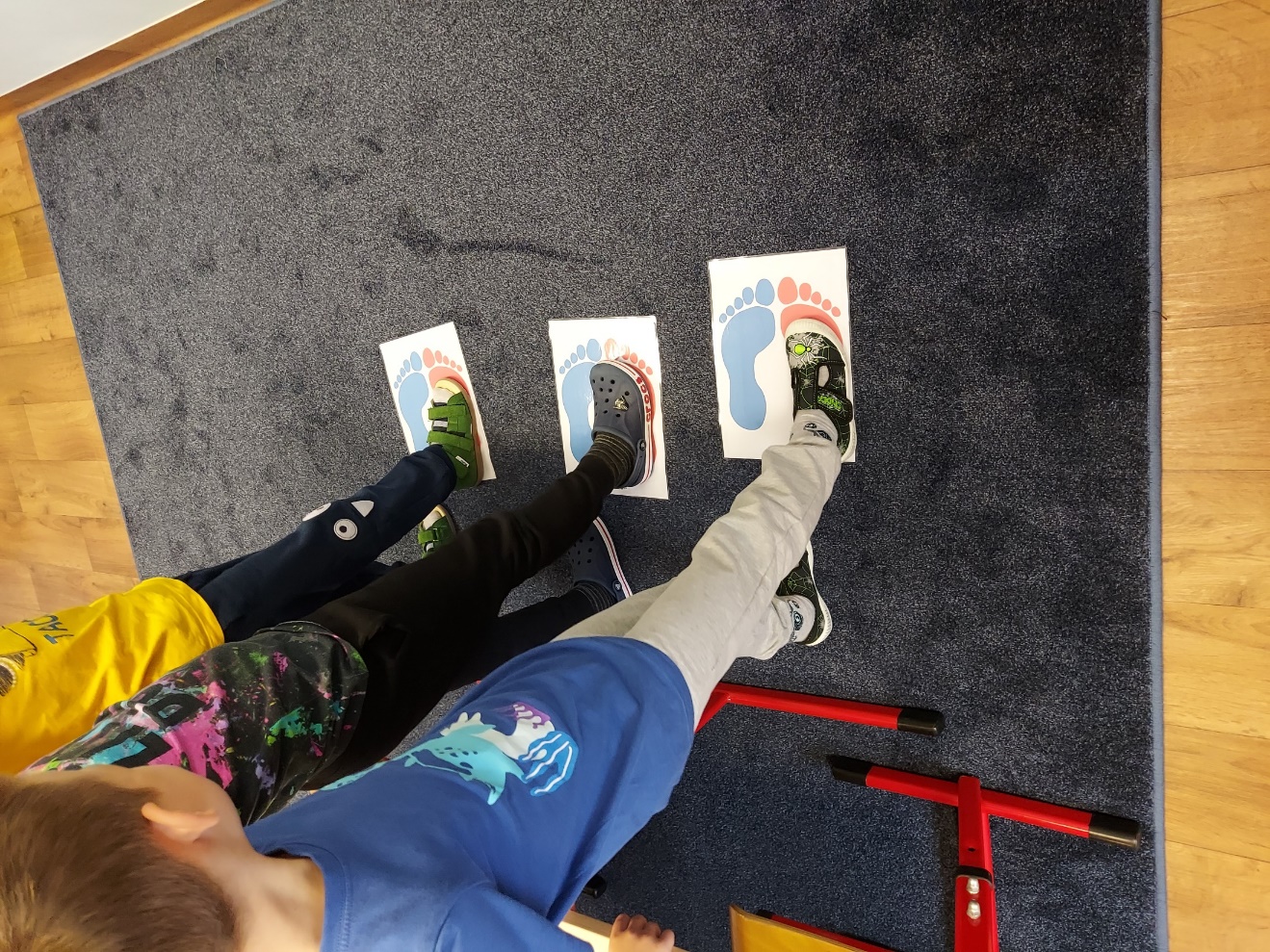 PRZEDSZKOLAKI  UCZĄ SIĘ RÓŻNICOWANIA GŁOSEK 
[SZ RZ CZ DŻ] I 
[S Z C DZ]
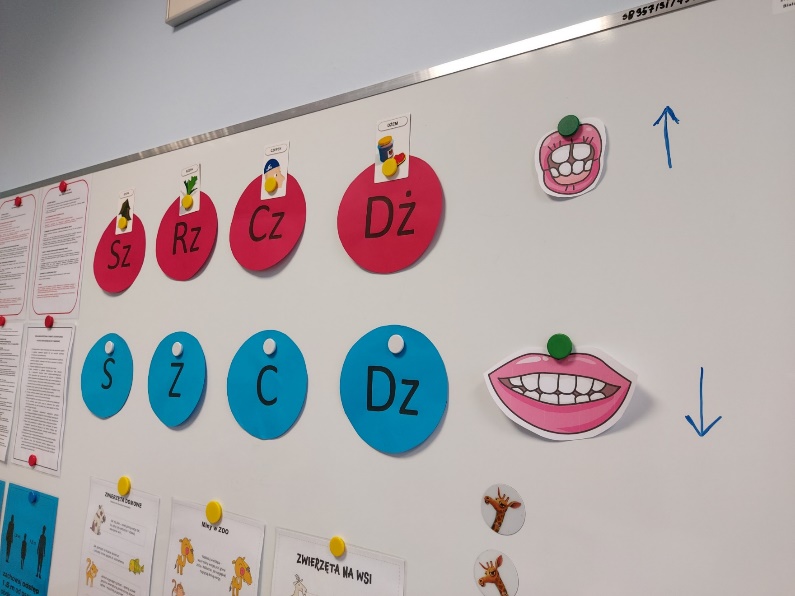 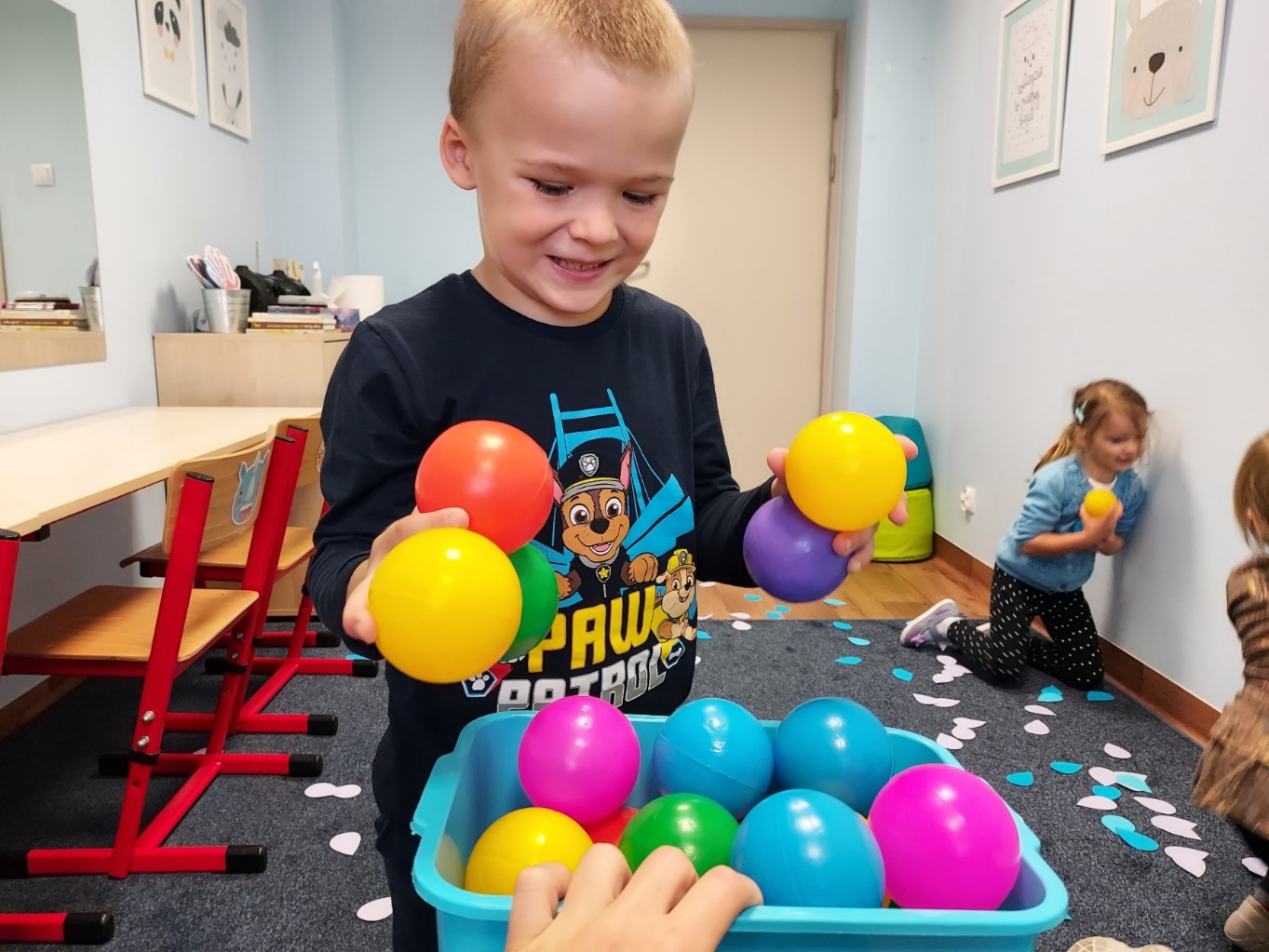 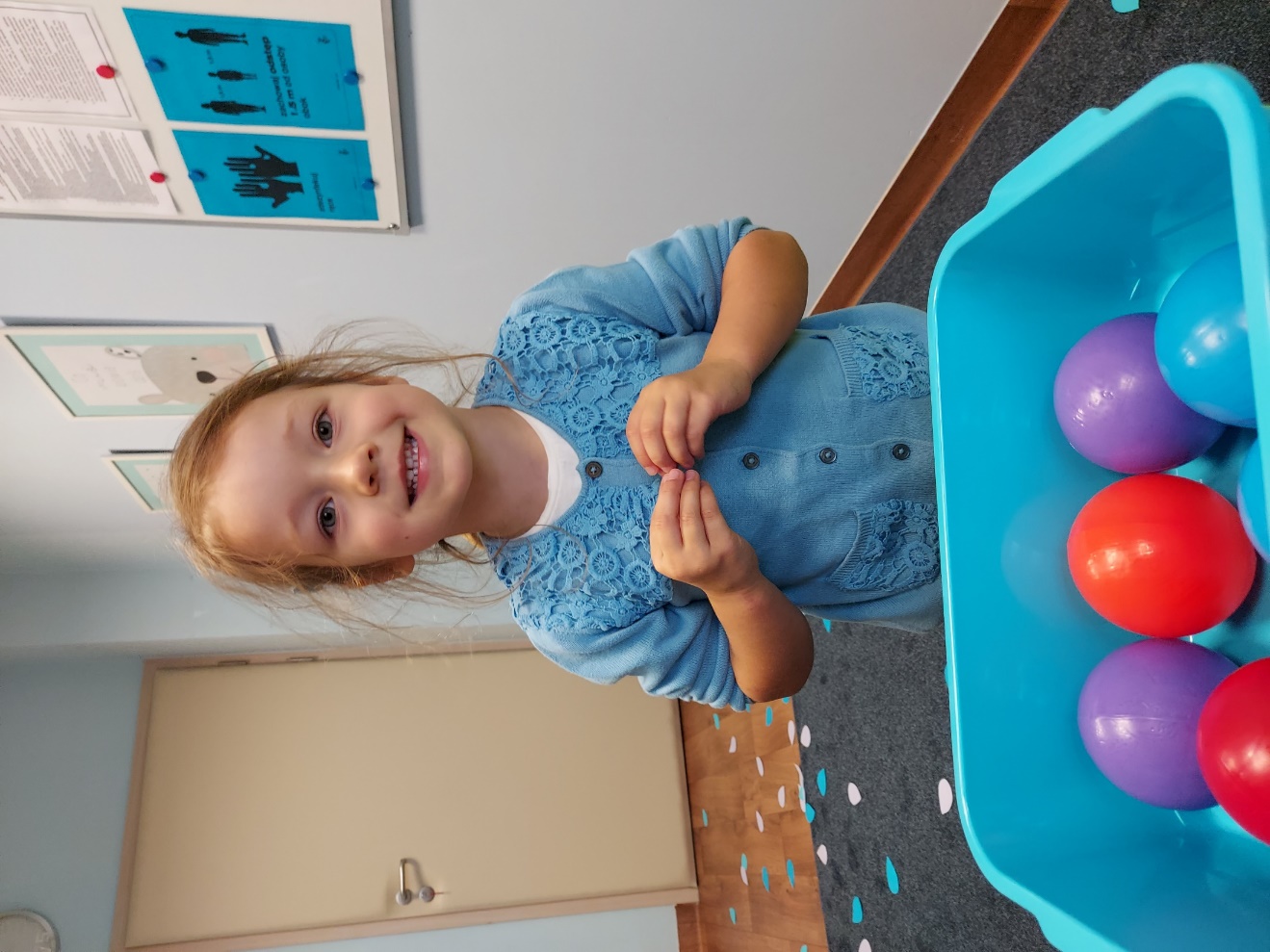 ABY POWTRZANIE GŁOSKI [S] W IZOLACJI NIE BYŁO NUDNE, BAWIMY SIĘ PIŁECZKAMI. WŁAŚCIWA ARTYKULACJA GŁOSKI = ZDOBYCIE PIŁECZKI DO KOSZYCZKA
KOLEJNA BRYGADA ZERÓWKOWA UCZY SIĘ RÓŻNICOWANIA GŁOSEK 
[SZ RZ CZ DŻ] I 
[S Z C DZ]
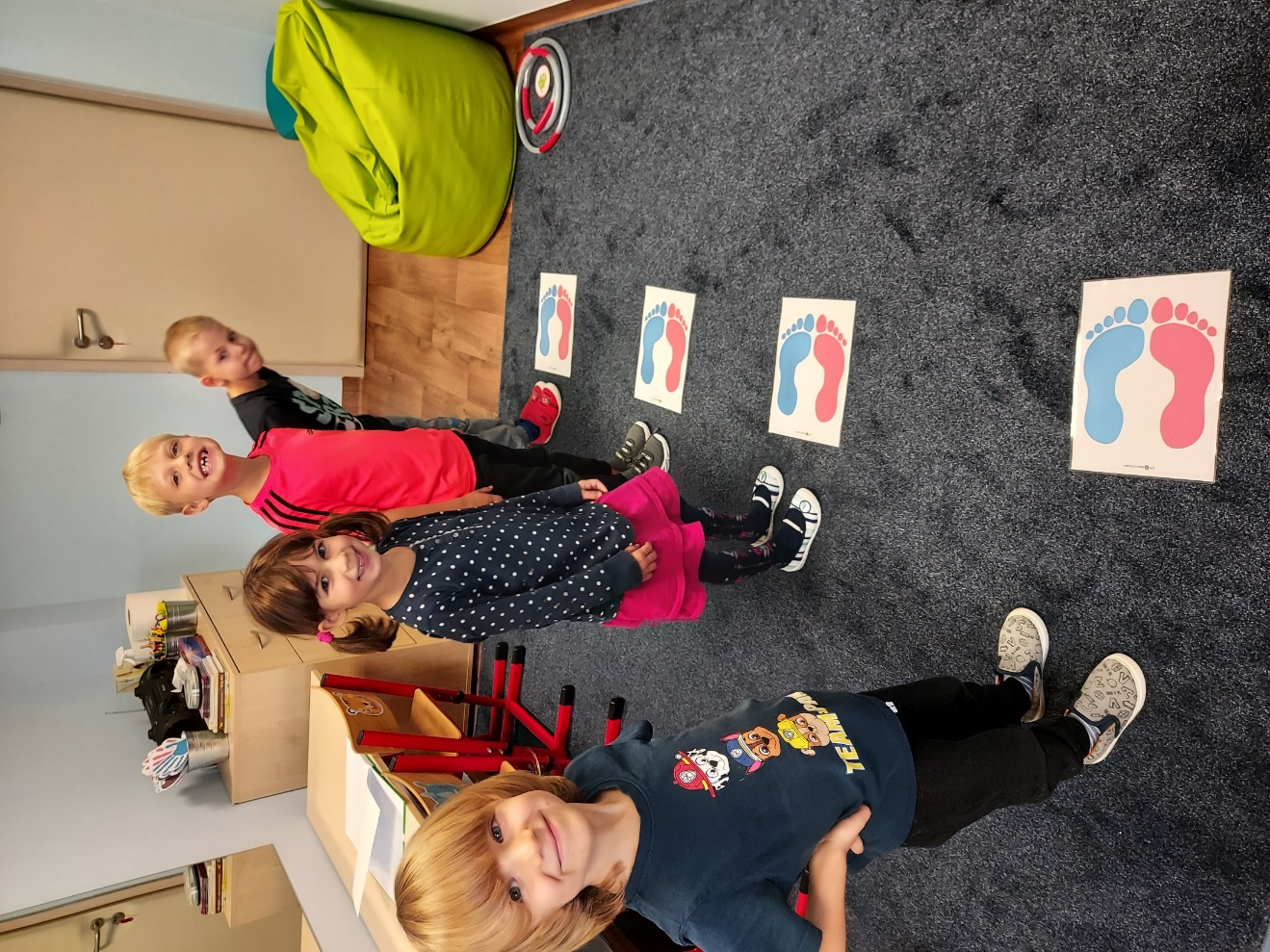 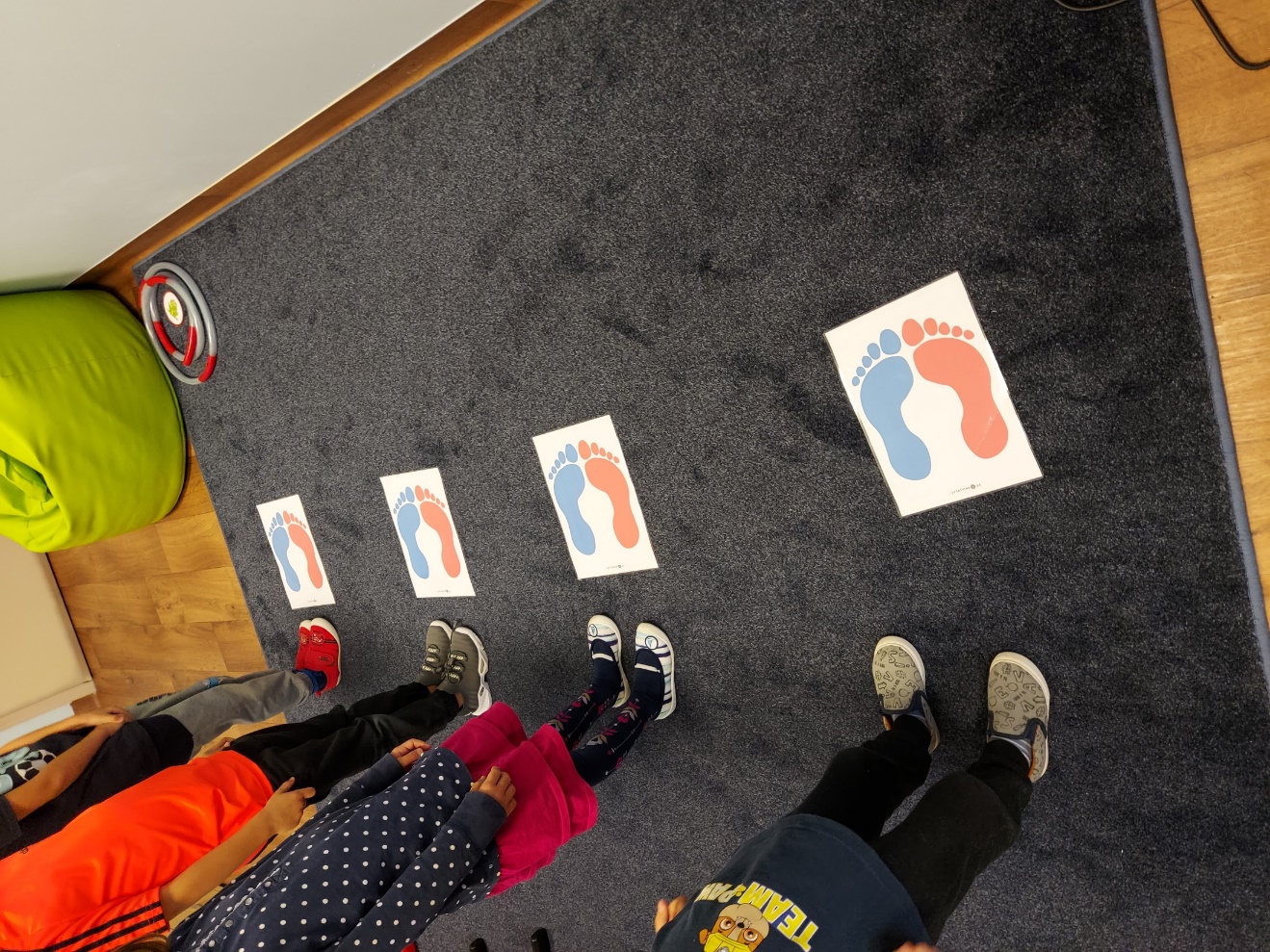 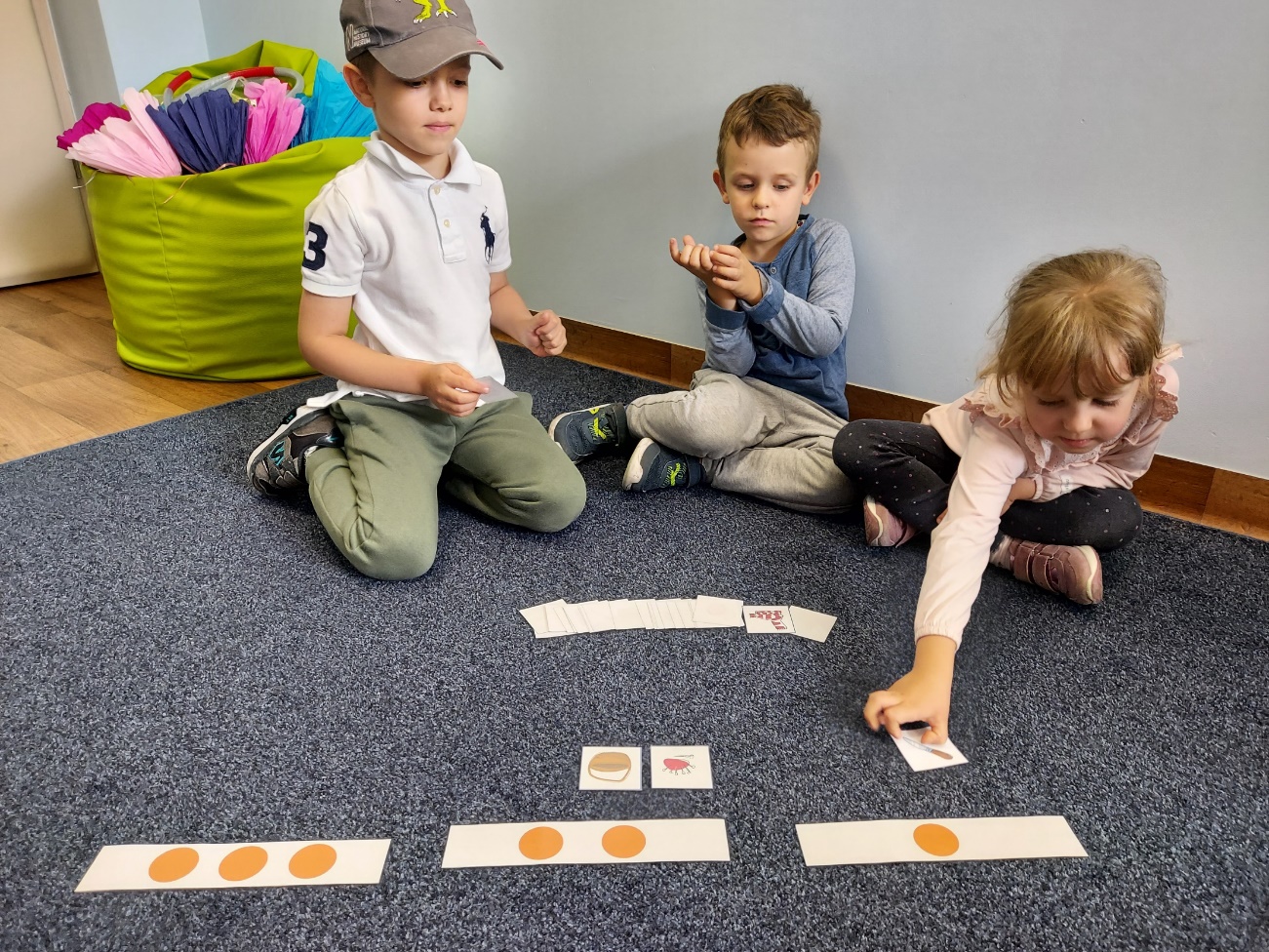 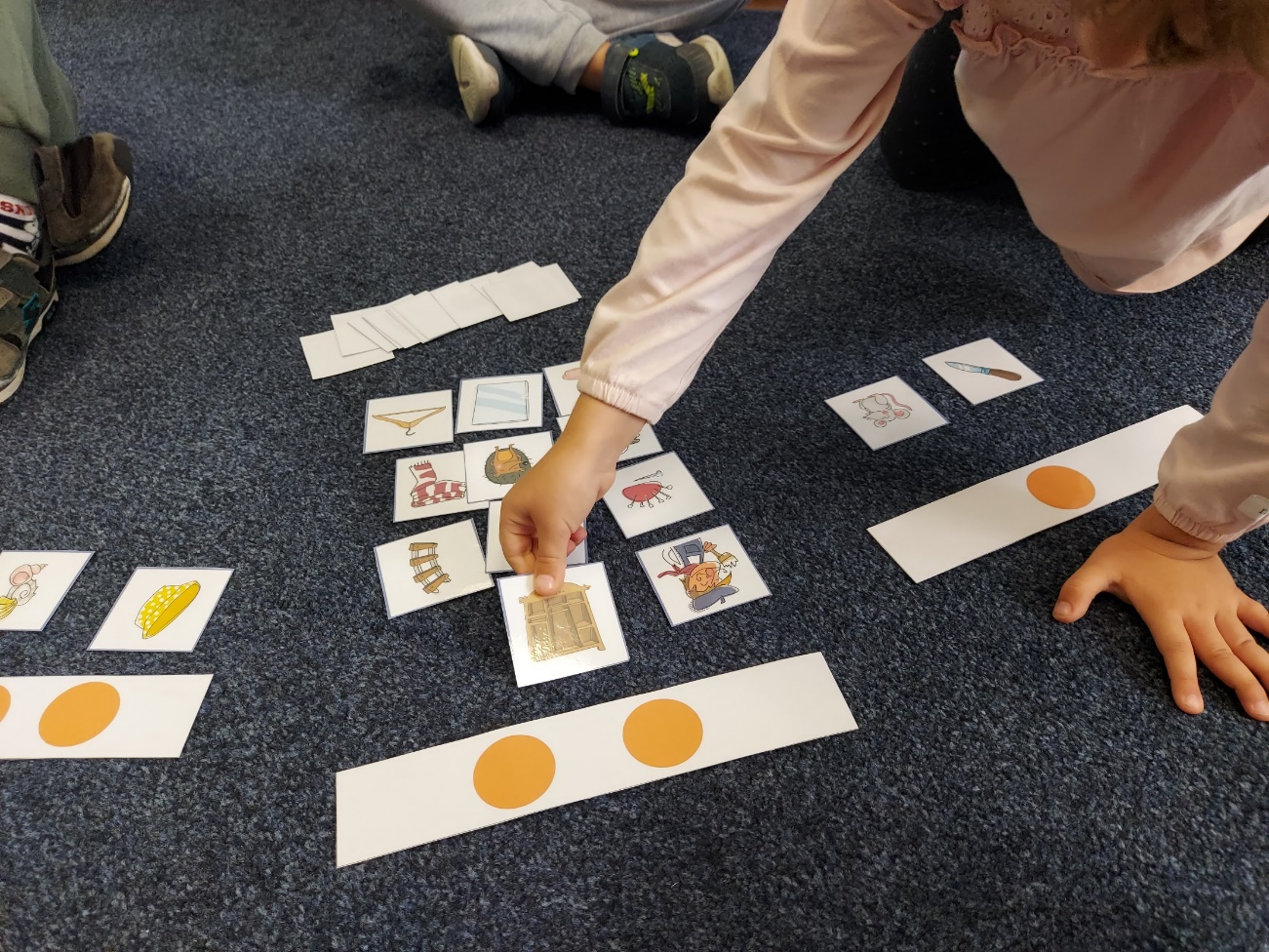 ĆWICZENIA WYSŁUCHIWANIA POZYCJI GŁOSEK W SŁOWACH,
W WYKONANIU PRZEDSZKOLAKÓW Z GRUPY ŻYRAFEK
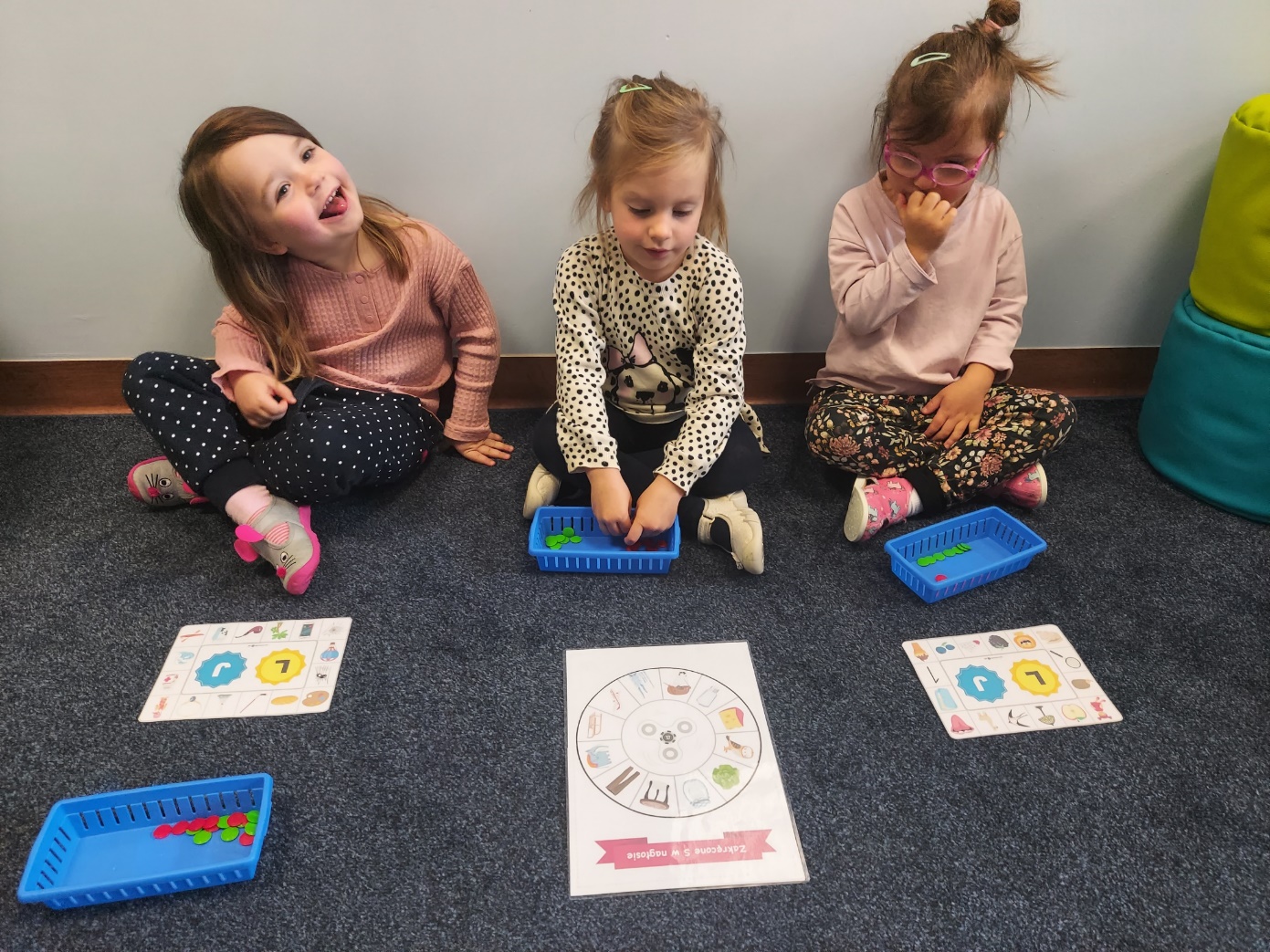 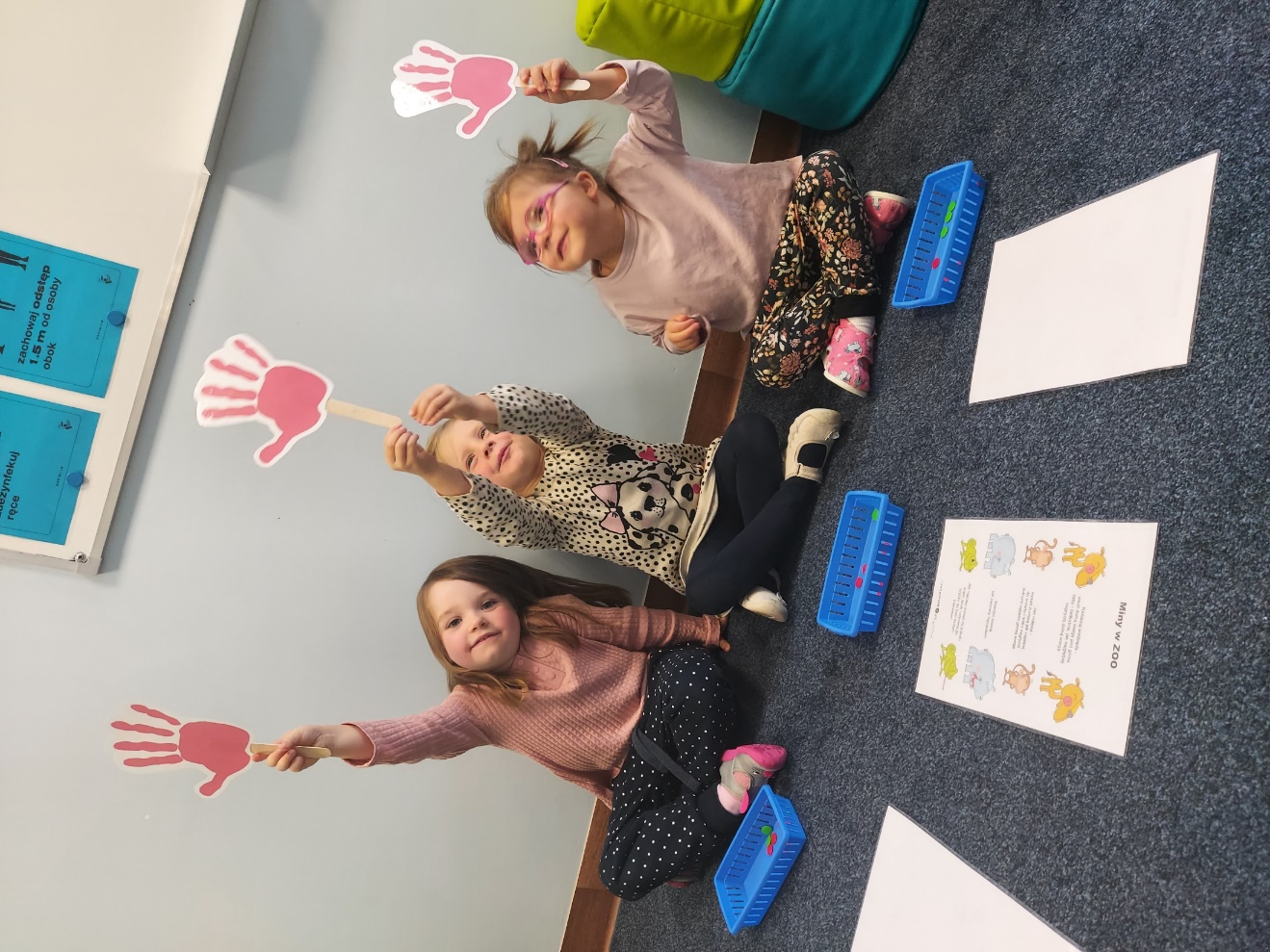 UCZYMY SIĘ RÓŻNICOWANIA GŁOSEK 
[L] – [J] ORAZ ĆWICZYMY PRAWIDŁOWĄ ARTYKULACJĘ GŁOSKI [S] W SŁOWACH
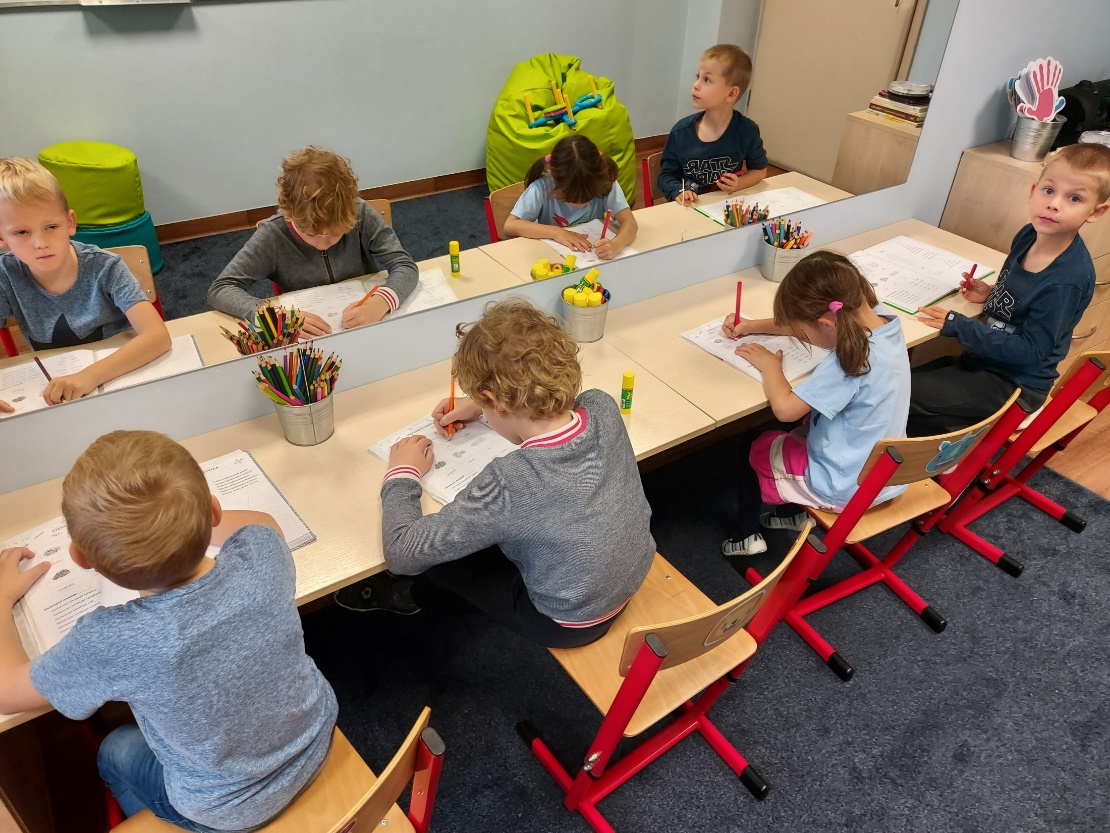 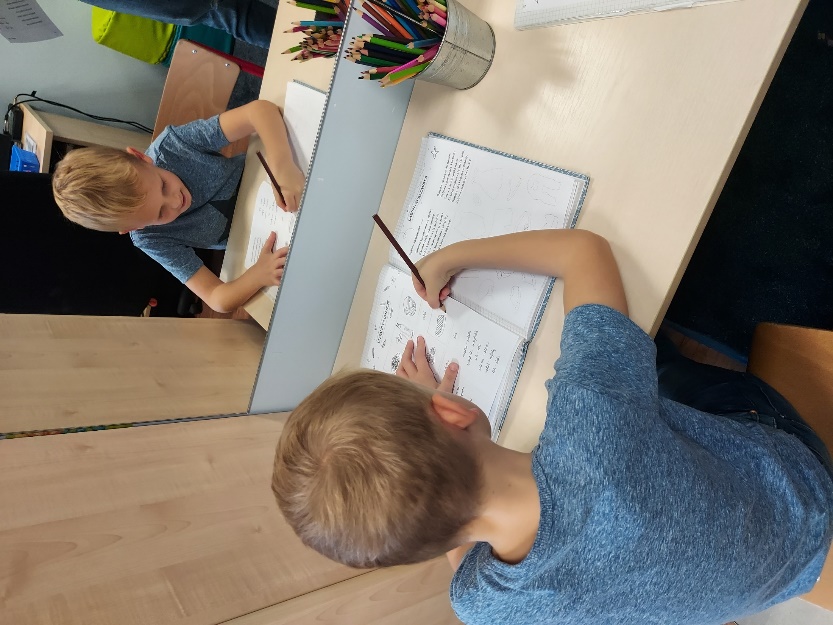 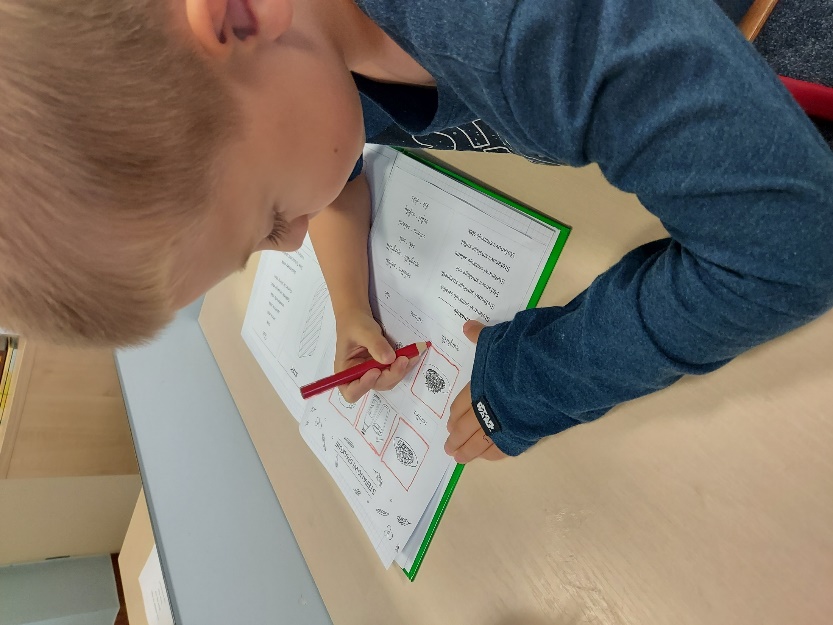 PRACA W ZESZYTACH LOGOPEDYCZNYCH TO BARDZO WAŻNE ZADANIE, ZAWSZE NAGRODZONE ZOSTAJE ODPOWIEDNIĄ PECZĄTKĄ ;)
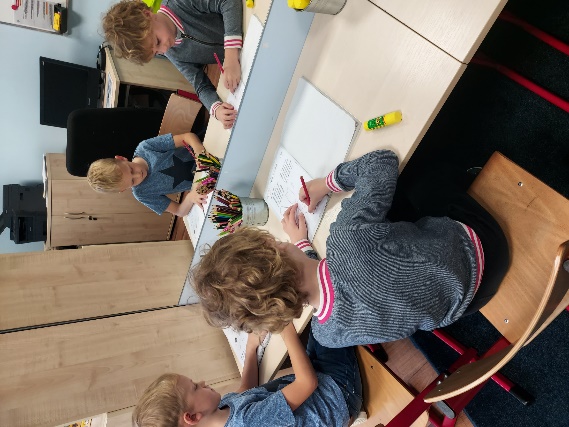 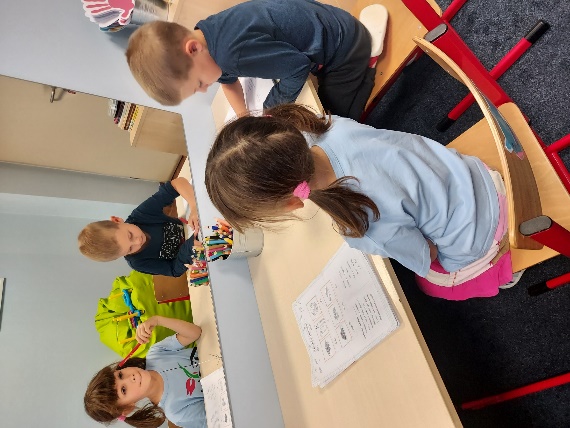 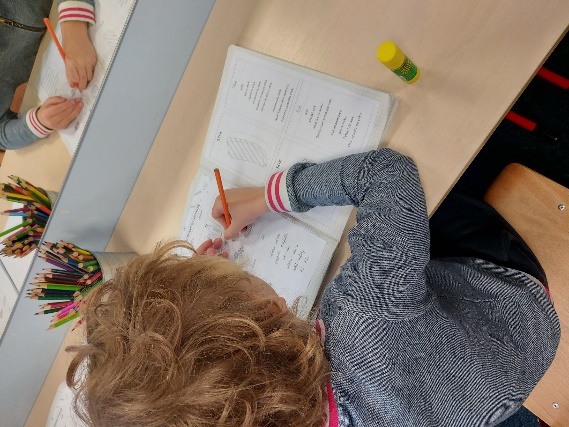 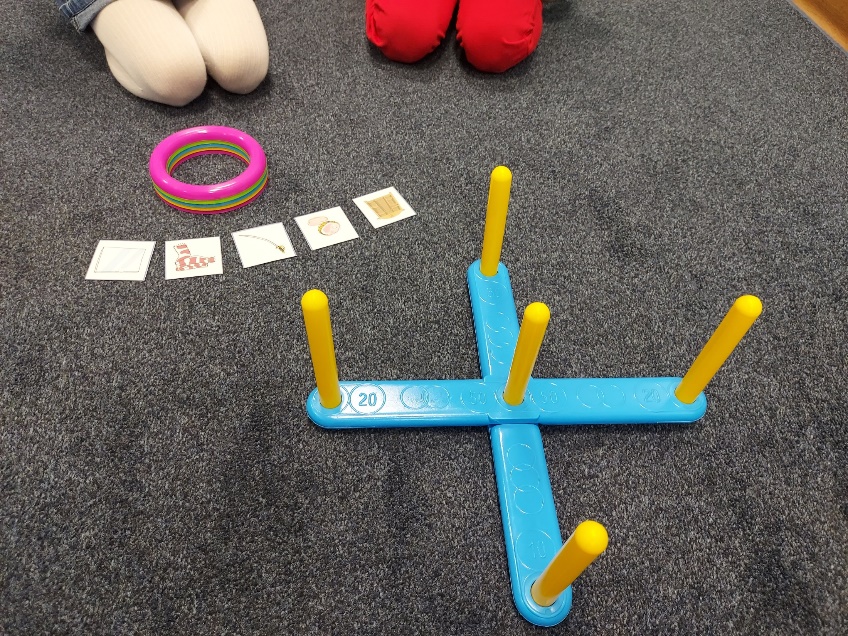 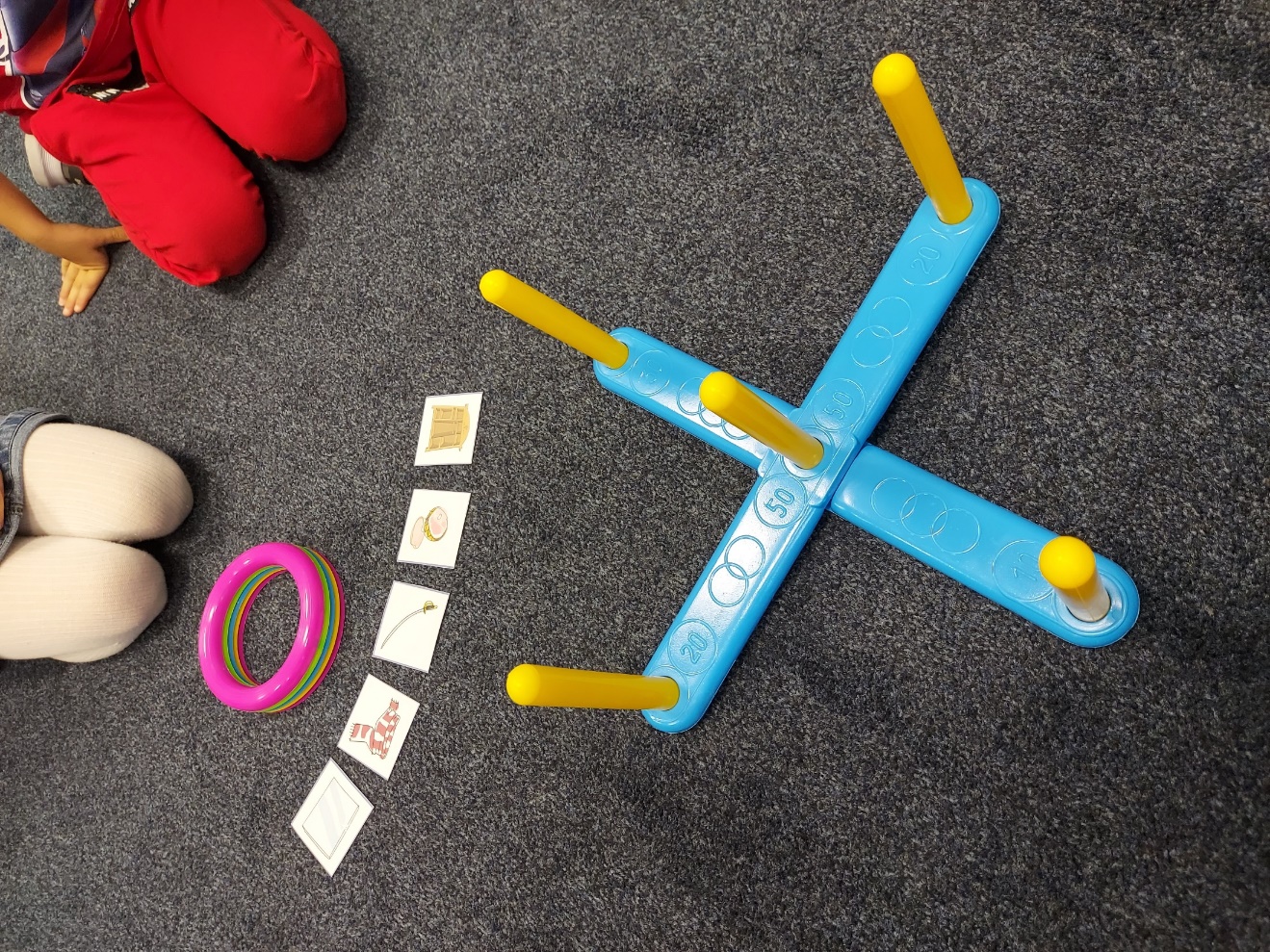 ĆWICZENIA ARTYKULACYJNE W POŁĄCZNIU 
Z RZUTAMI 
DO CELU
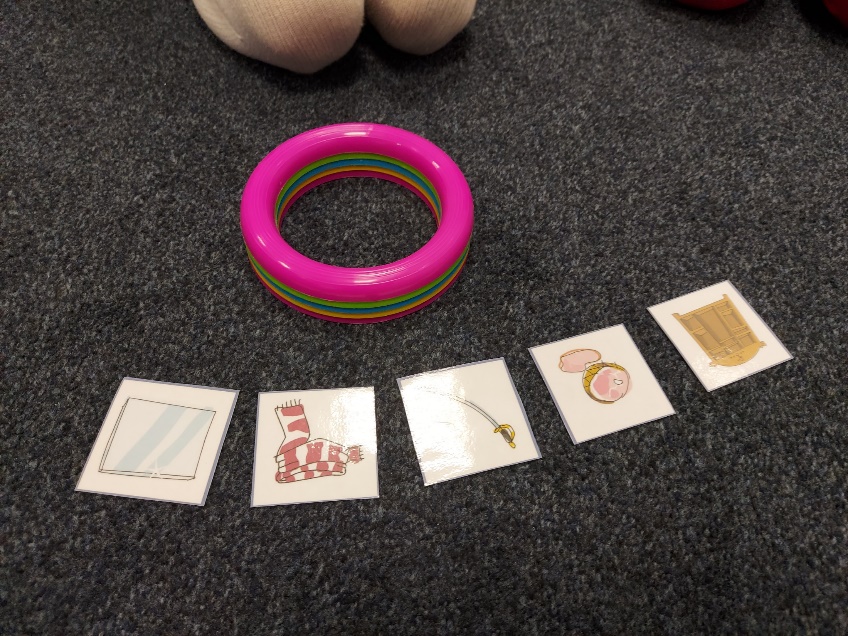 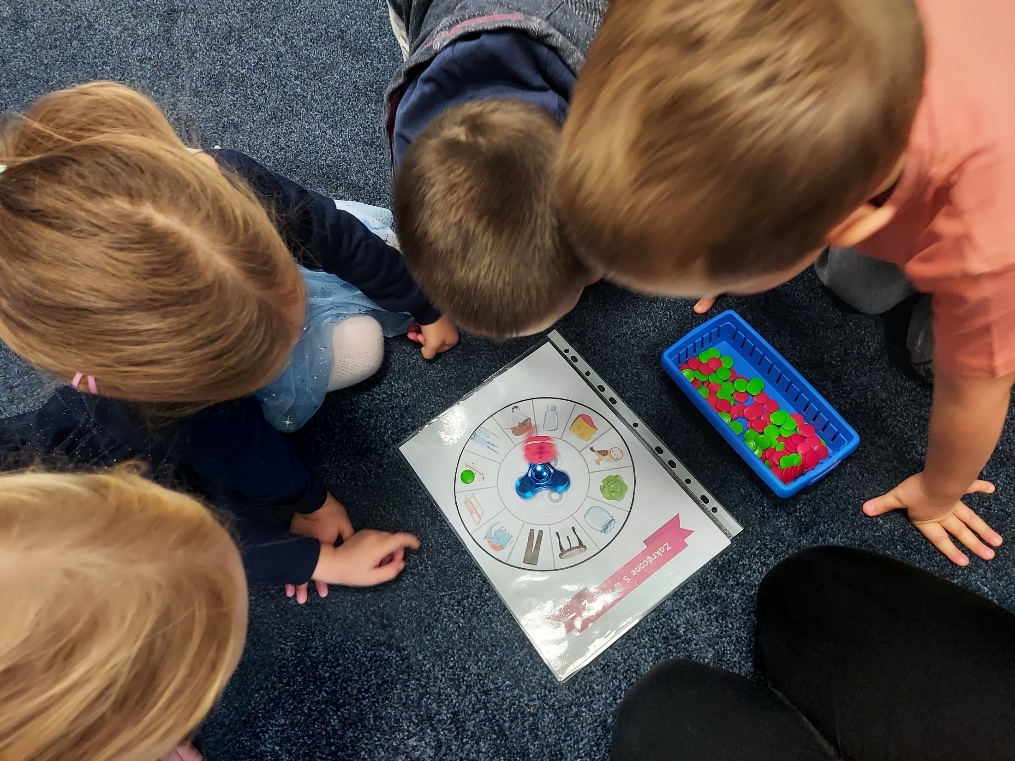 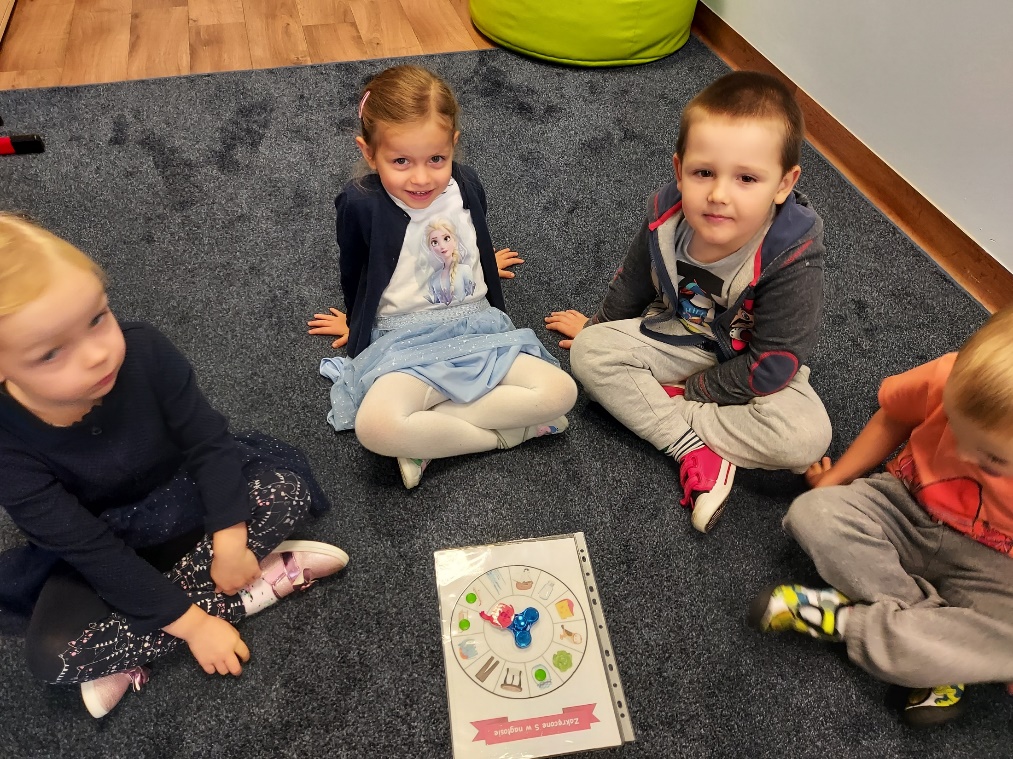 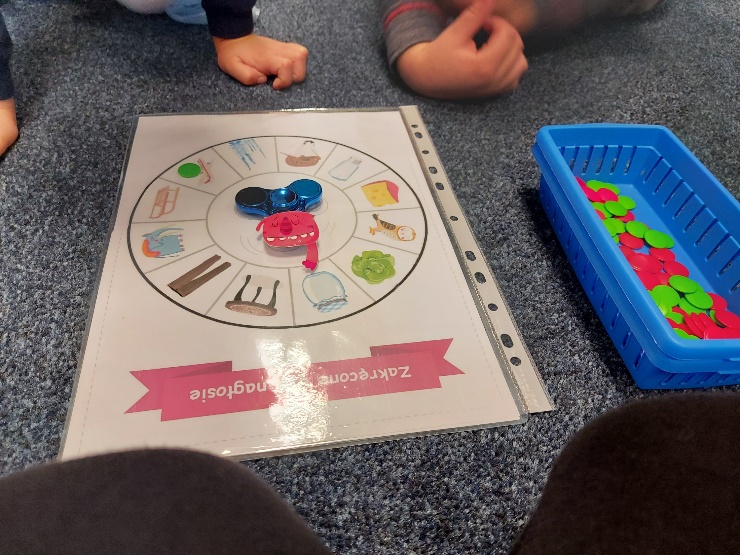 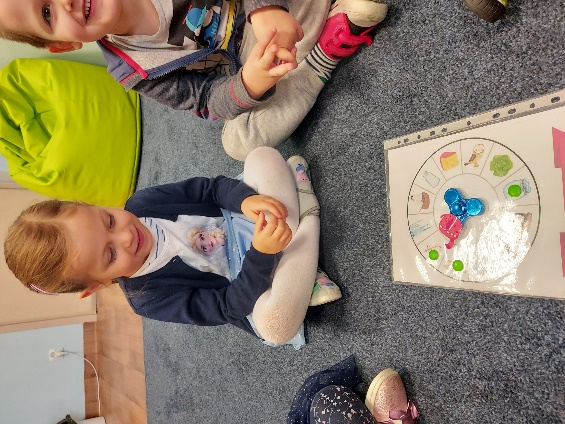 ZAKRĘCONA GŁOSKA [S]. 
KRĘCIMY I POWTARZAMY SŁOWA
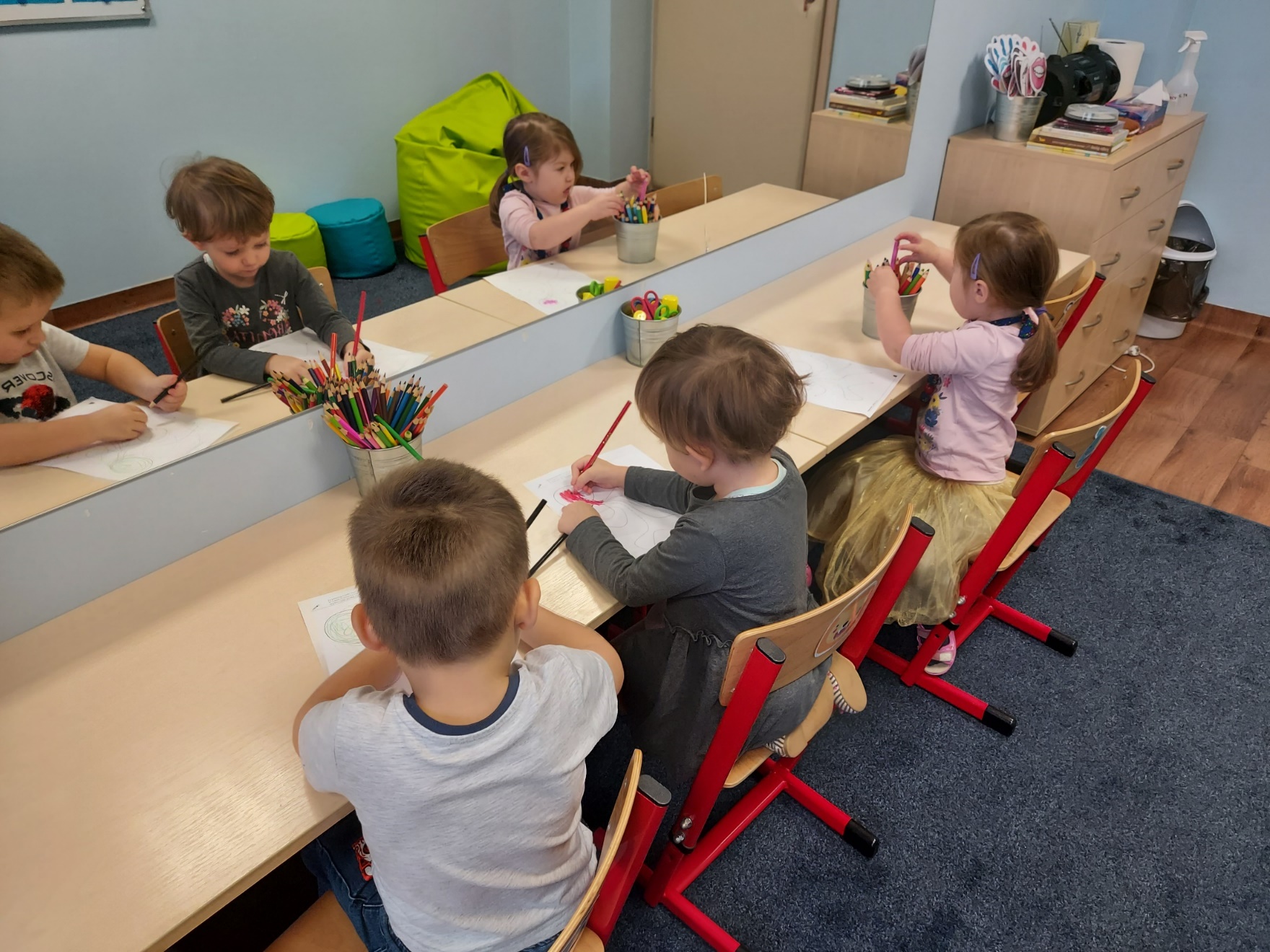 KARTY PRACY
 W WYKONANIU NAJMŁODSZYCH PRZEDSZKOLAKÓW TO POWAŻNE ZADANIE ;)
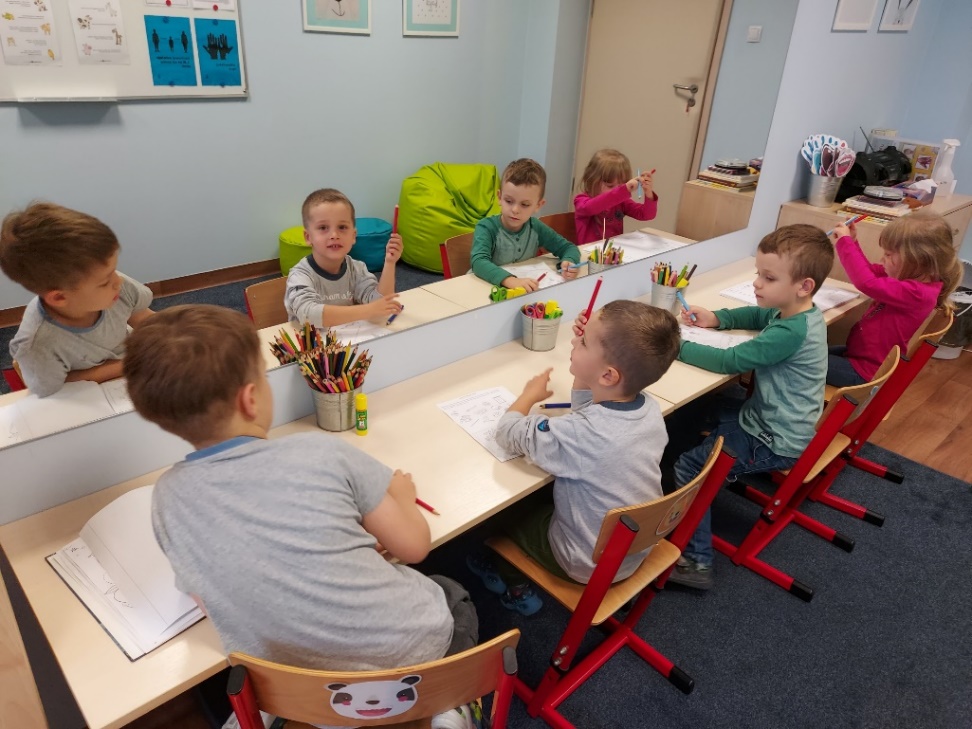 KOLORUJEMY I POWTARZAMY ;)

POWTARZAMY I KOLORUJEMY ;)
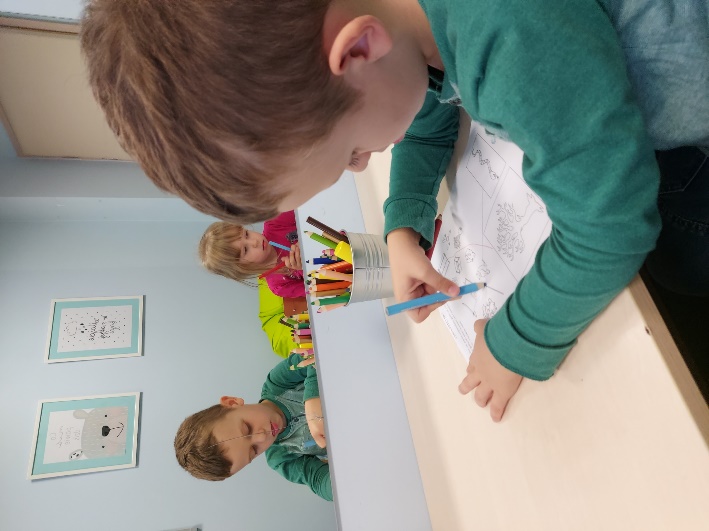 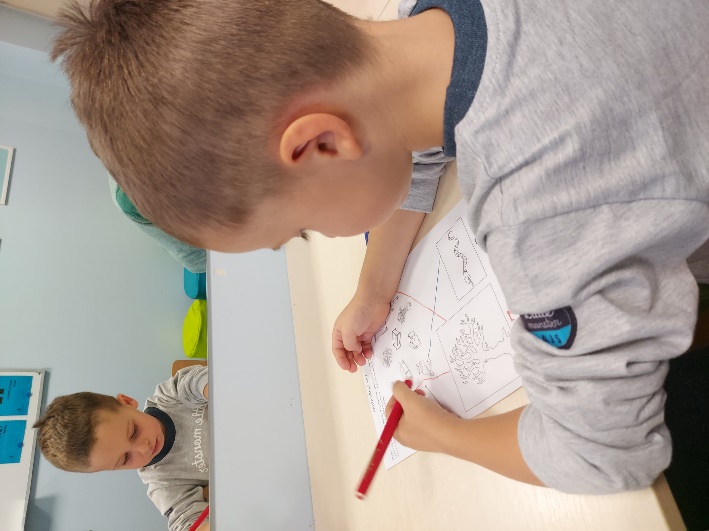 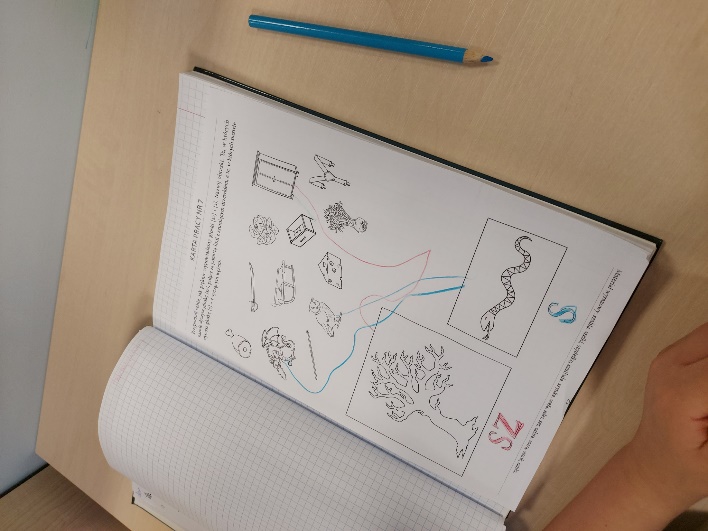 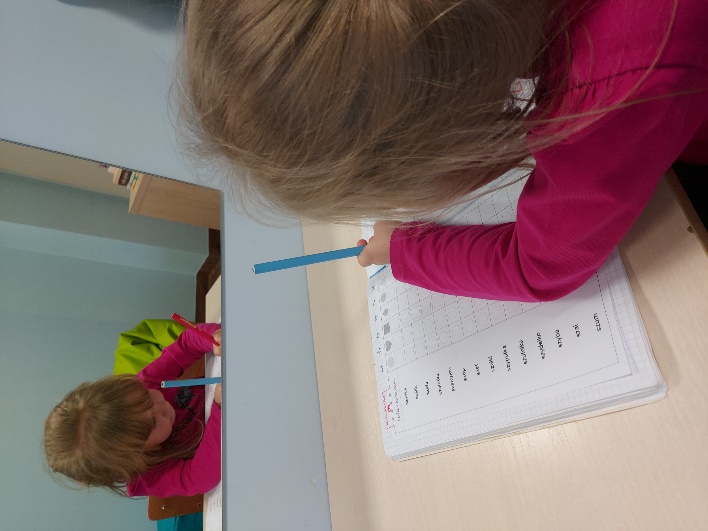 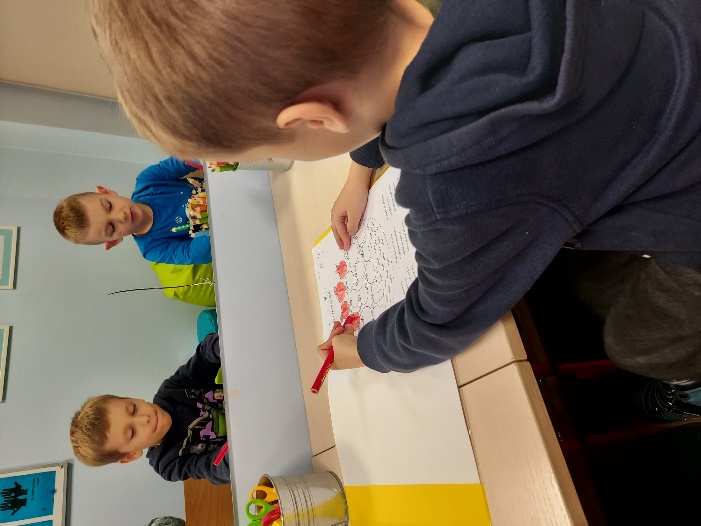 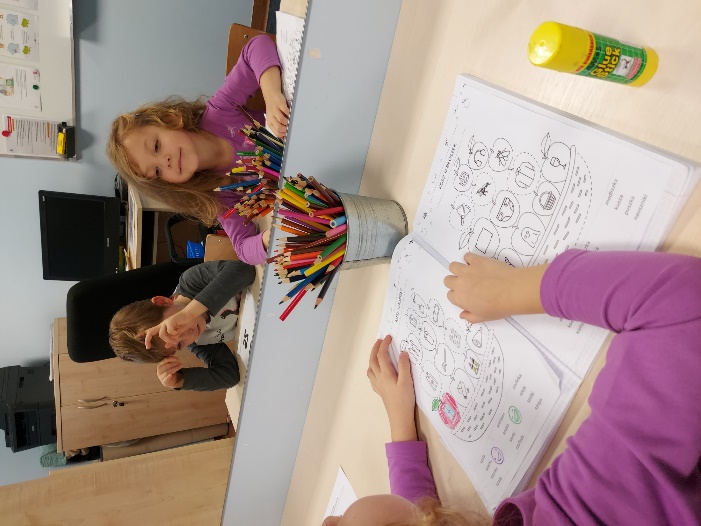 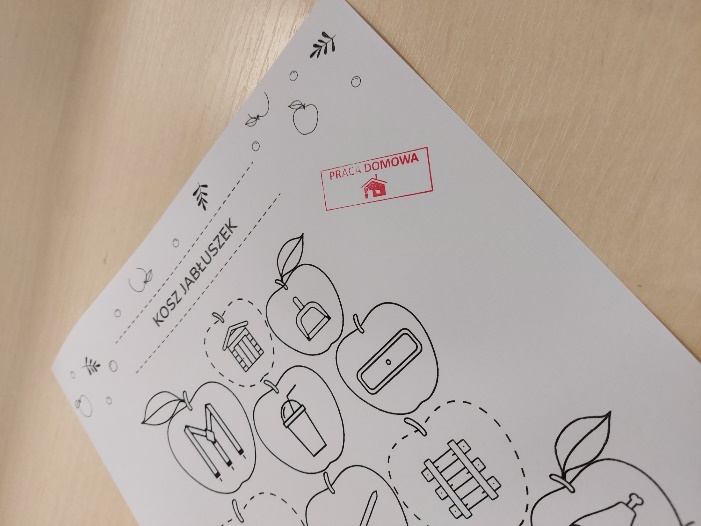 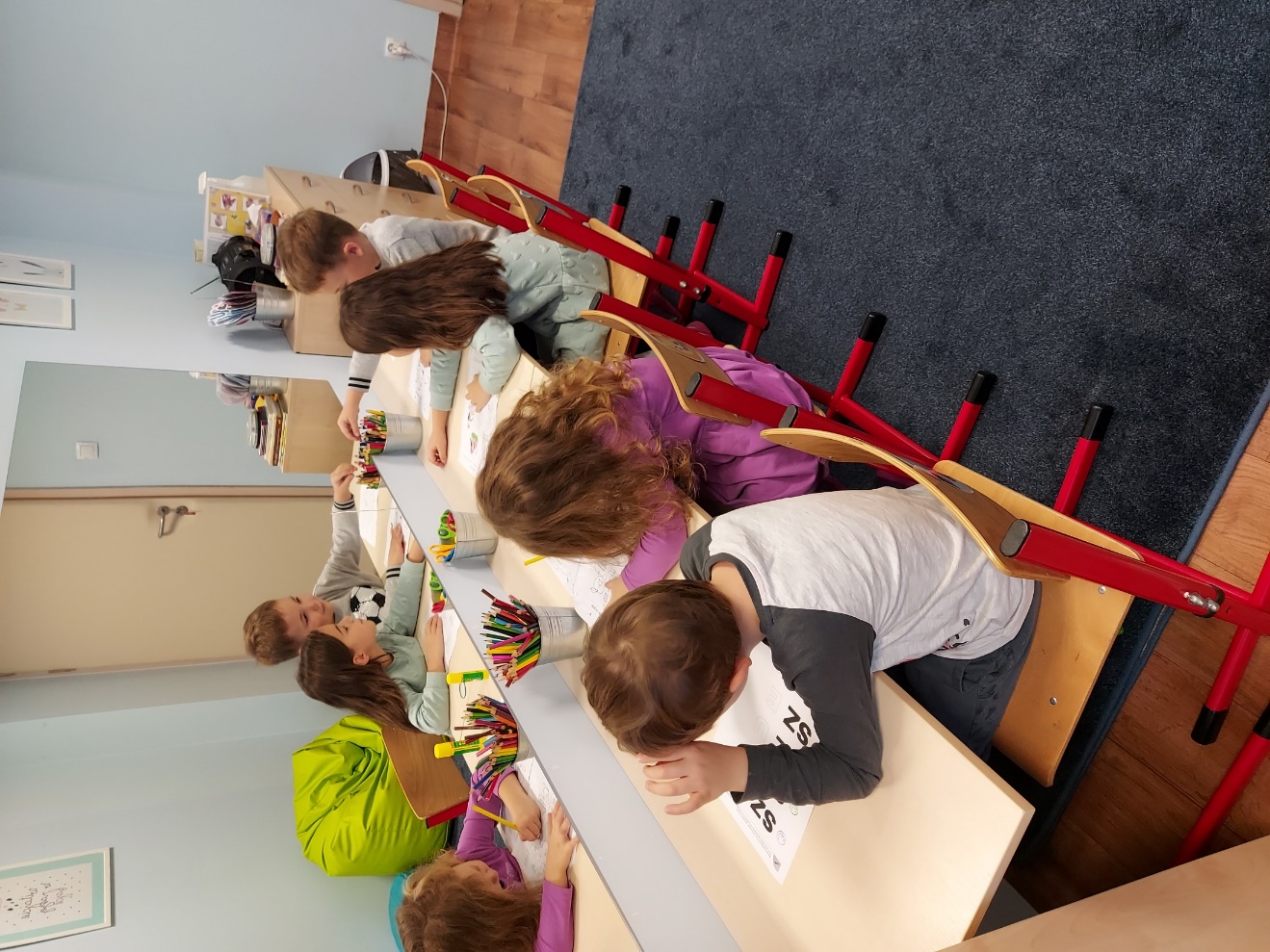 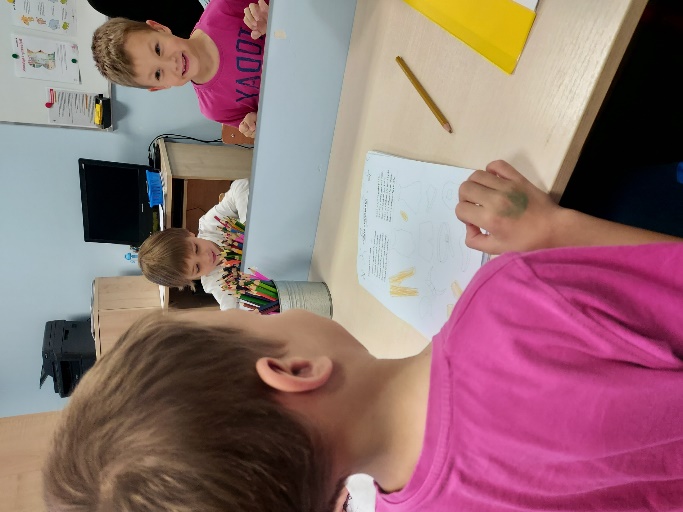 KOLORUJEMY I POWTARZAMY ;)

POWTARZAMY I KOLORUJEMY ;)
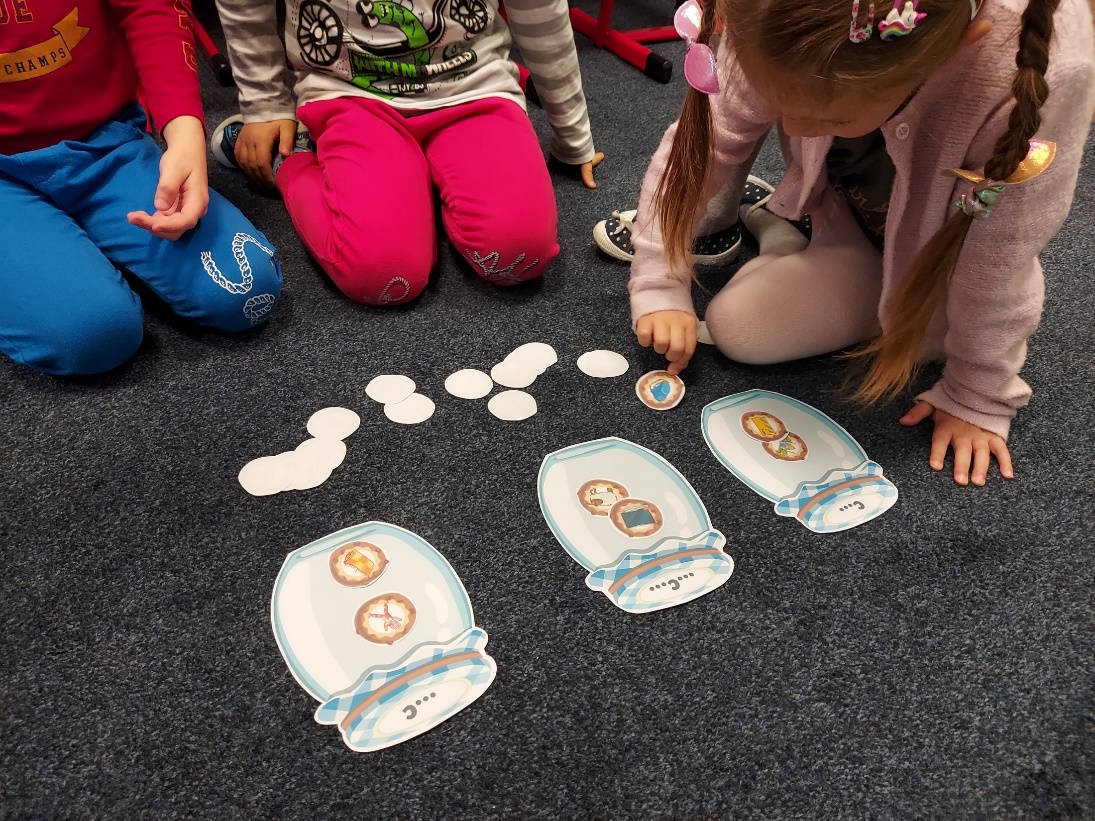 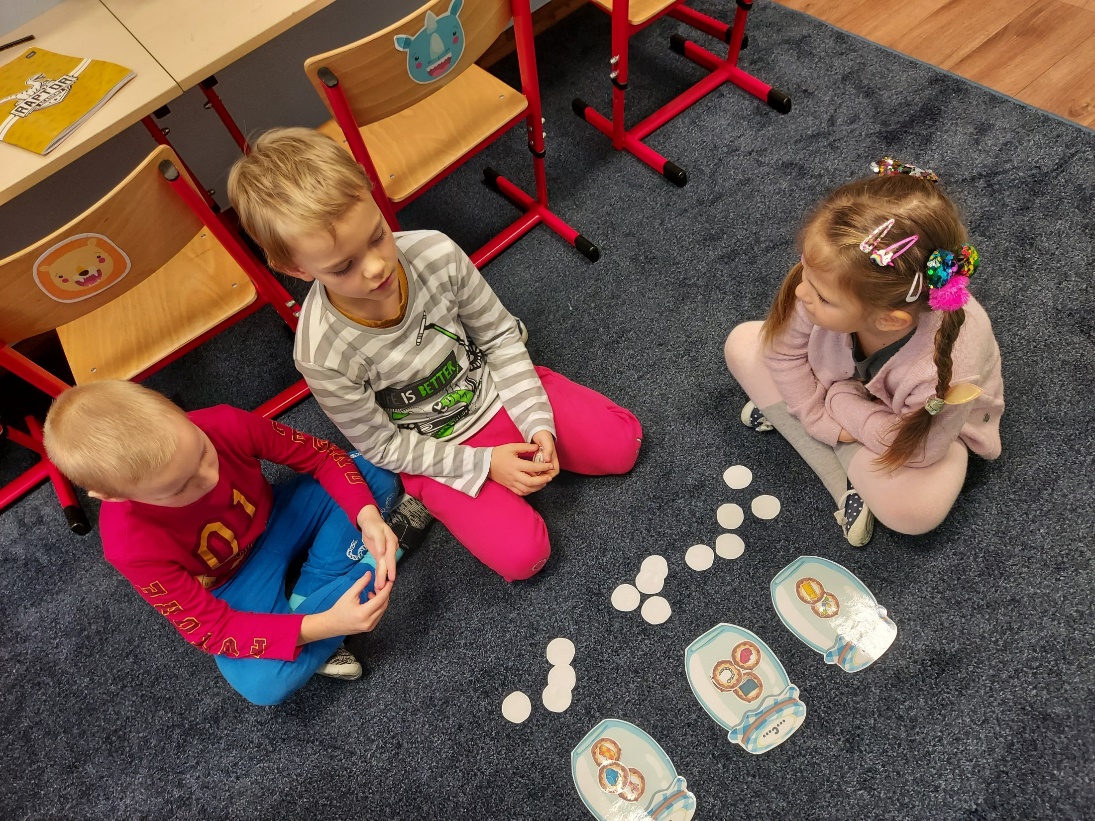 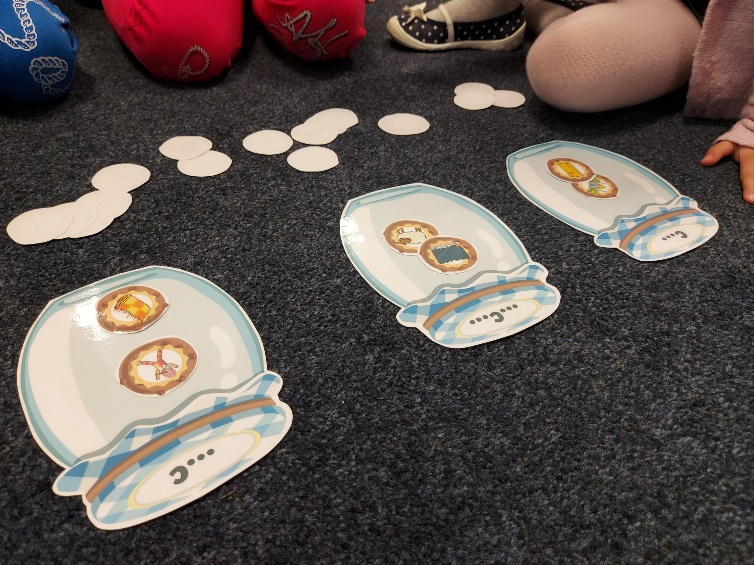 SŁODKIE CIASTECZKA. GŁOSKA [C] W TRZECH POZYCJACH W WYRAZIE
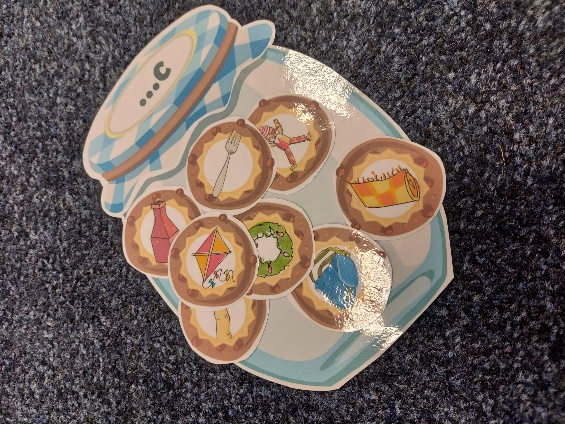 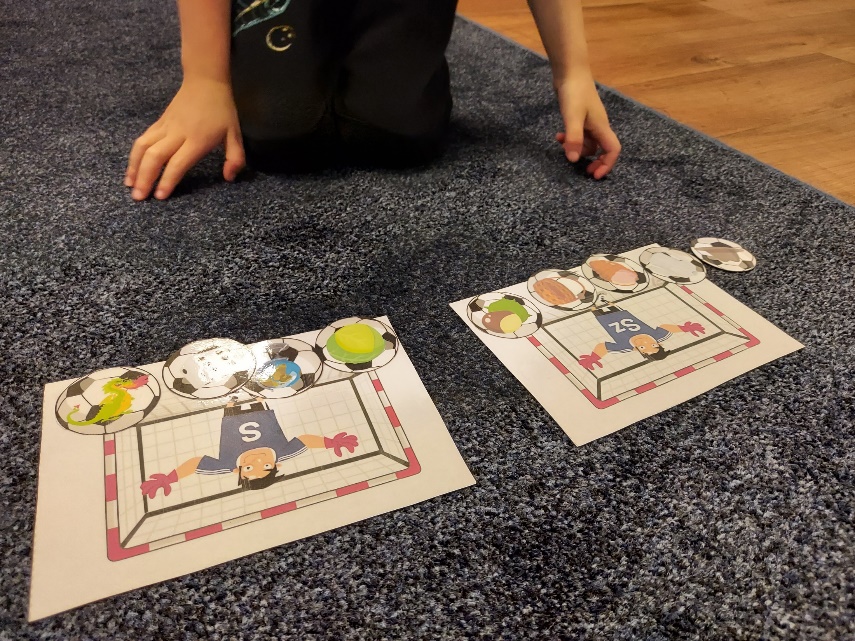 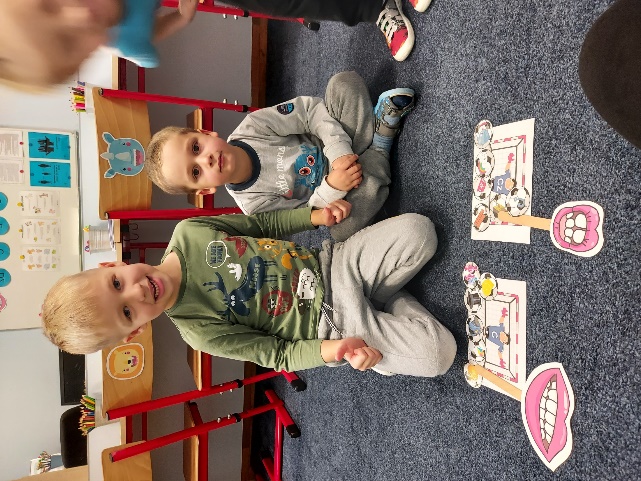 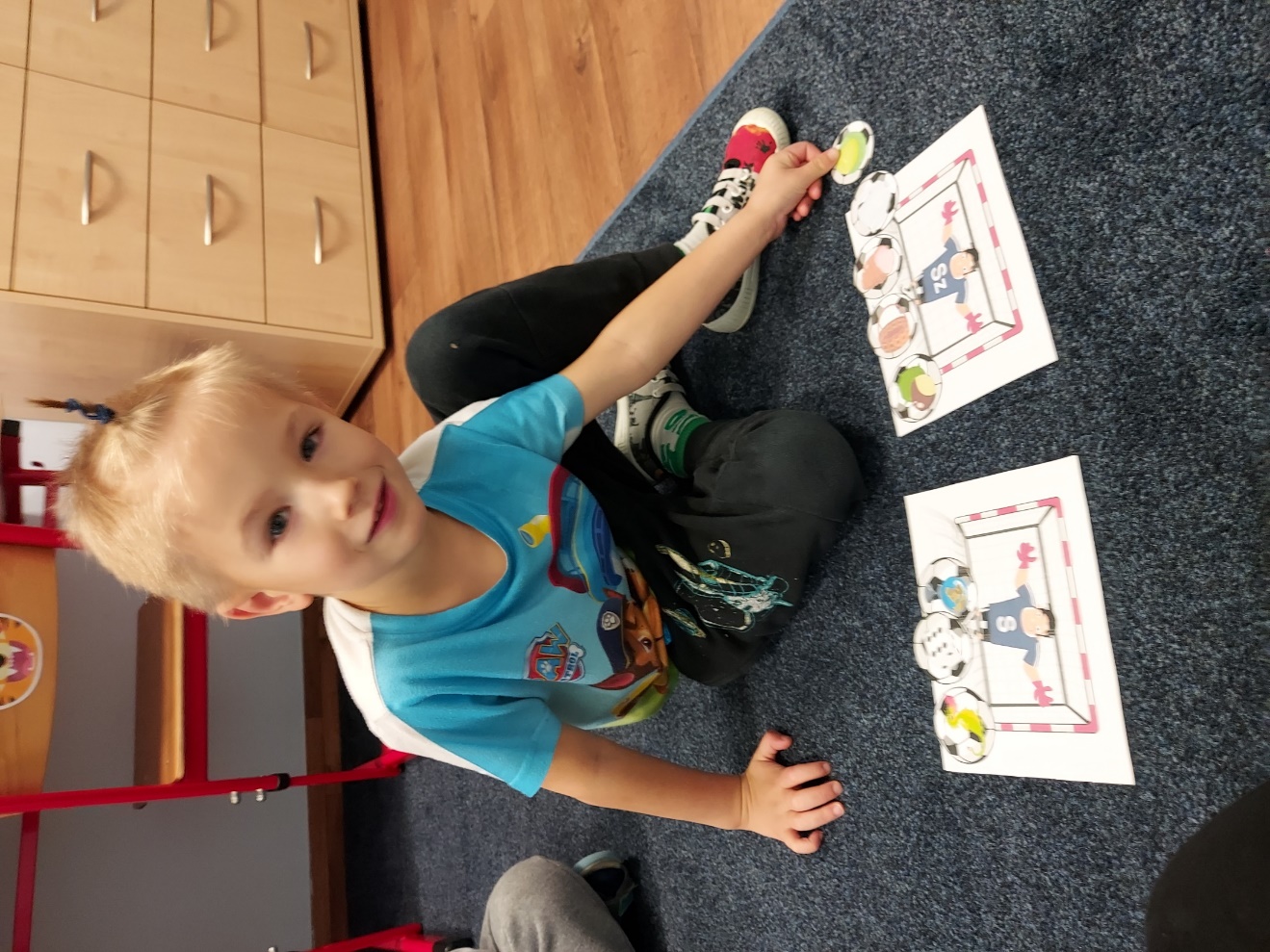 PRZYJEMNE Z POŻYTECZNYM, CZYLI STRZELANIE GOLI Z UCZNIAMI GRUP 5 LATKÓW
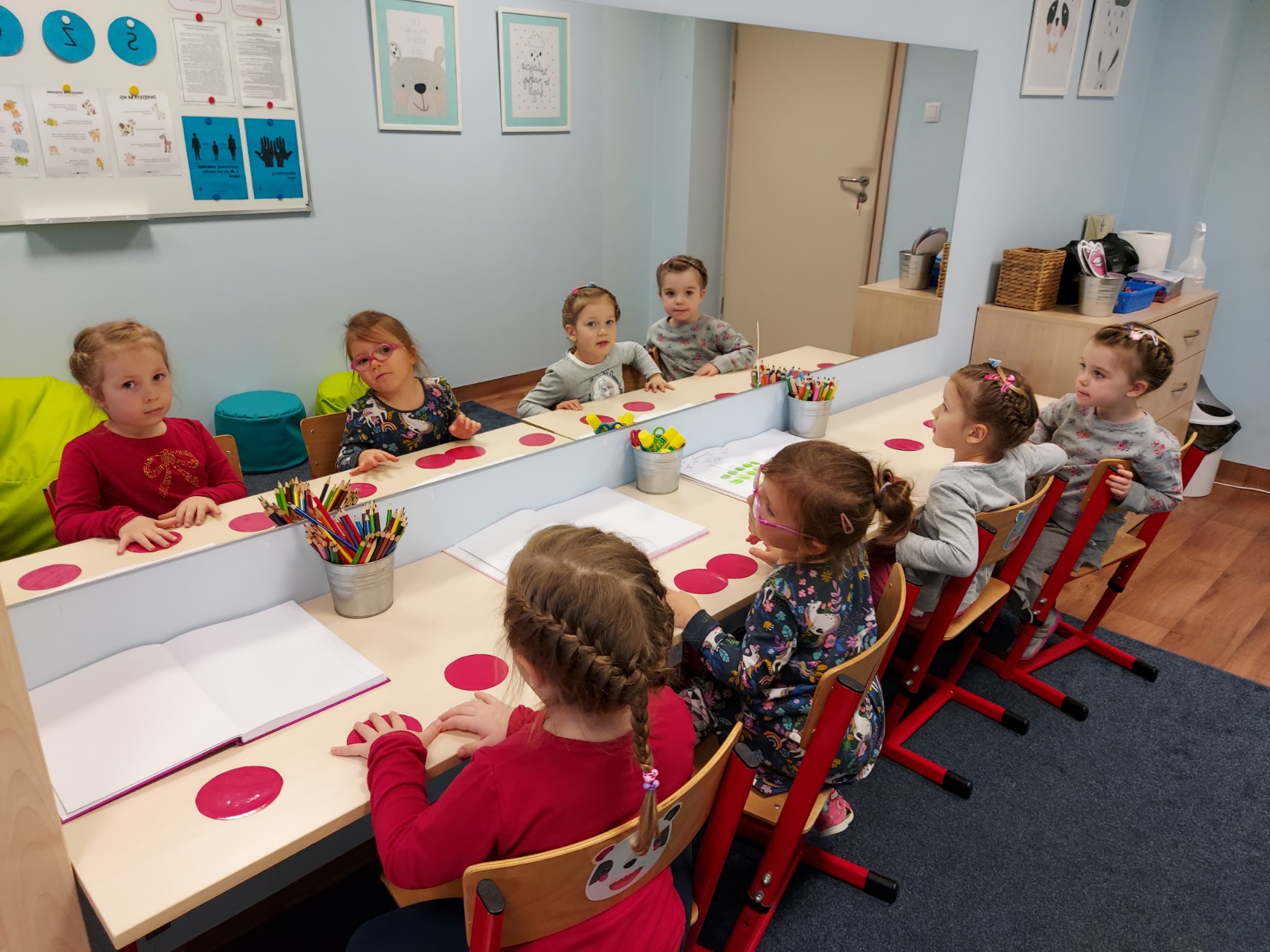 ĆWICZYMY APARAT ARTYKULACYJNY PRZY LUSTERKU 
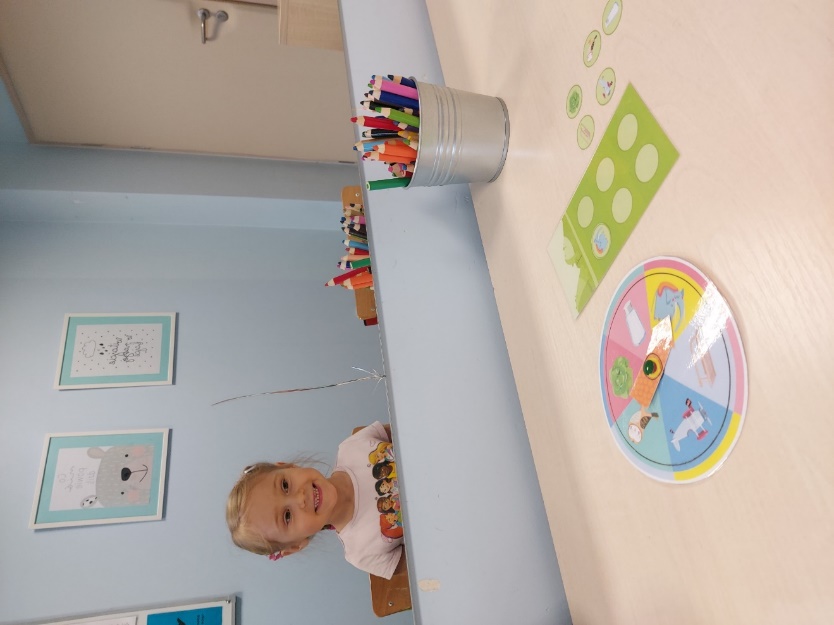 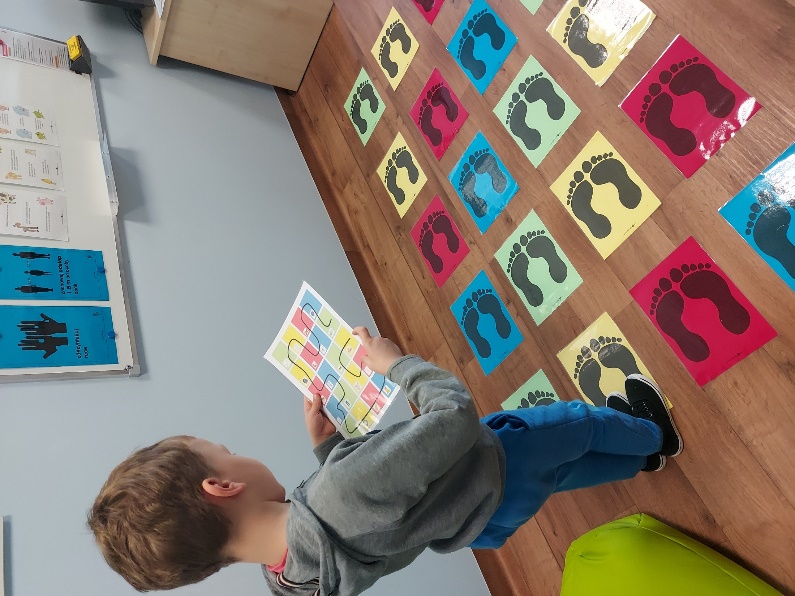 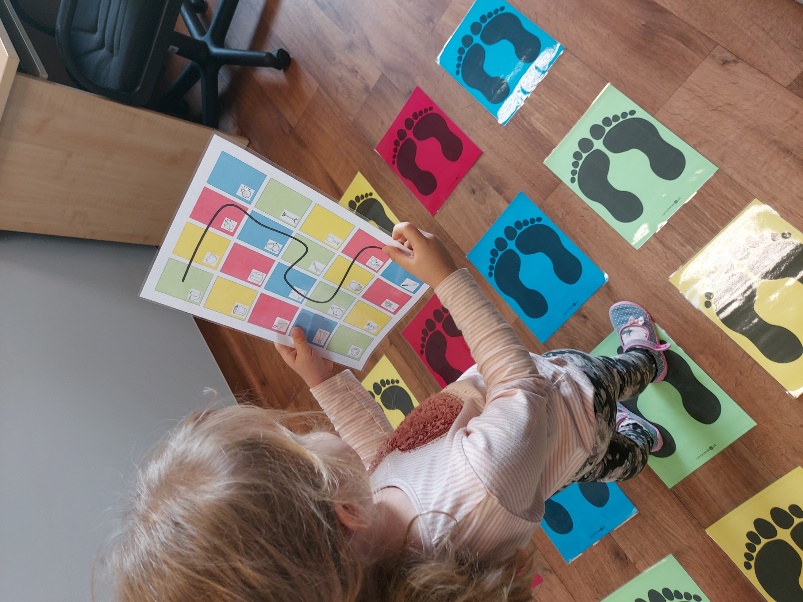 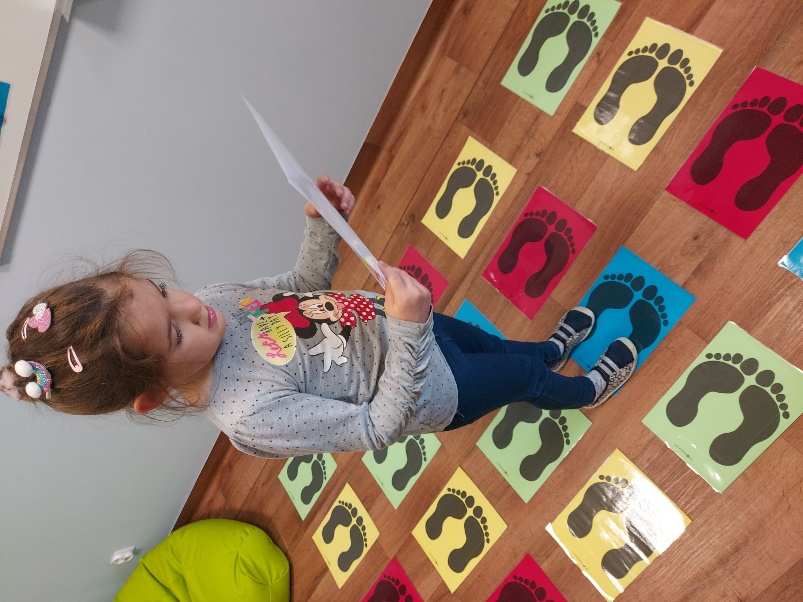 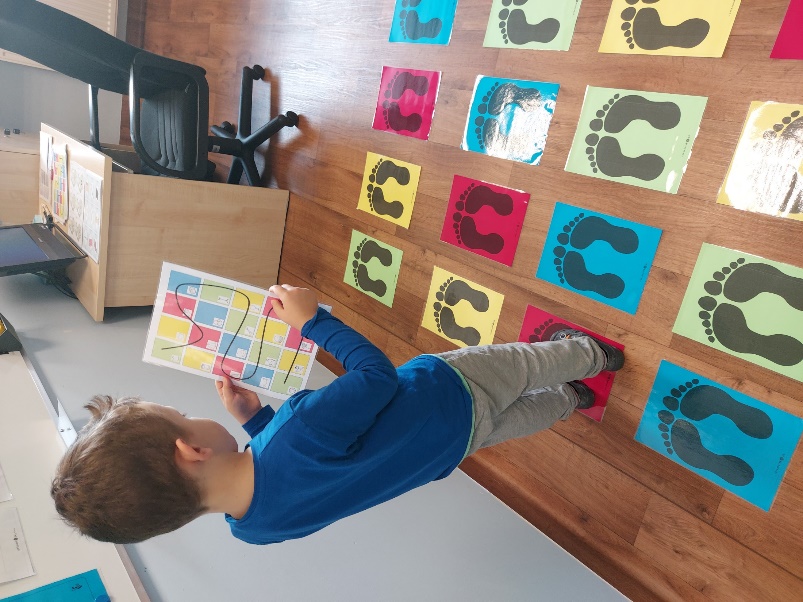 „SZUMIĄCA I SYCZĄCA MAPA SKARBÓW”, UTRWALANIE GŁOSEK 
W POŁĄCZENIU Z ĆWICZENIAMI ORIENTACJI W PRZESTRZENI 
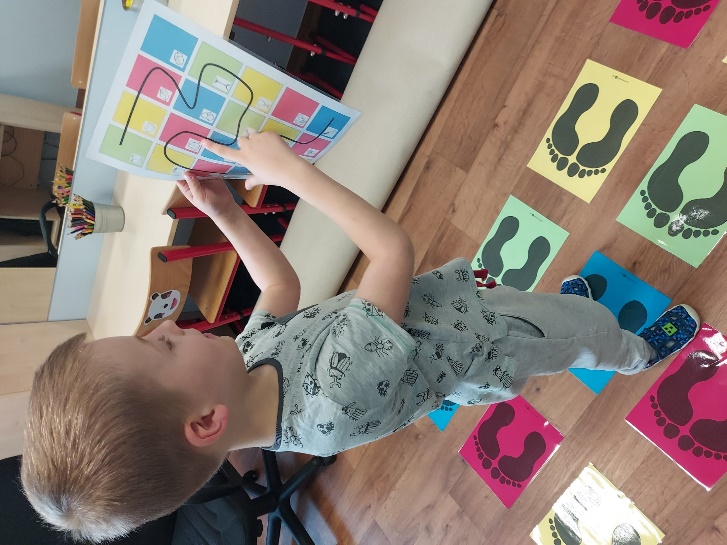 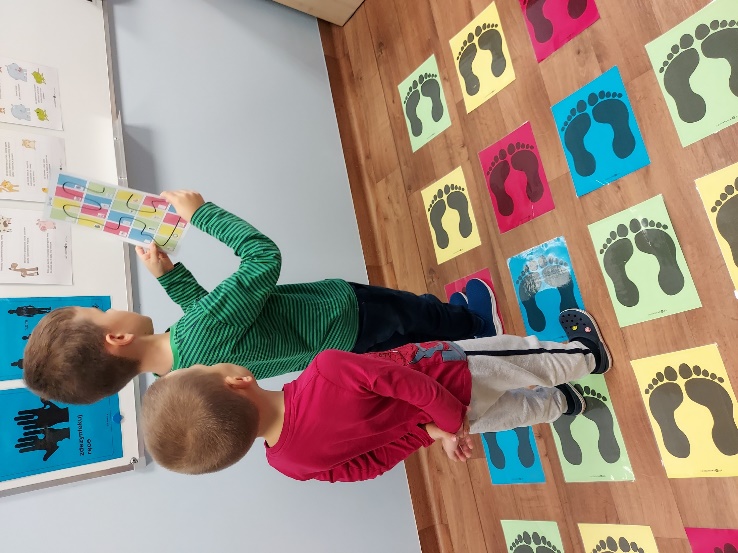 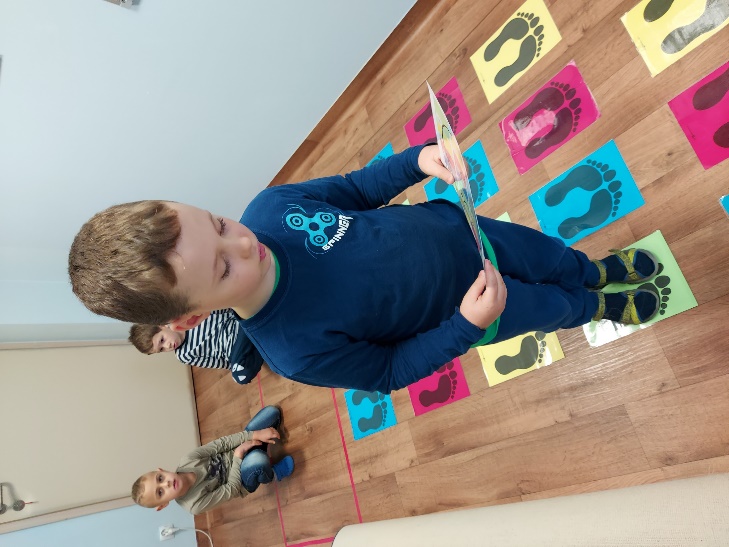 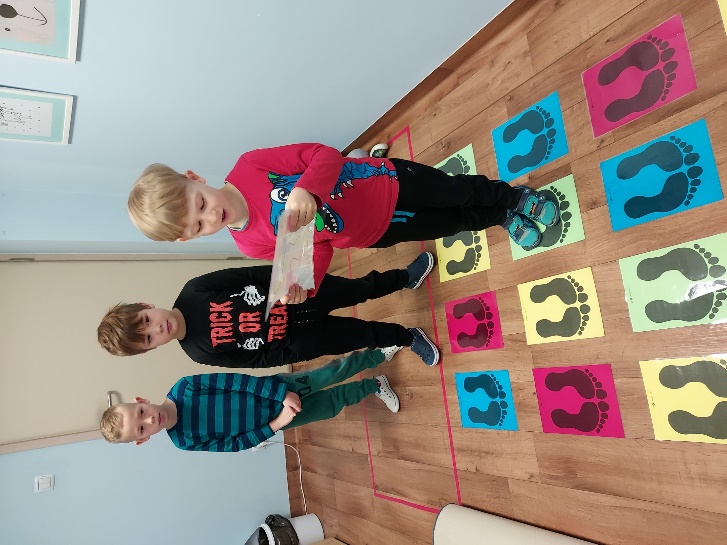 „SZUMIĄCA I SYCZĄCA MAPA SKARBÓW”, UTRWALANIE GŁOSEK 
W POŁĄCZENIU Z ĆWICZENIAMI ORIENTACJI W PRZESTRZENI 
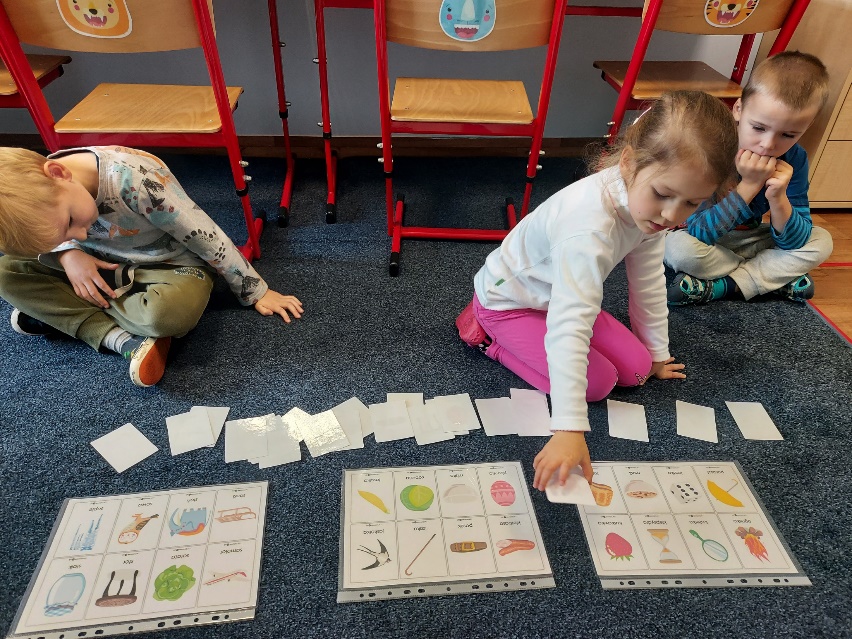 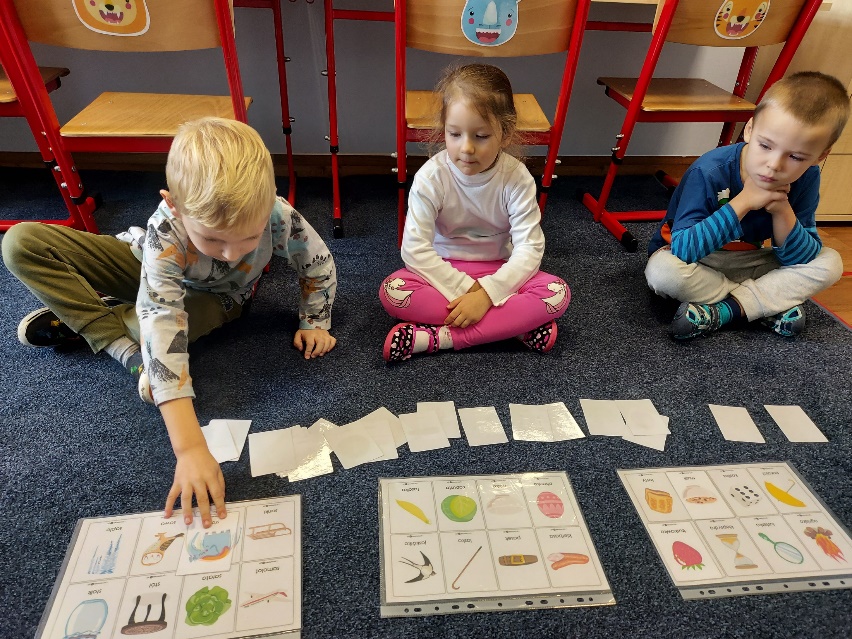 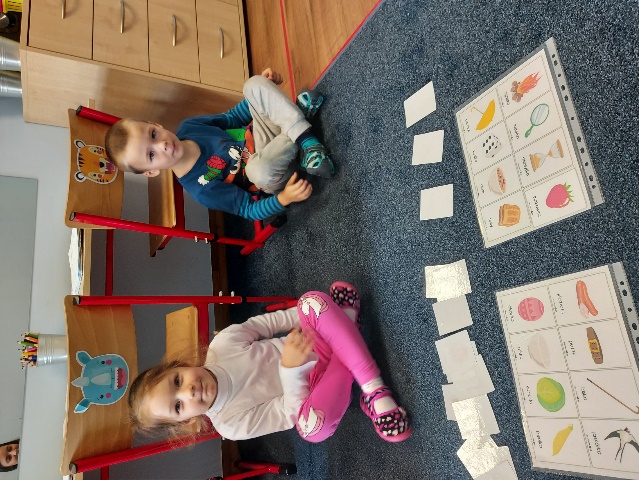 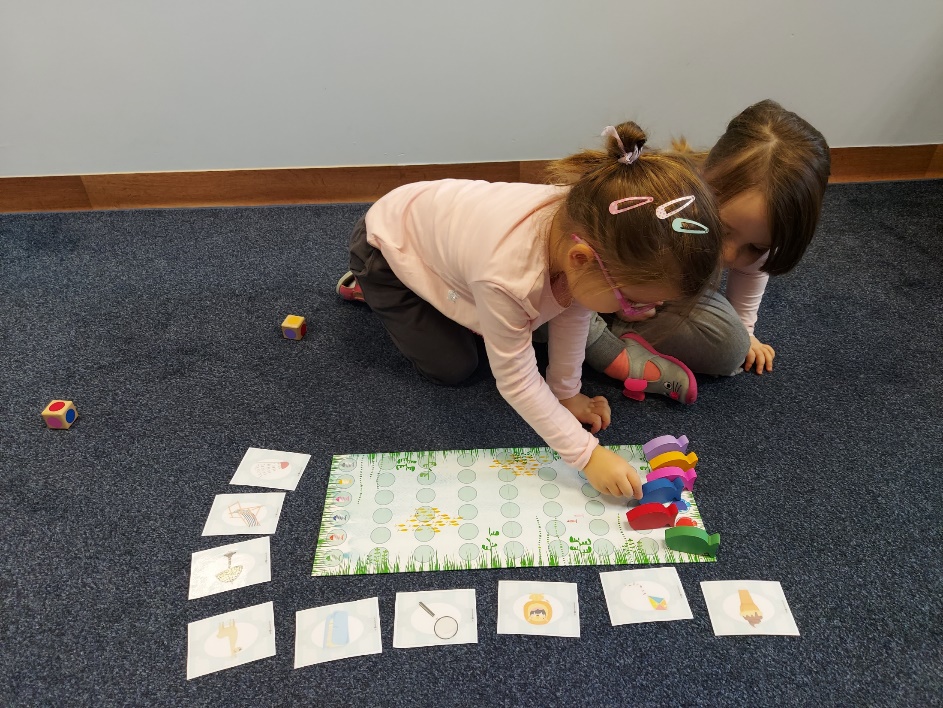 SYCZĄCE ZABAWY ZE SŁOWAMI.


 
UTRWALANIE GŁOSKI [L] W NAGŁOSIE SŁÓW. WYŚCIGI RYBEK 
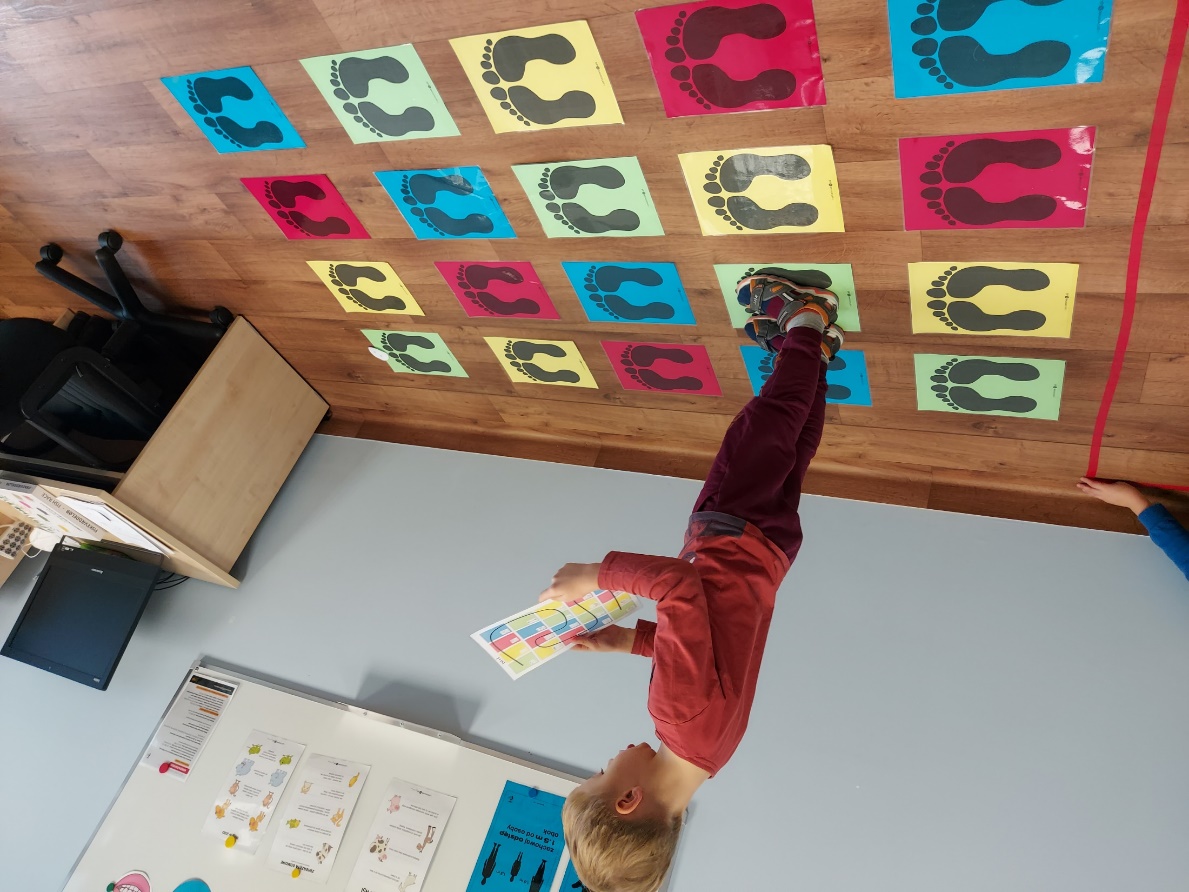 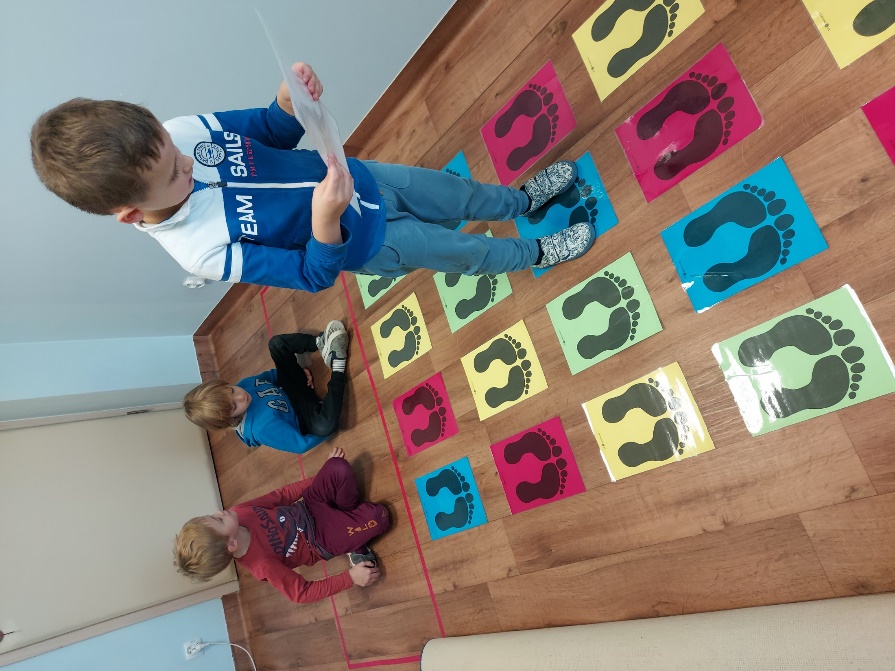 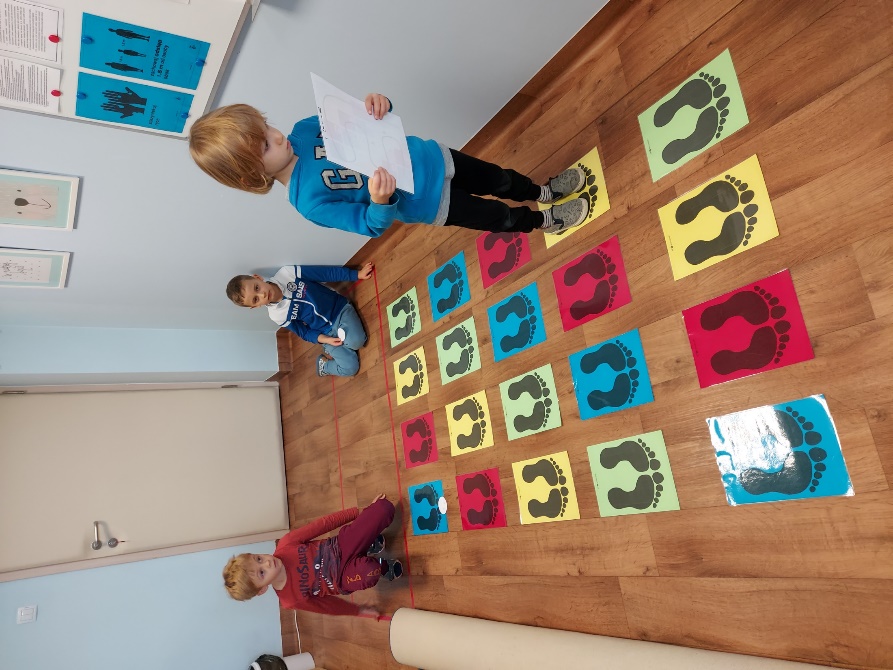 „SZUMIĄCA I SYCZĄCA MAPA SKARBÓW”, UTRWALANIE GŁOSEK 
W POŁĄCZENIU Z ĆWICZENIAMI ORIENTACJI W PRZESTRZENI 
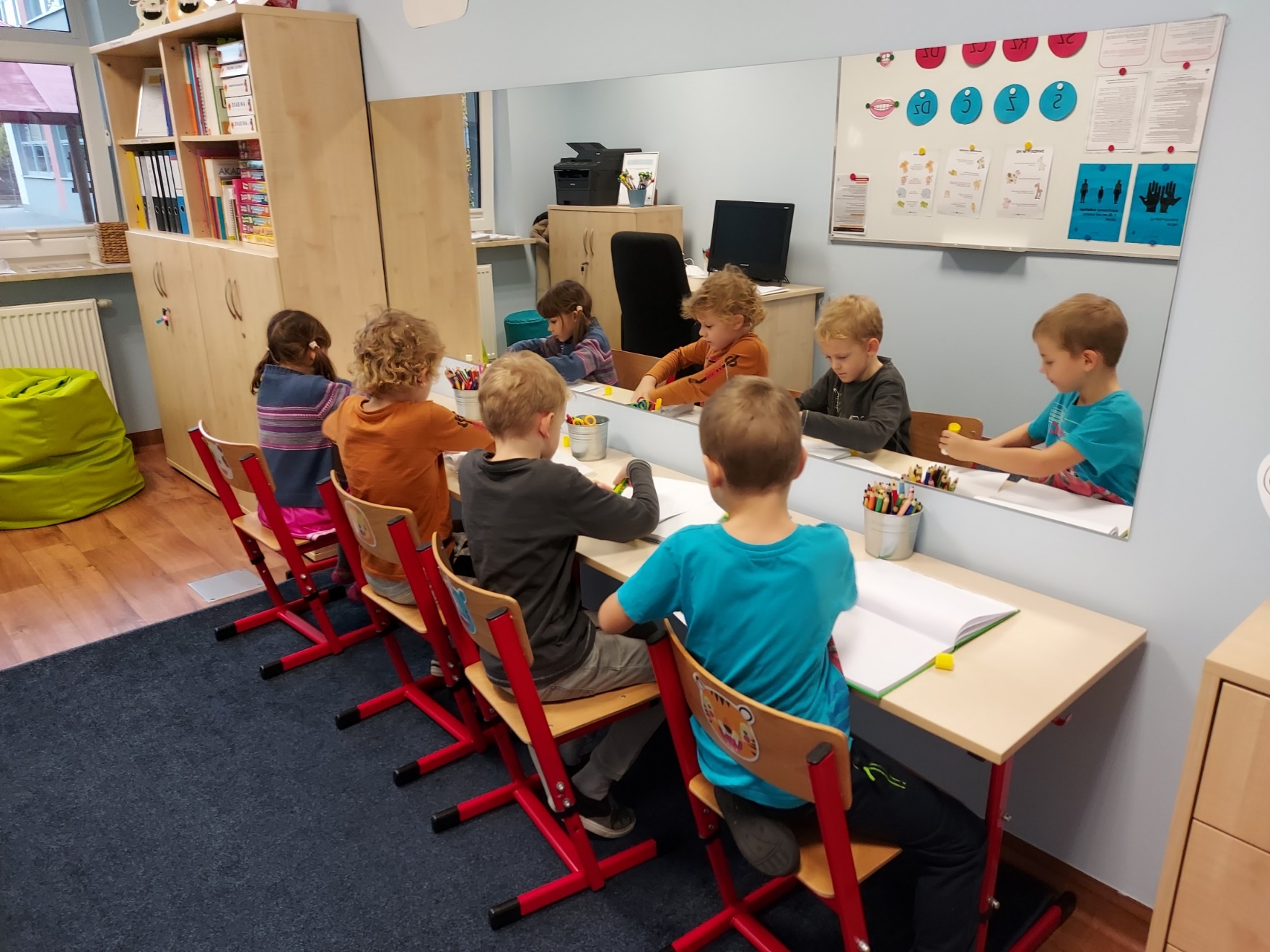 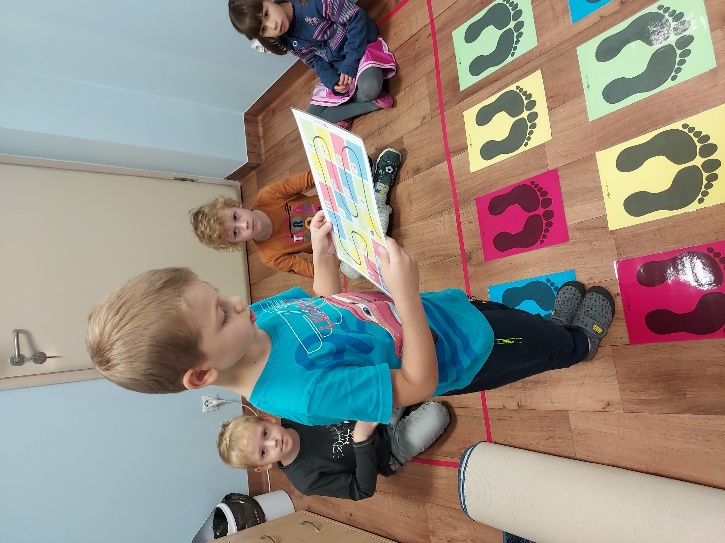 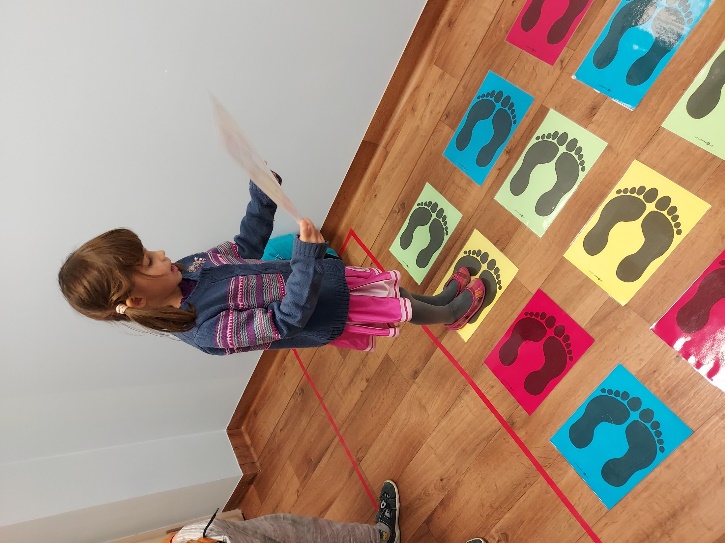 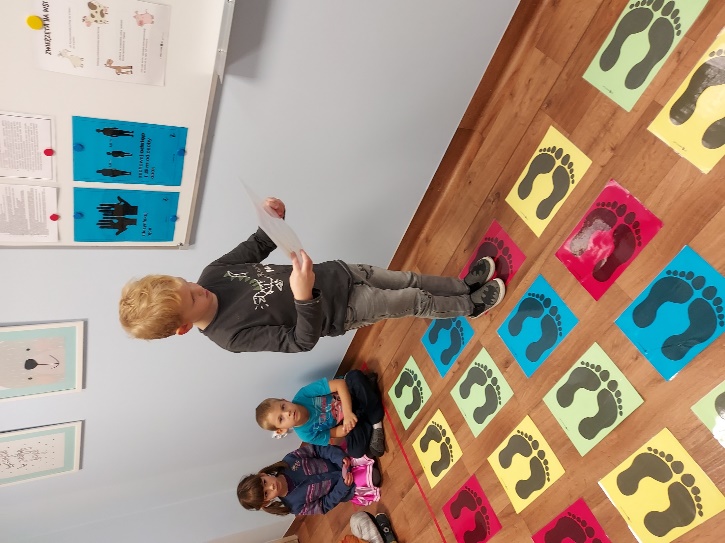 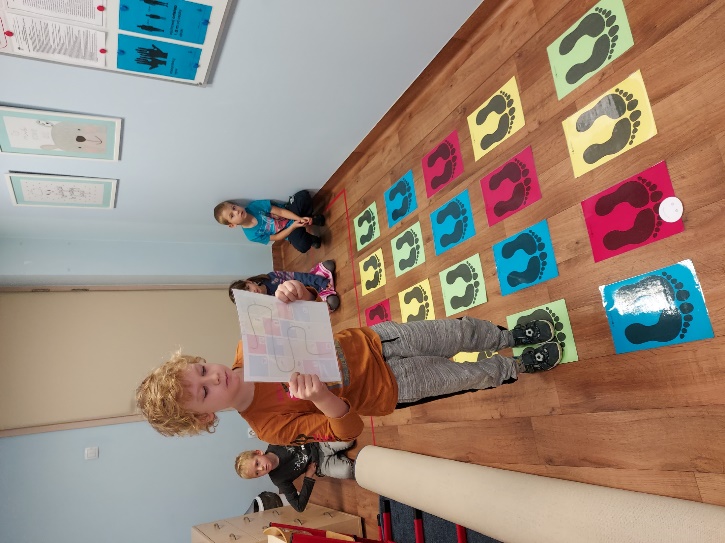 „SZUMIĄCA I SYCZĄCA MAPA SKARBÓW”, UTRWALANIE GŁOSEK 
W POŁĄCZENIU Z ĆWICZENIAMI ORIENTACJI W PRZESTRZENI 
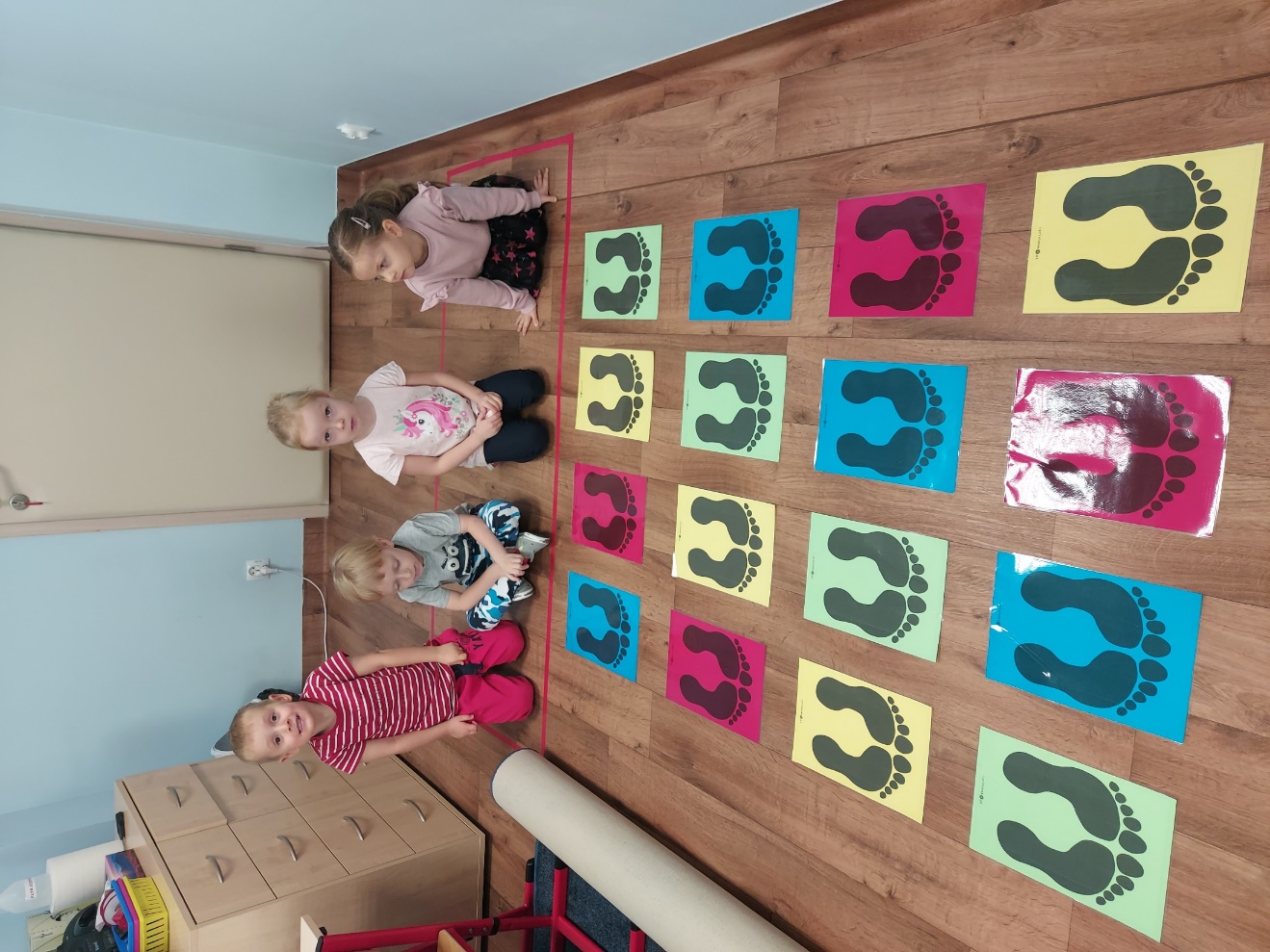 „SZUMIĄCA I SYCZĄCA MAPA SKARBÓW”, UTRWALANIE GŁOSEK 
W POŁĄCZENIU 
Z ĆWICZENIAMI ORIENTACJI W PRZESTRZENI 
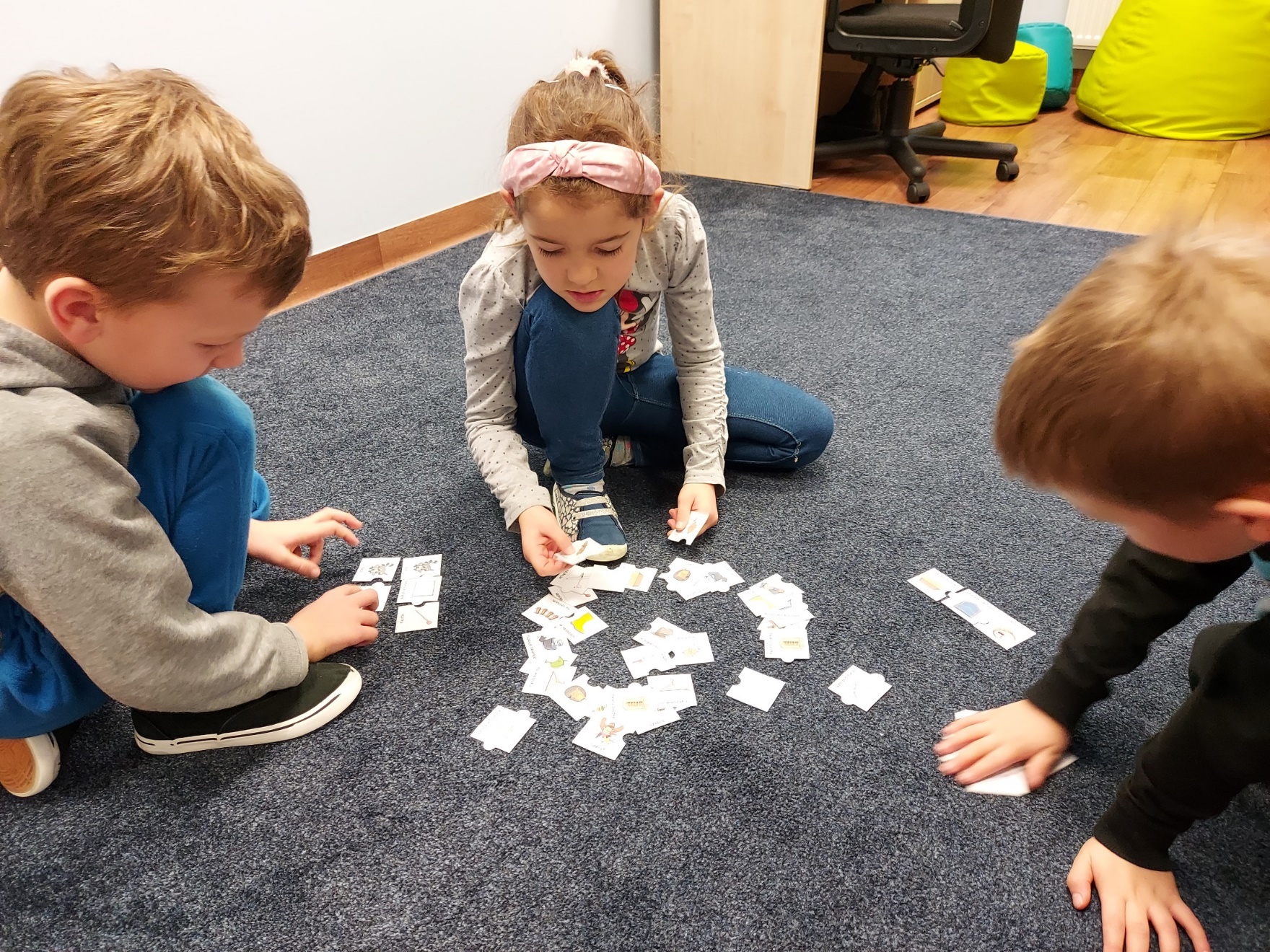 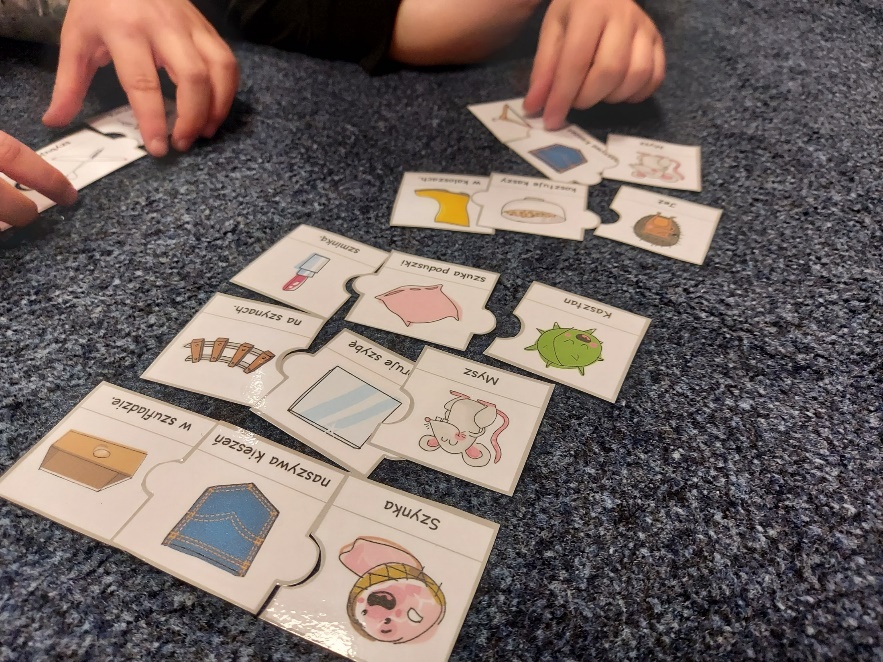 „MYSZ MYJE SZYBĘ NA SZYNACH” :D, CZYLI ŚMIESZNE ZDANIA Z GŁOSKĄ [SZ]
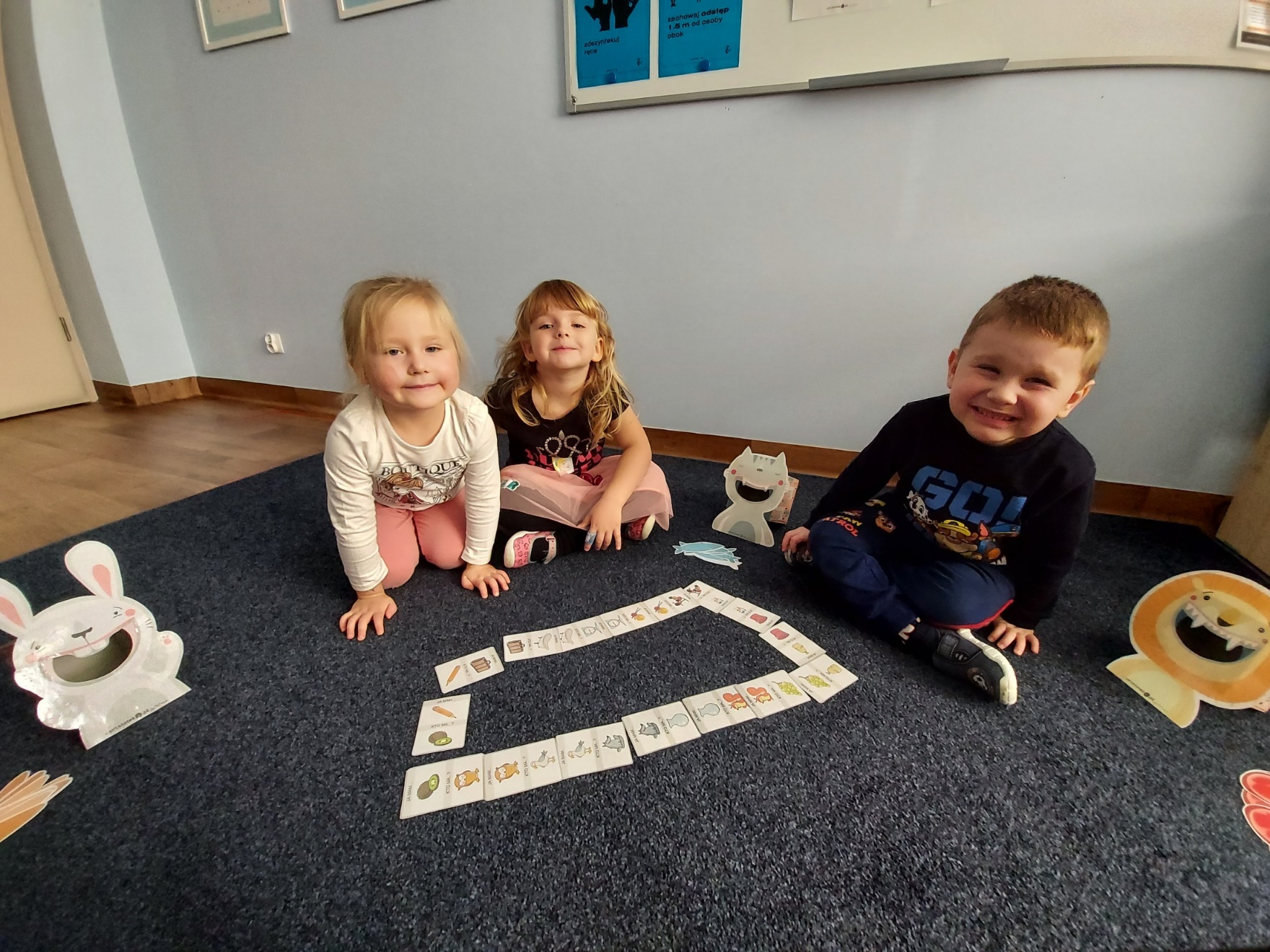 „JA MAM… KTO MA…?, CZYLI DOMINO LOGOPEDYCZNE
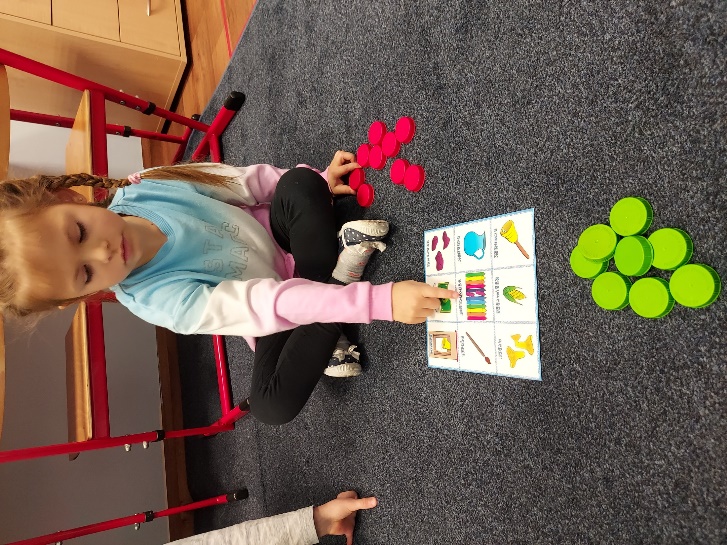 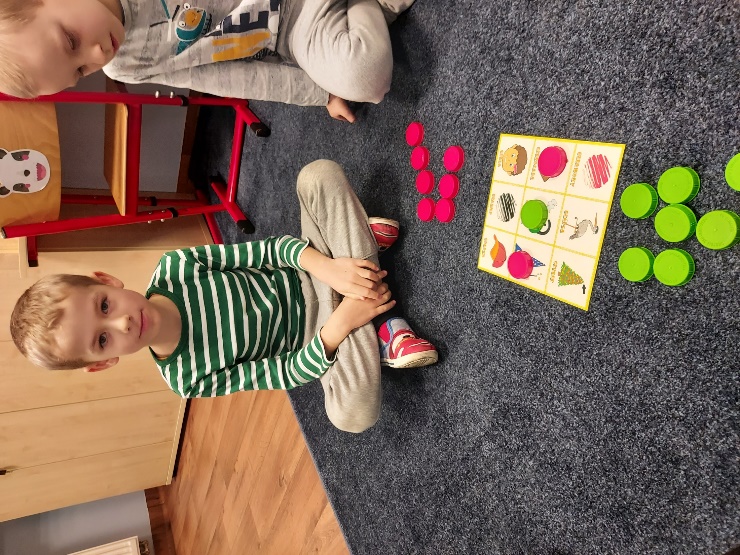 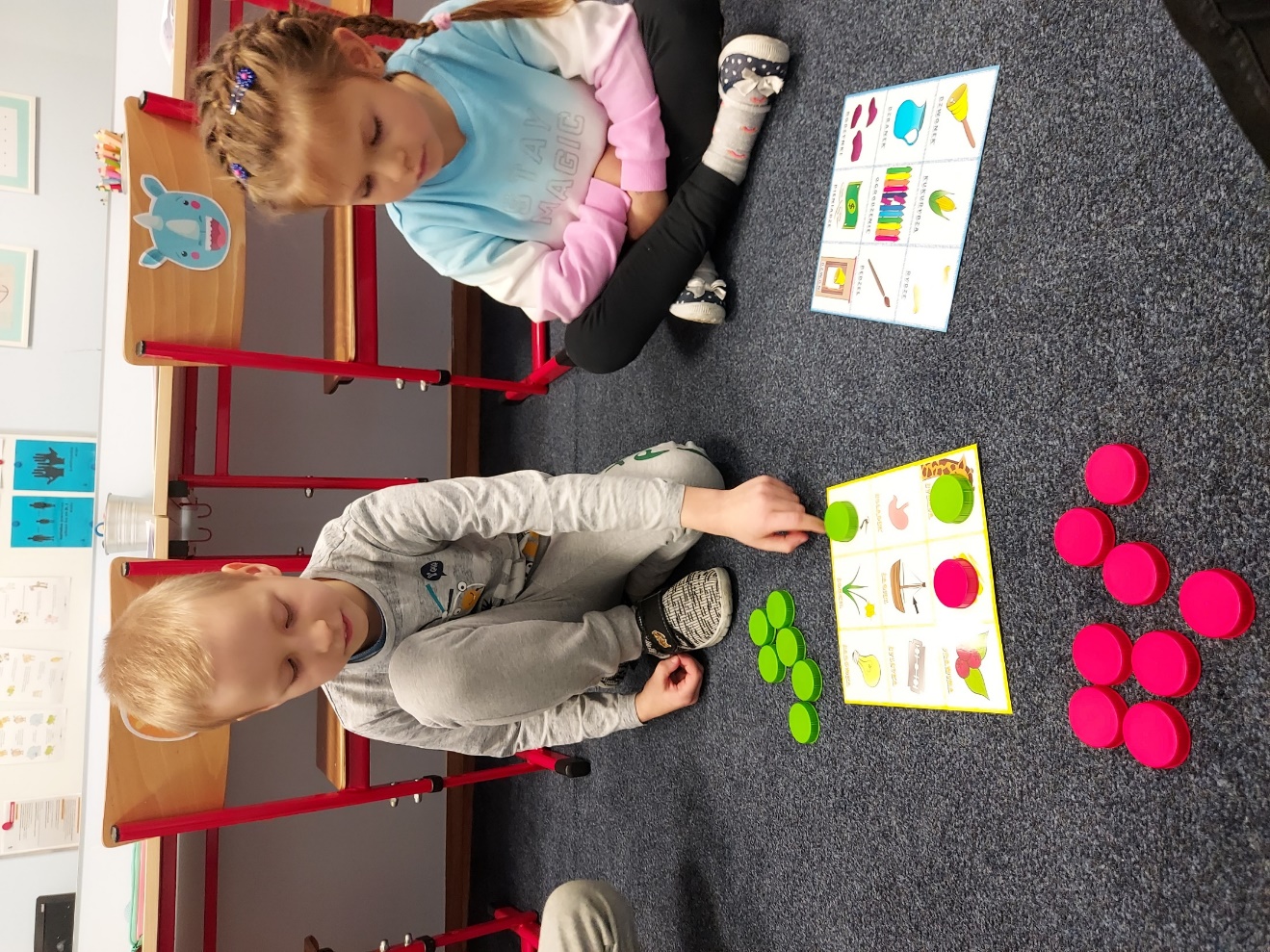 BINGO!
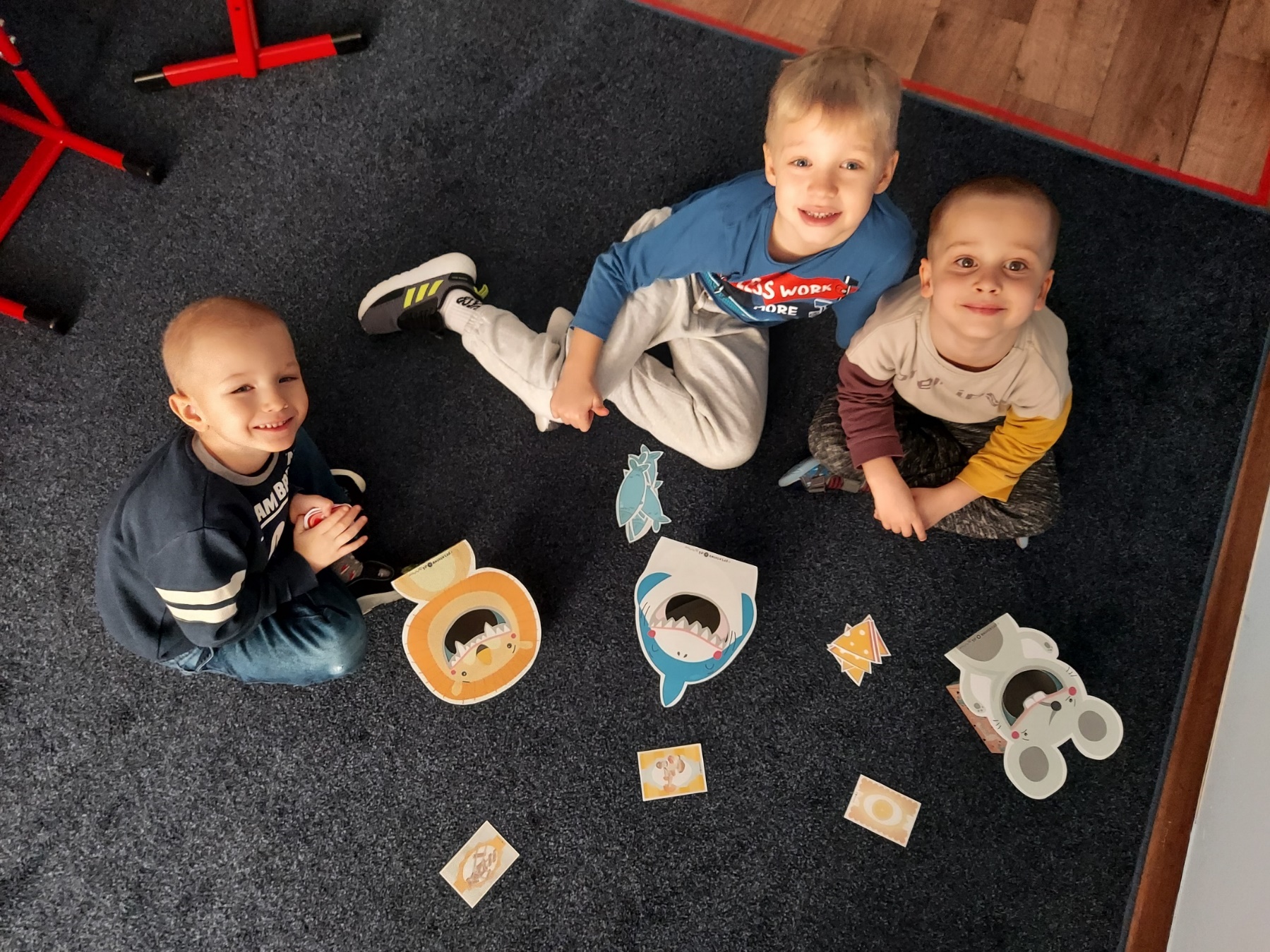 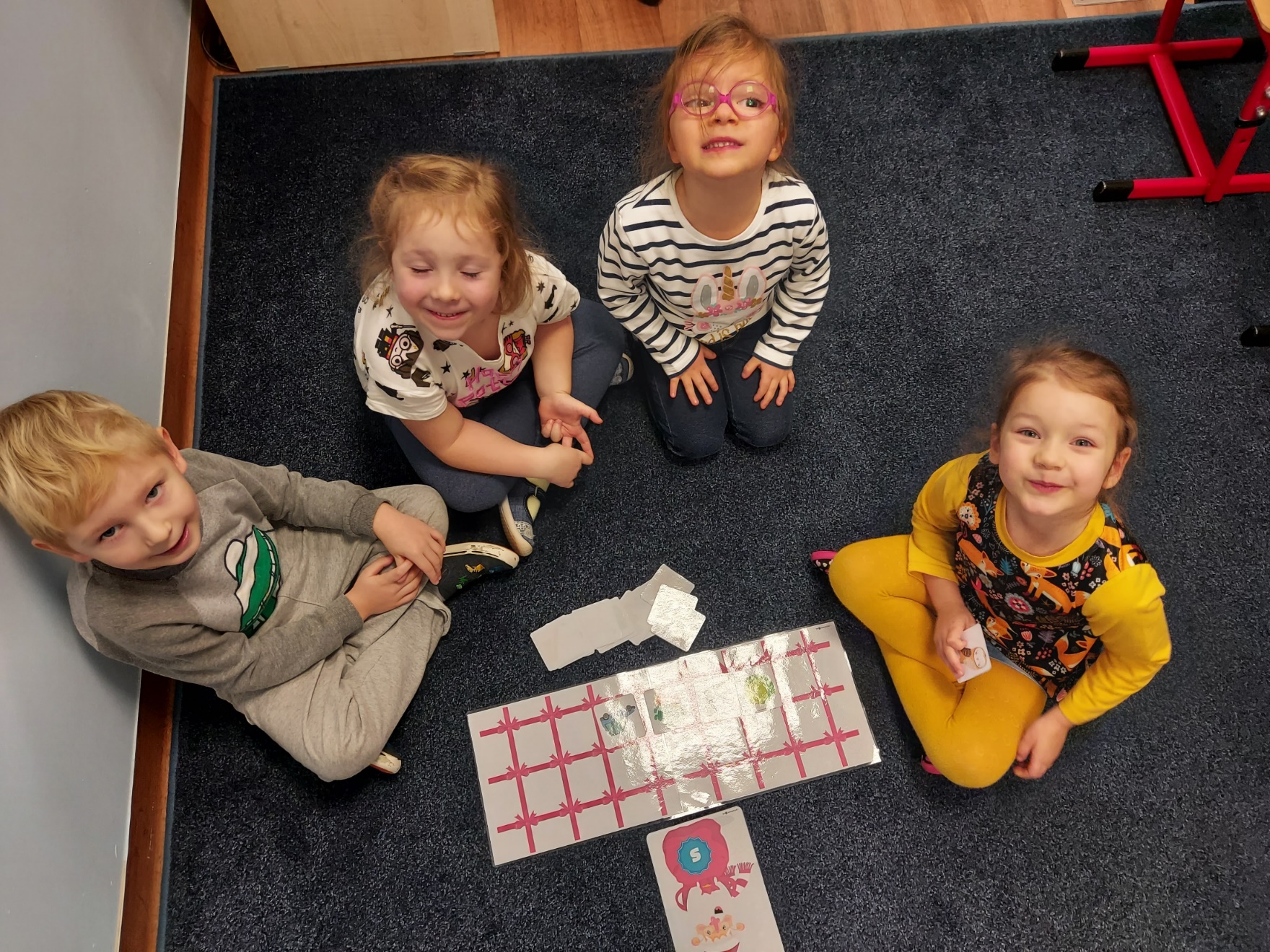 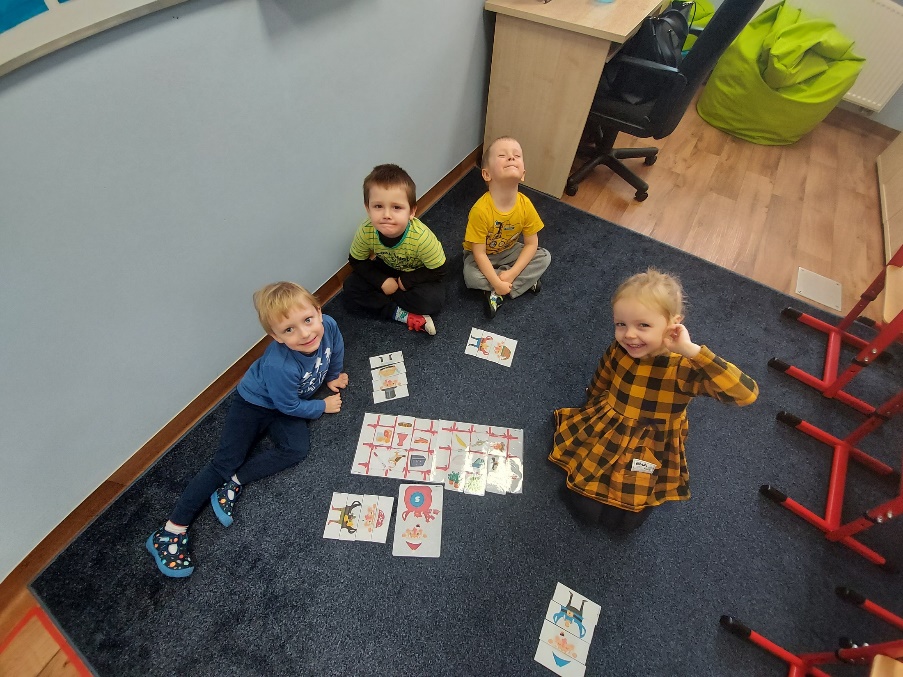 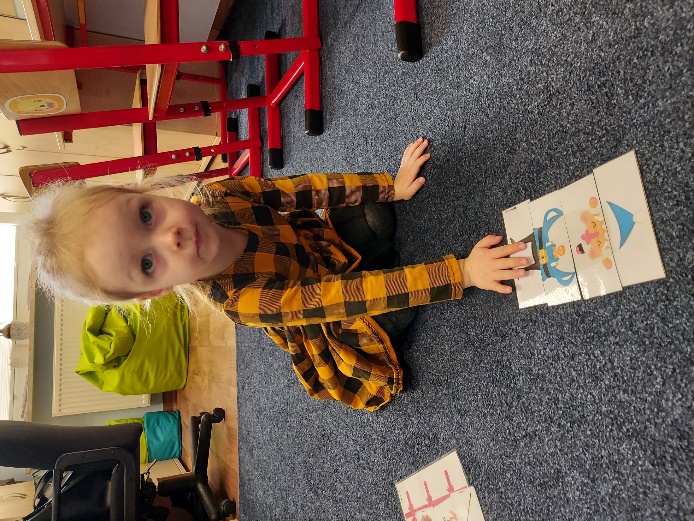 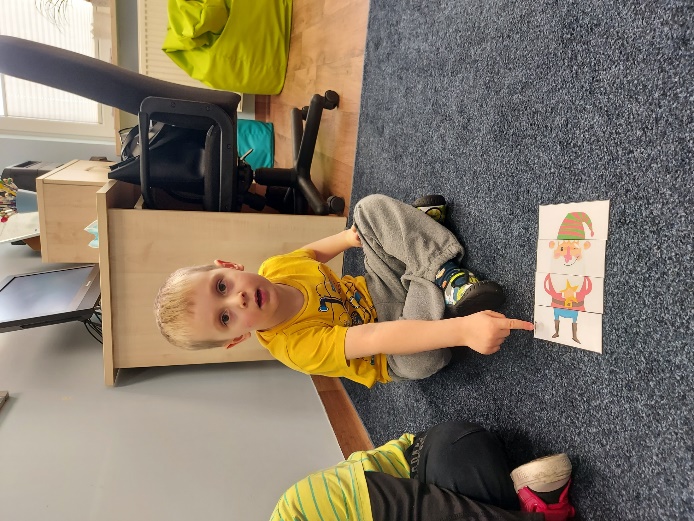 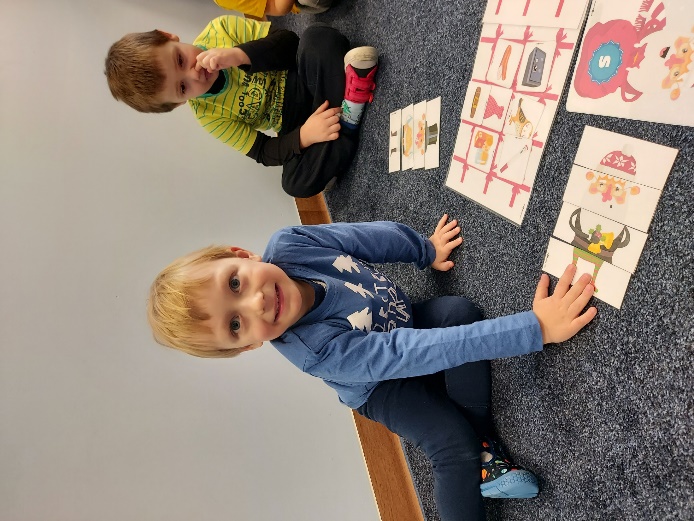 ŚWIĄTECZNE ZAJĘCIA LOGOPEDYCZNE Z PRZEDSZKOLAKAMI 
Z GRUPY PSZCZÓŁEK 
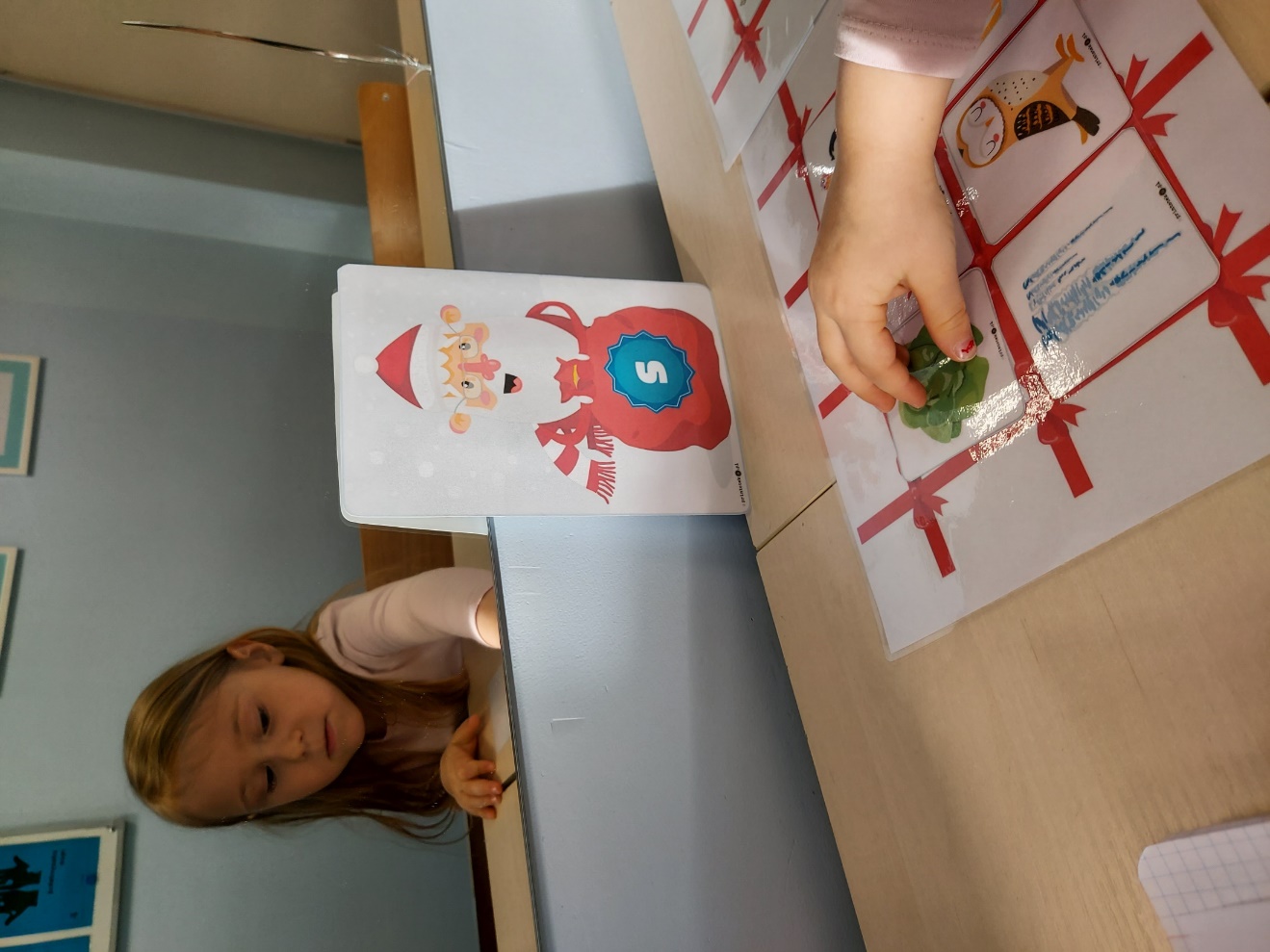 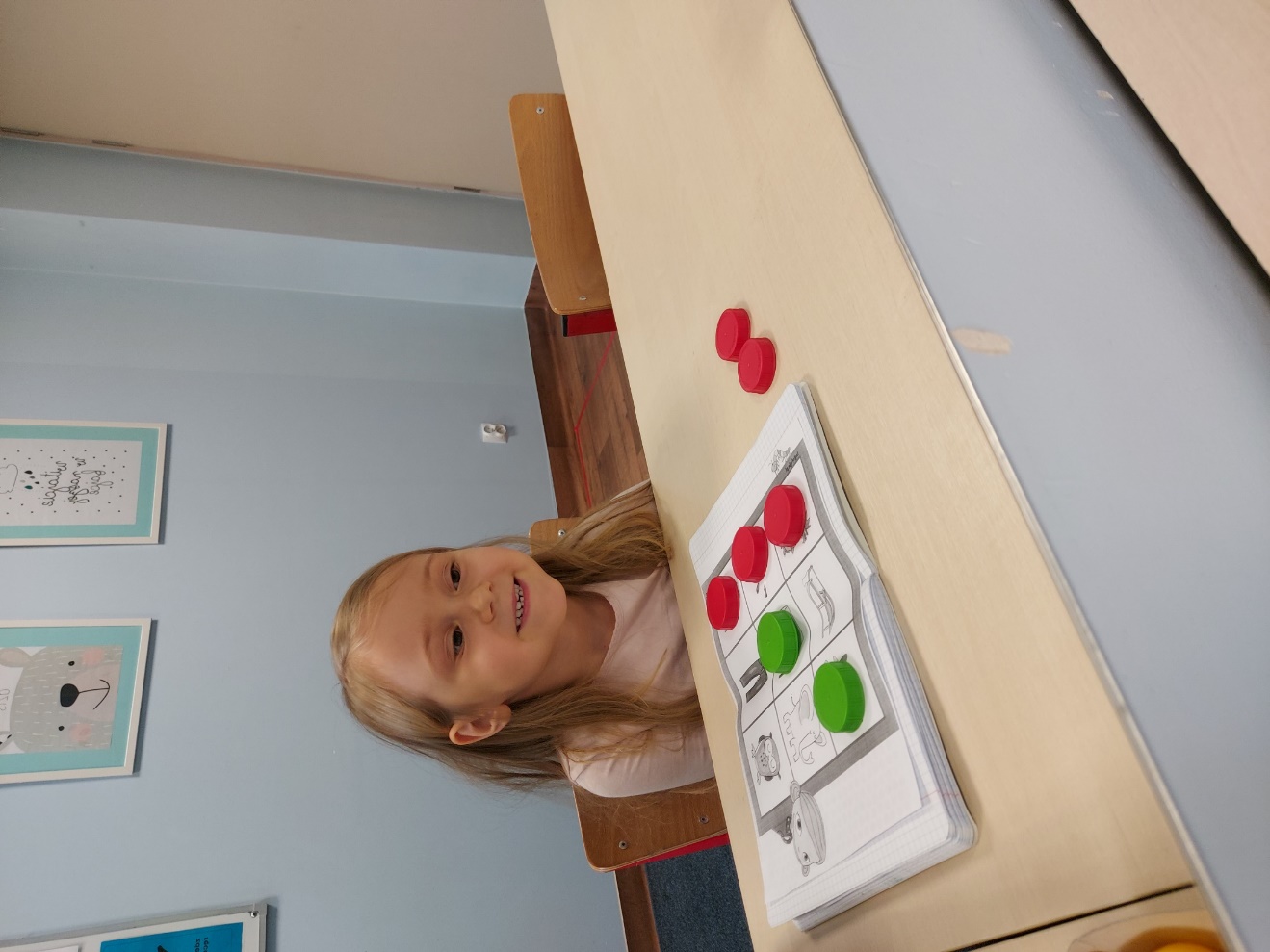 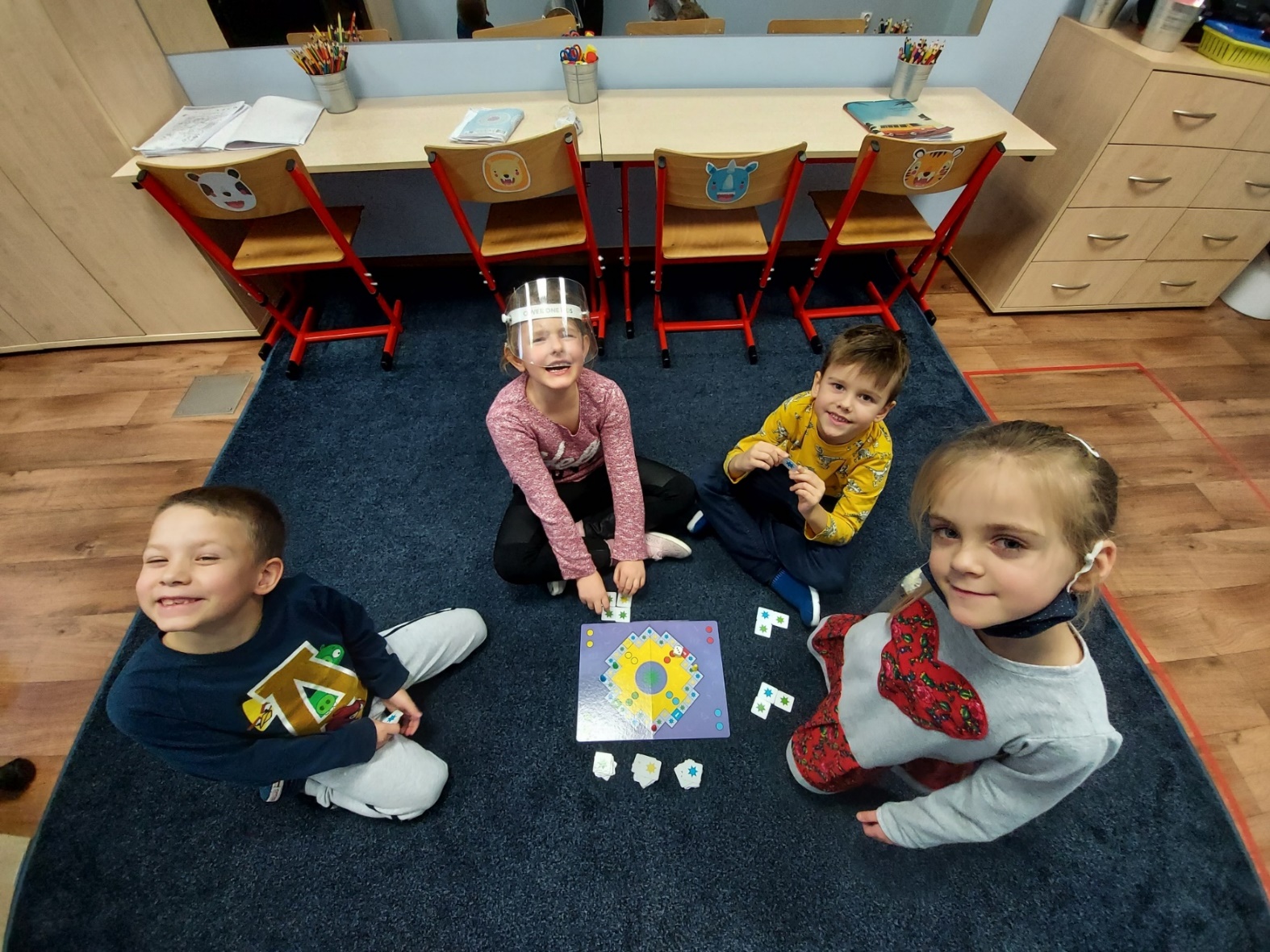 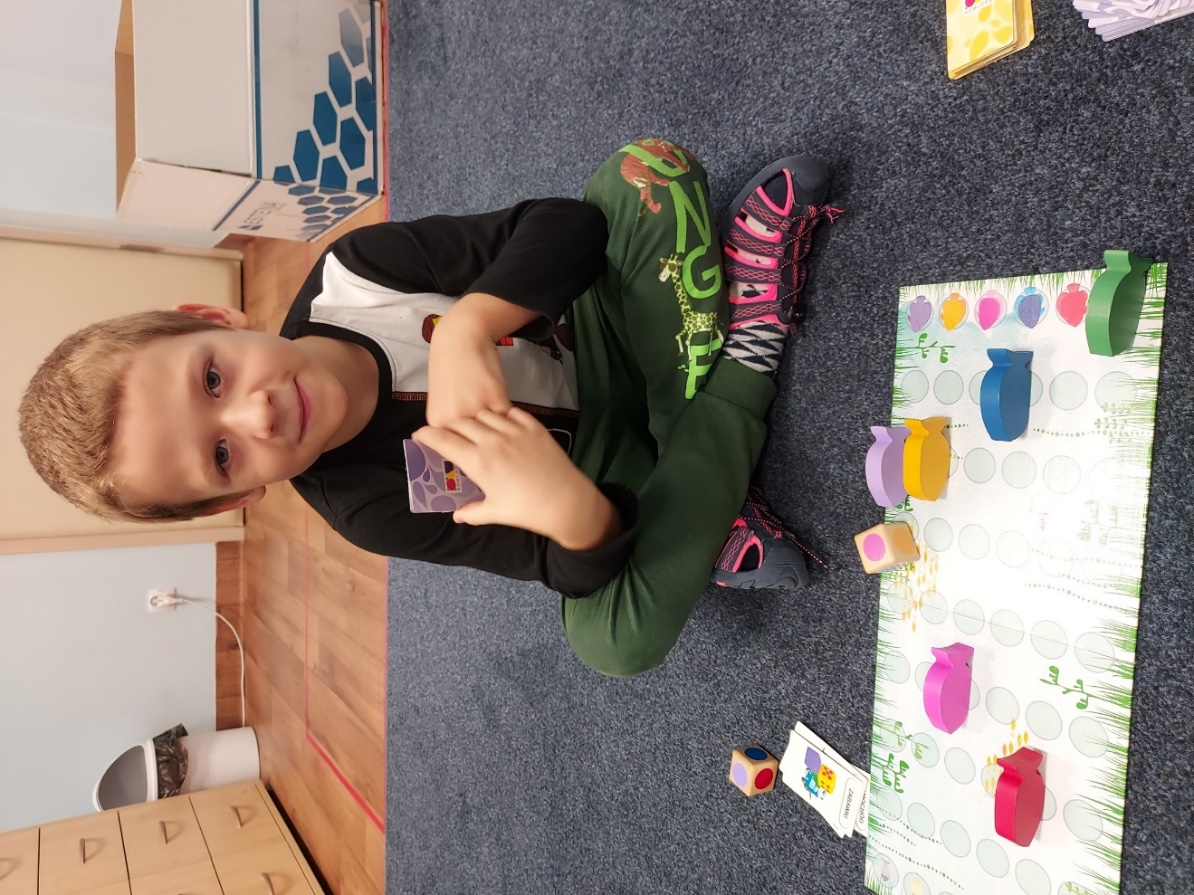 GRAMY I POWTARZAMY 
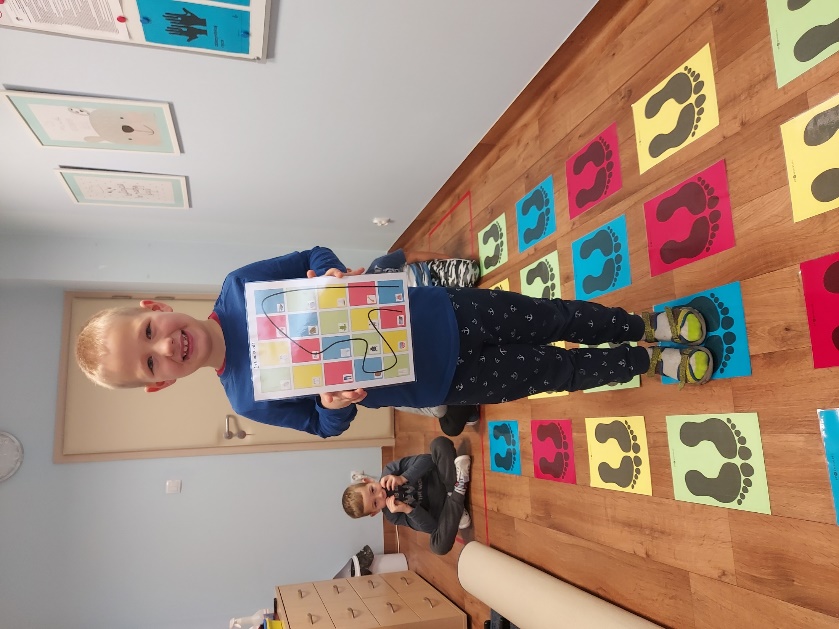 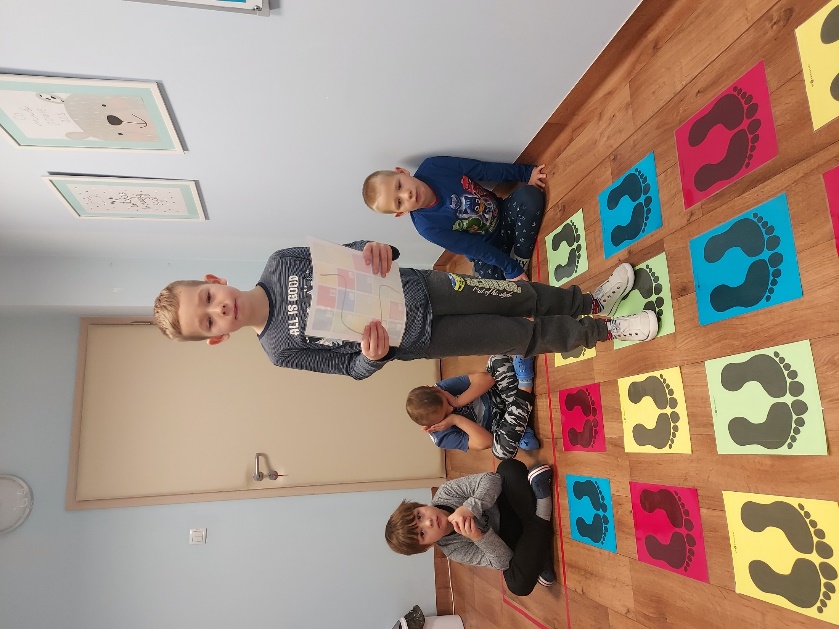 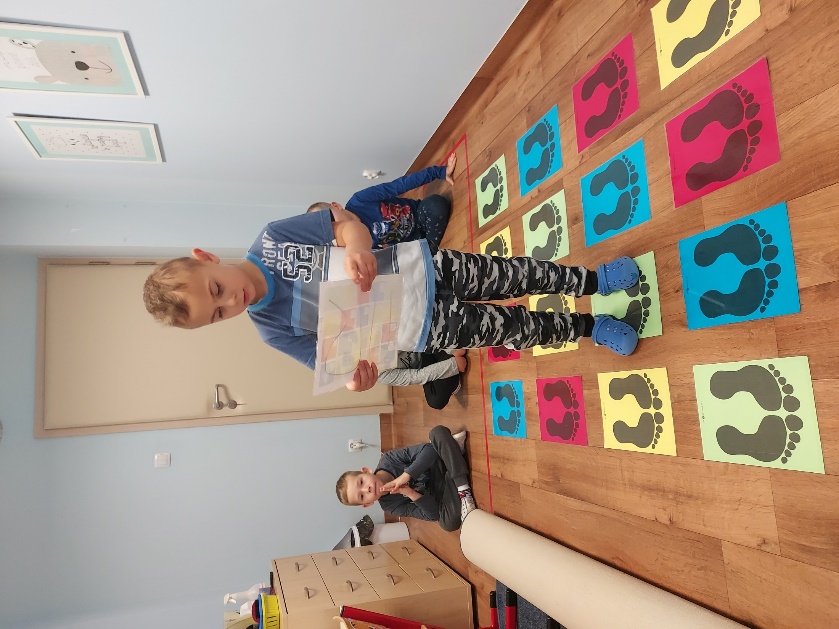 „SZUMIĄCA I SYCZĄCA MAPA SKARBÓW”, UTRWALANIE GŁOSEK 
W POŁĄCZENIU Z ĆWICZENIAMI ORIENTACJI W PRZESTRZENI 
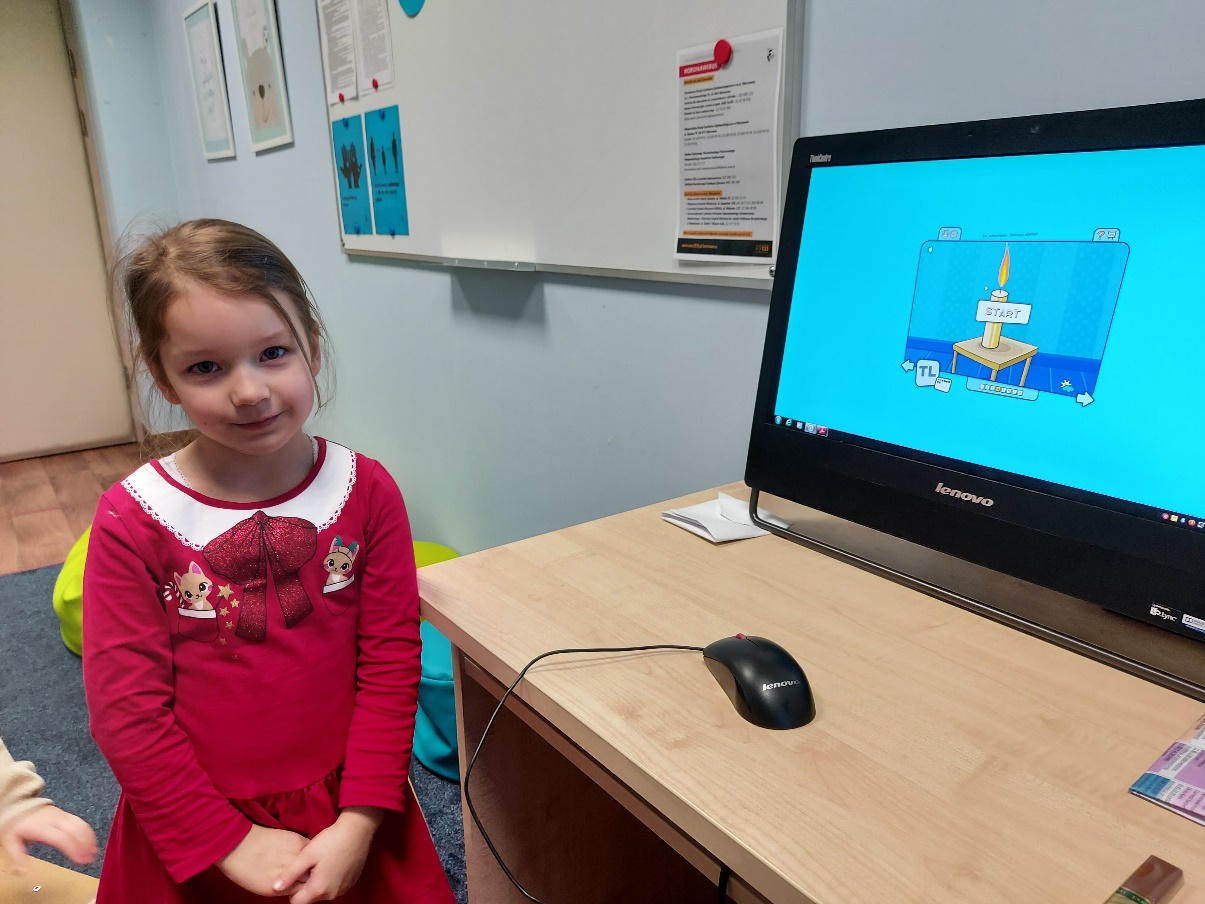 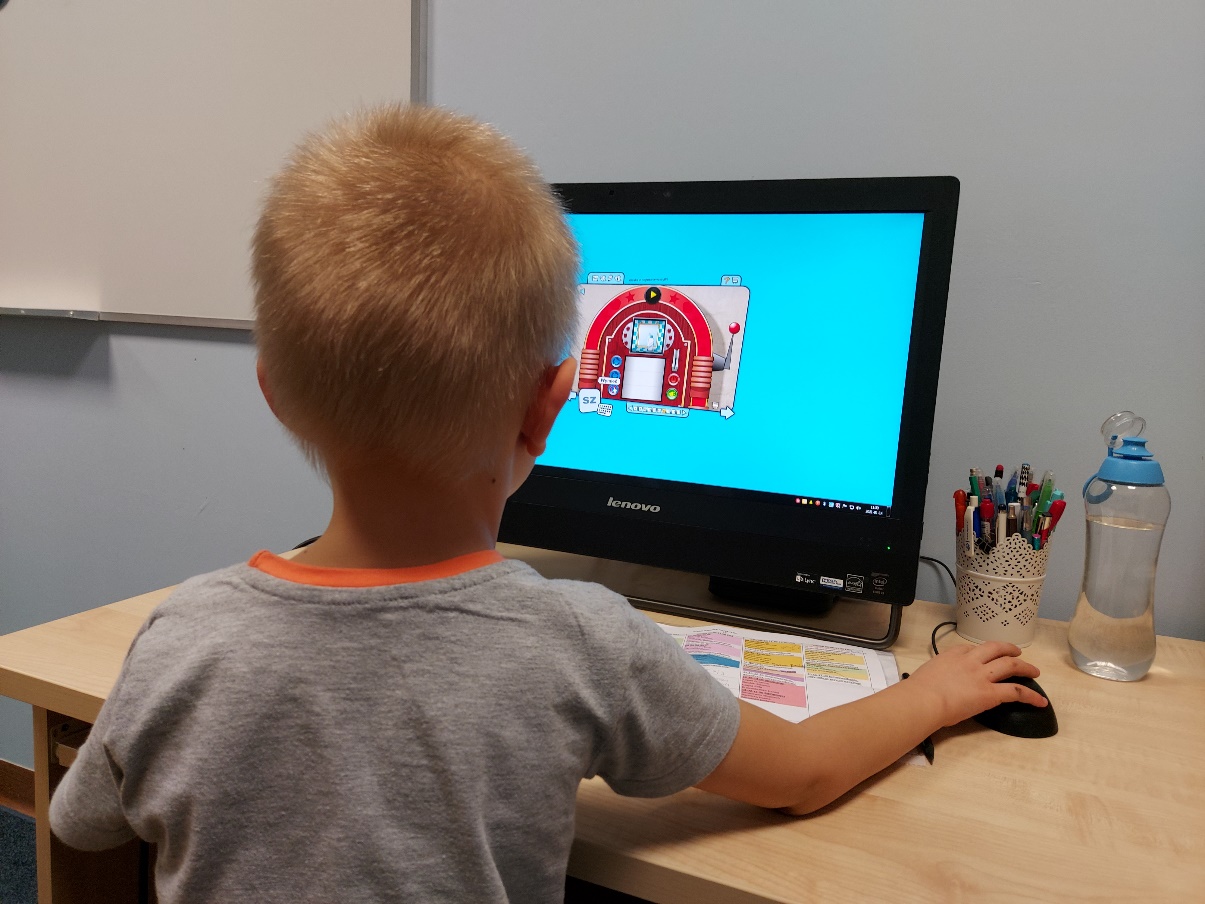 PRACA PRZY KOMPUTERZE ZAWSZE CIESZY NAJBARDZIEJ 
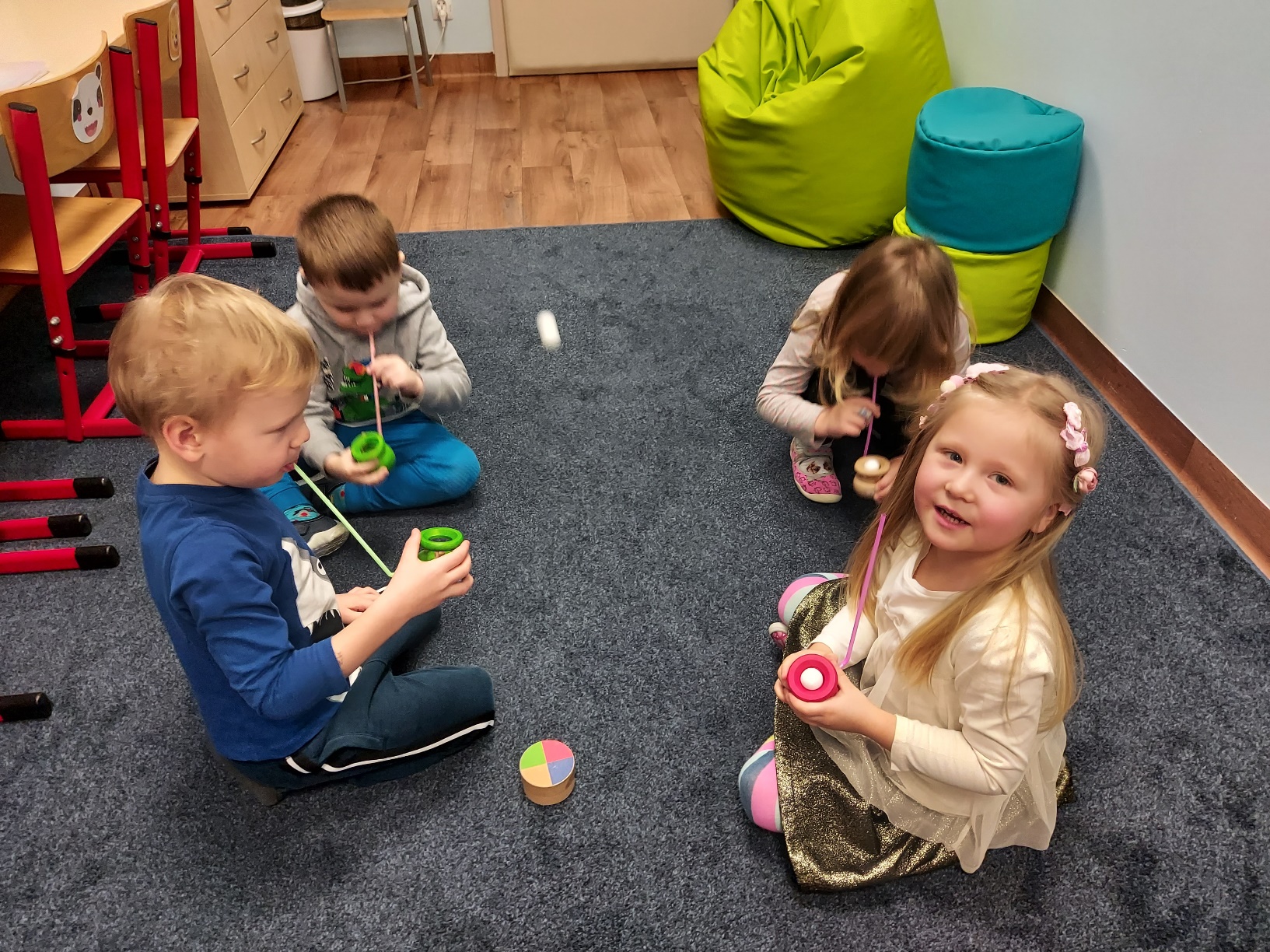 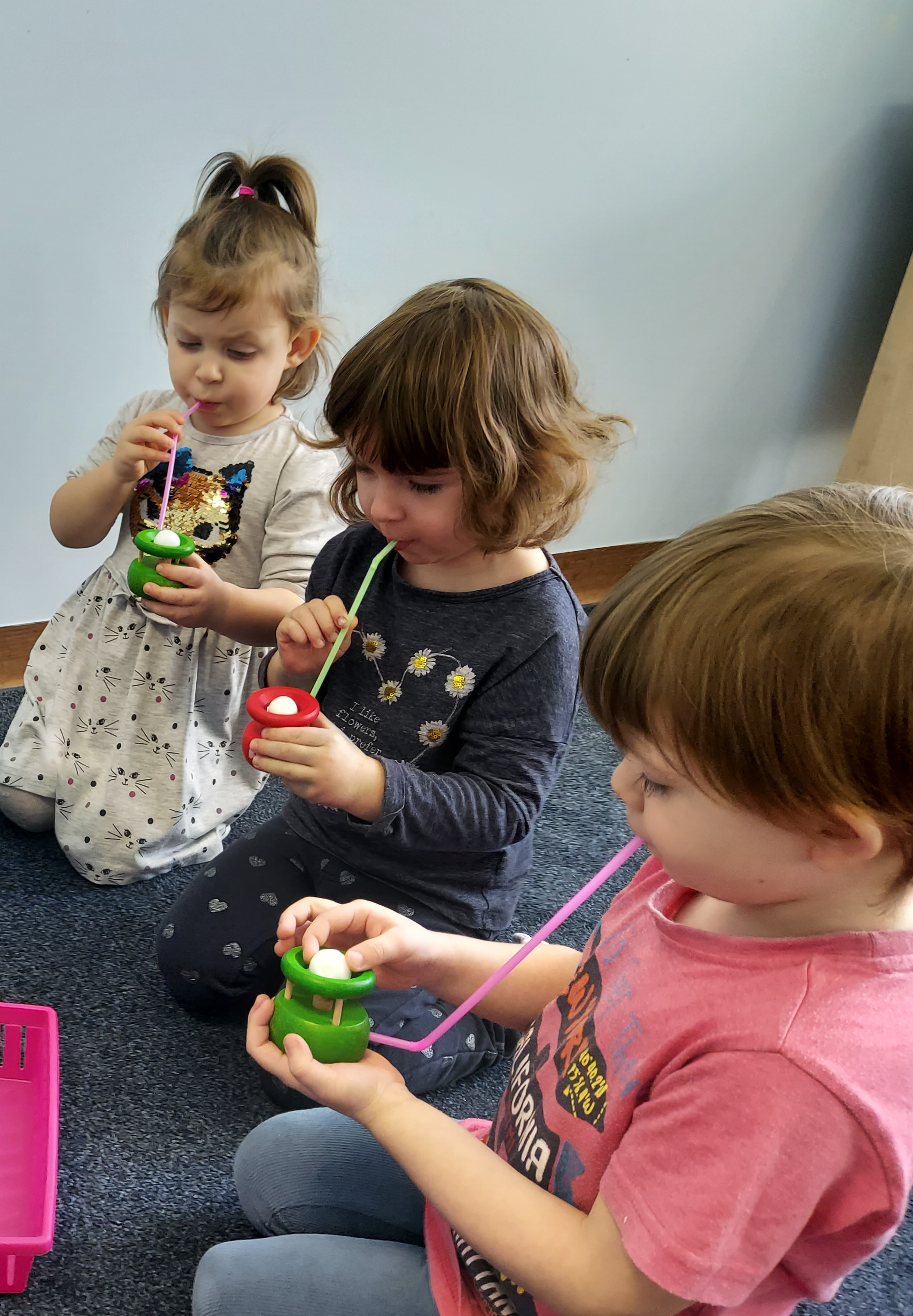 ĆWICZYMY SIŁĘ  I DŁUGOŚĆ WYDECHOWĄ 
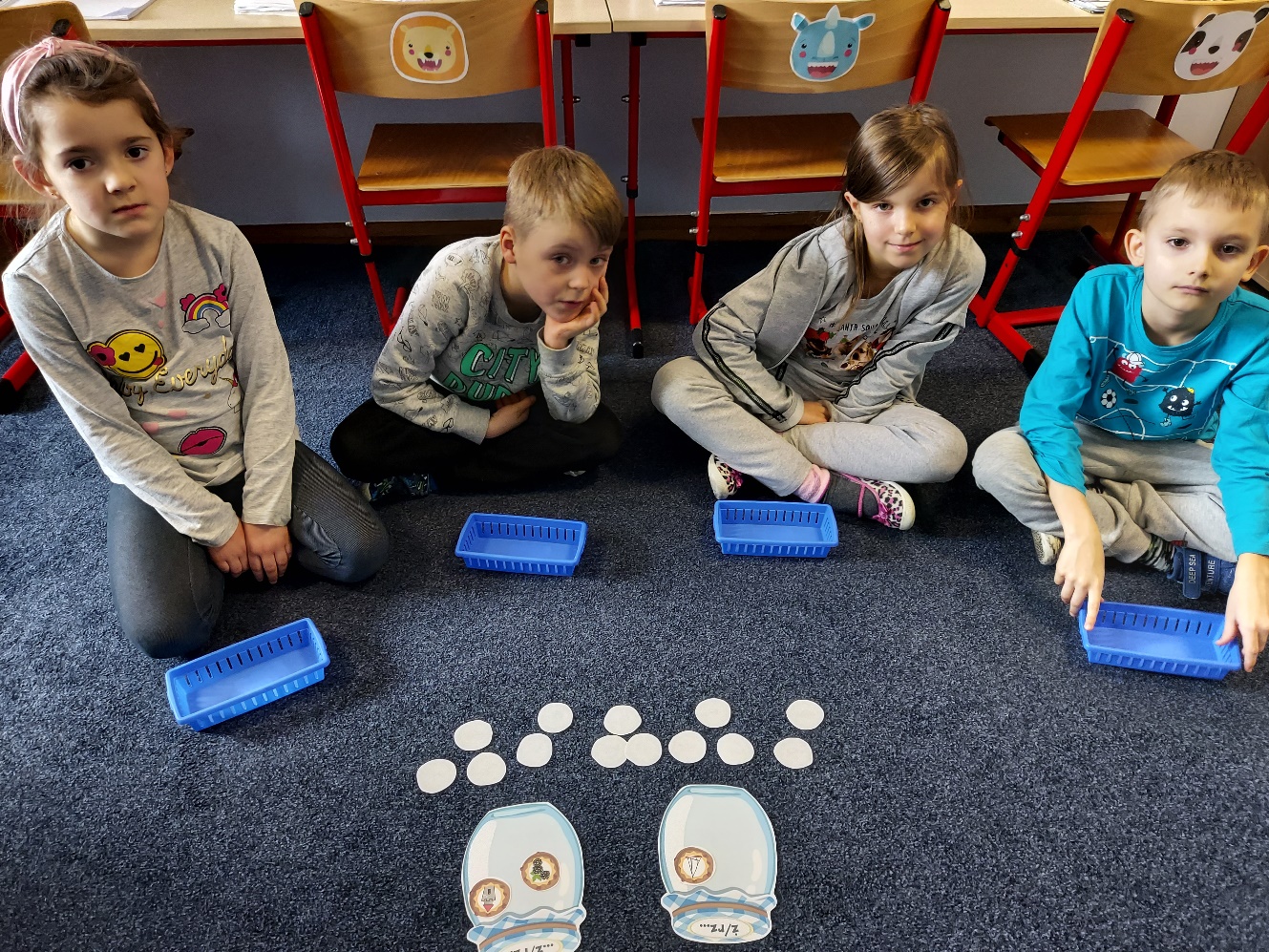 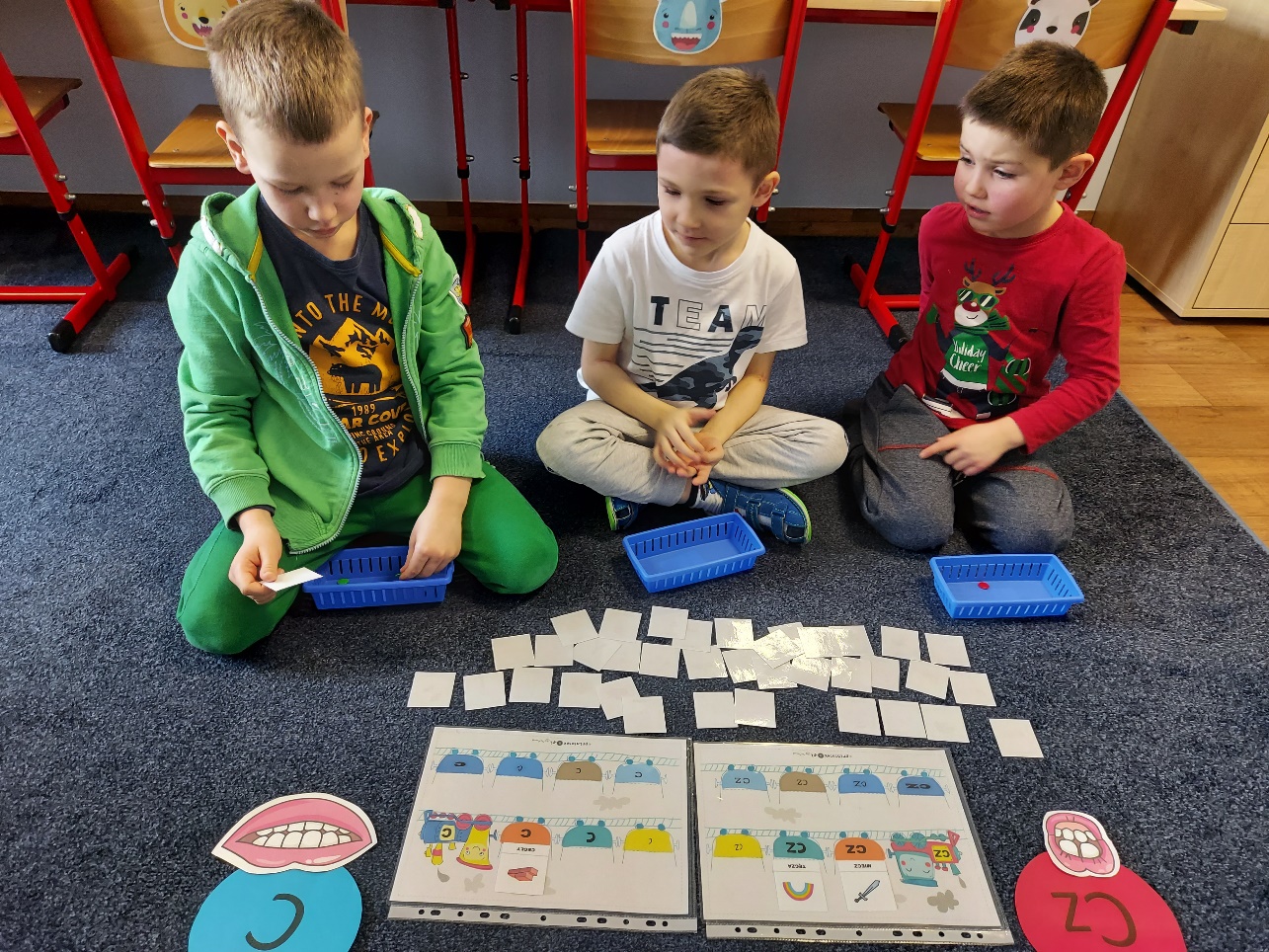 RÓŻNICUJEMY GŁOSKI 
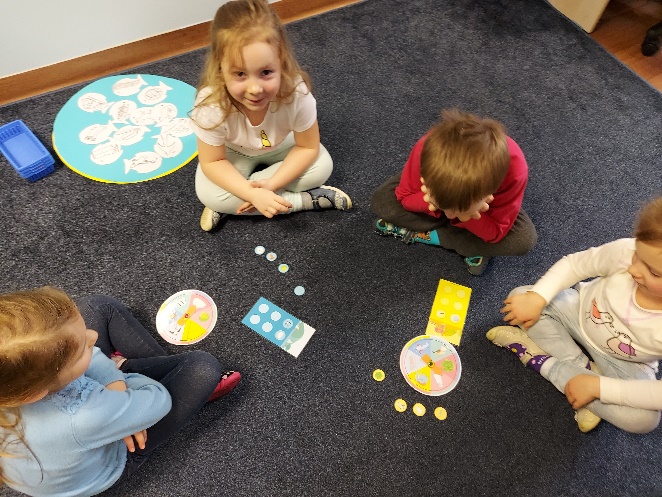 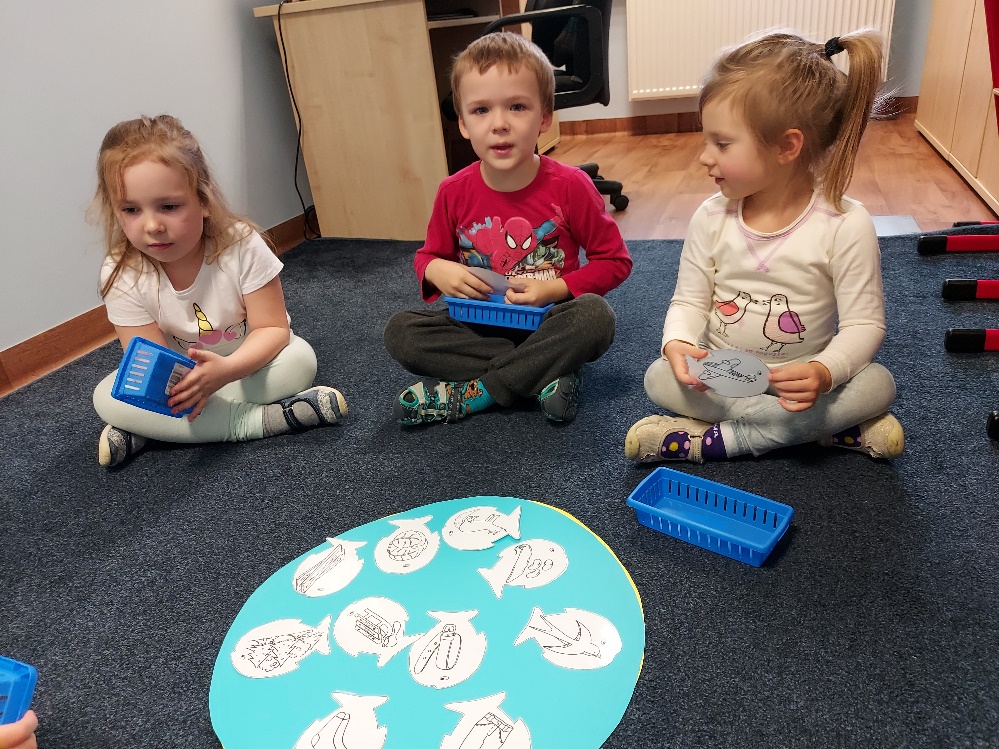 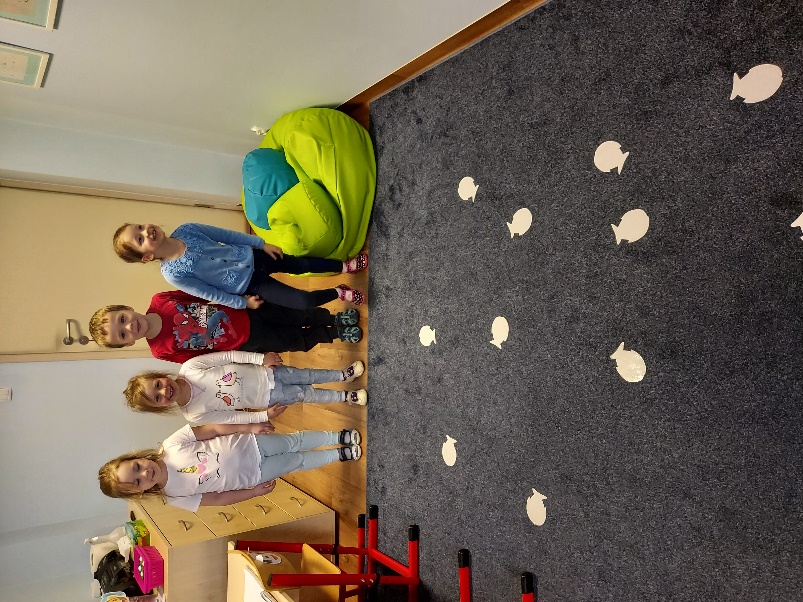 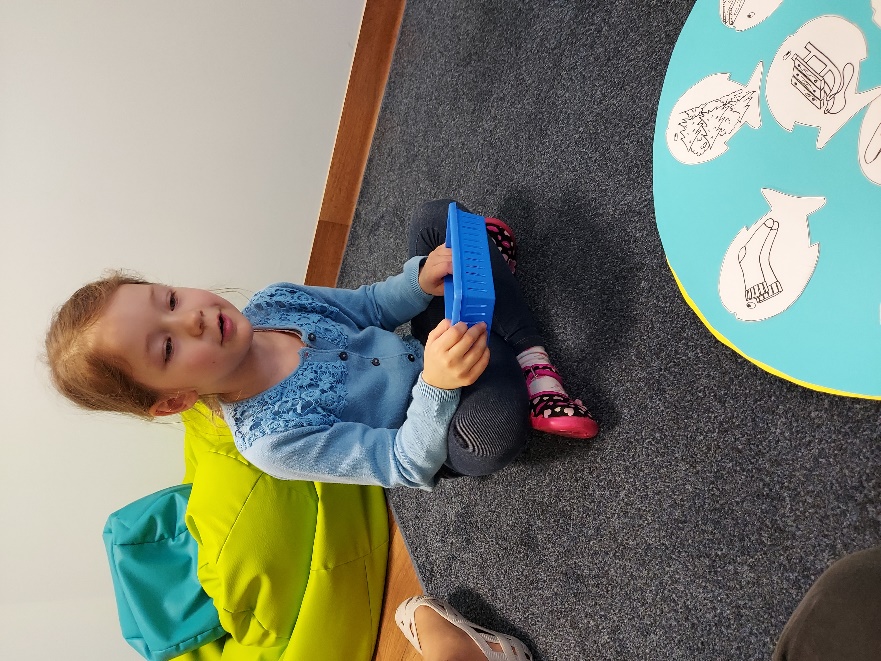 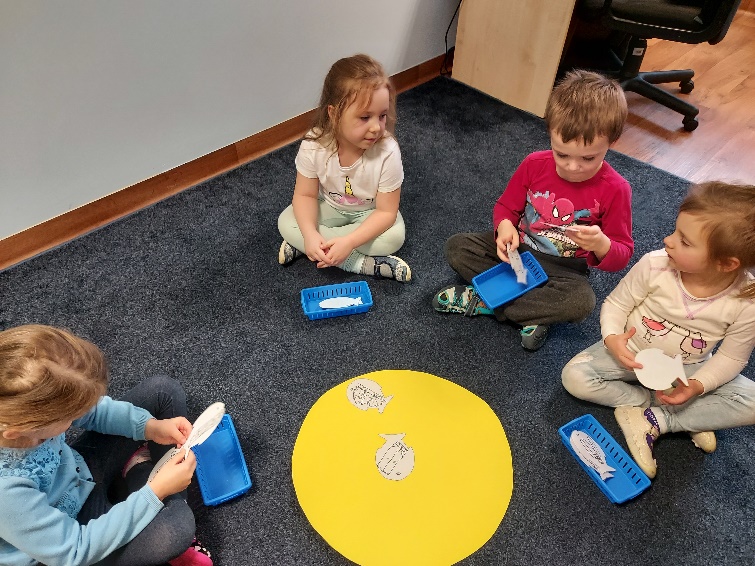 ZABAWA W ŁOWIENIE RYBEK, ĆWICZENIA GŁOSKI [S] 
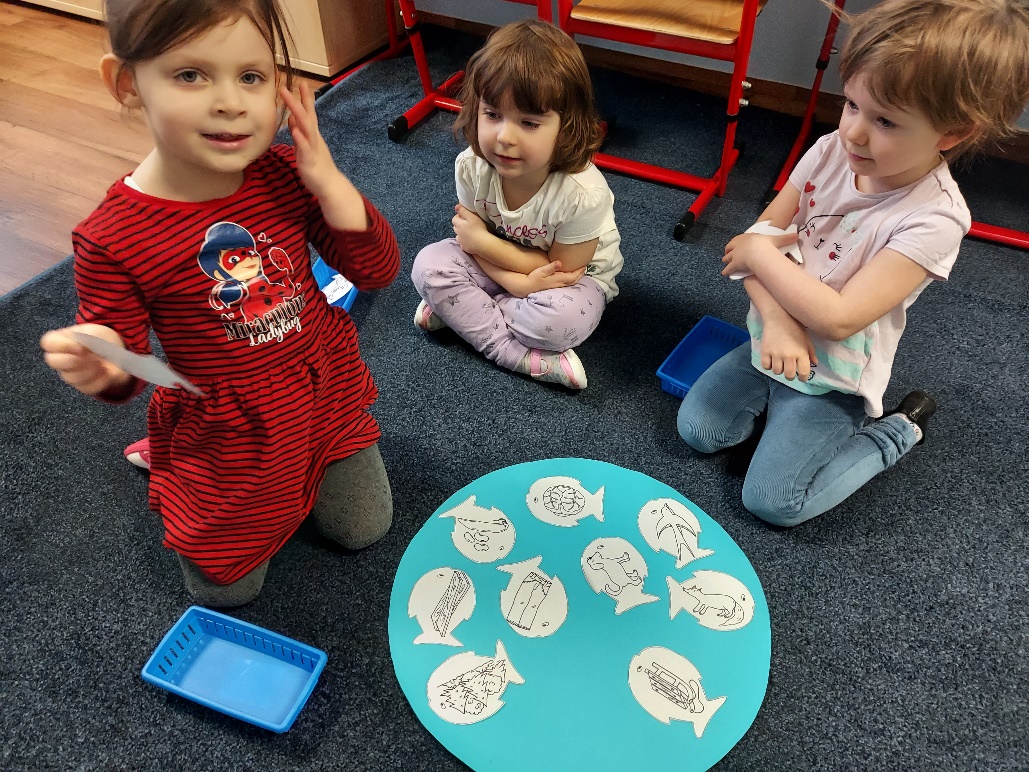 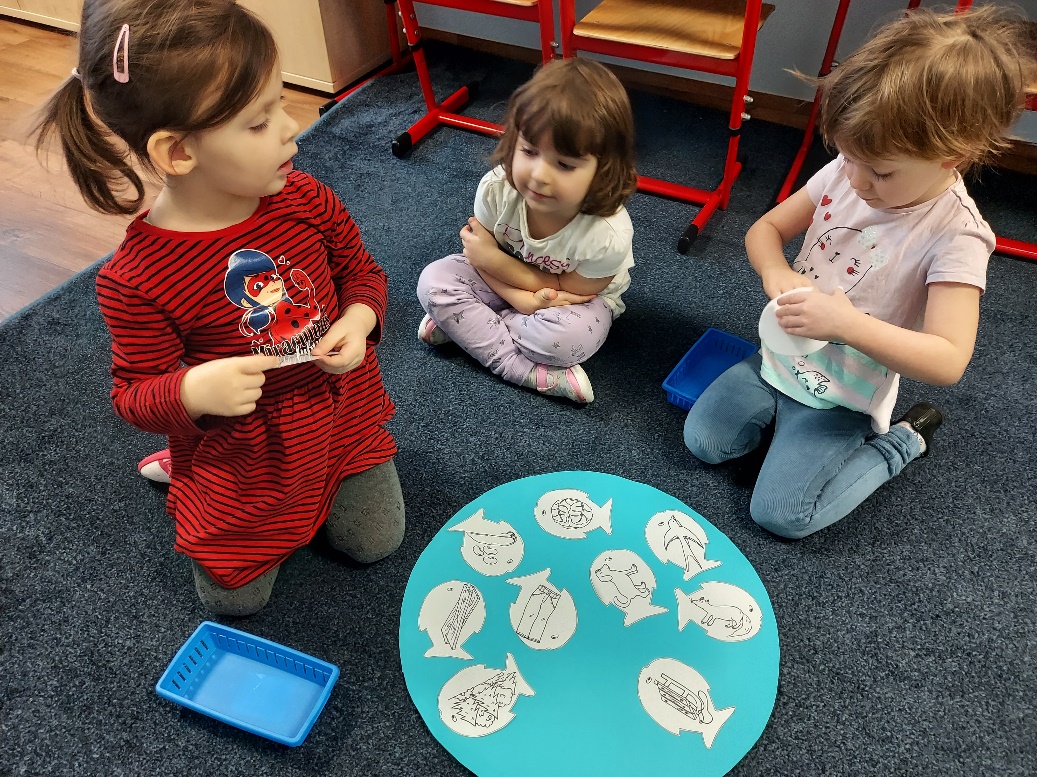 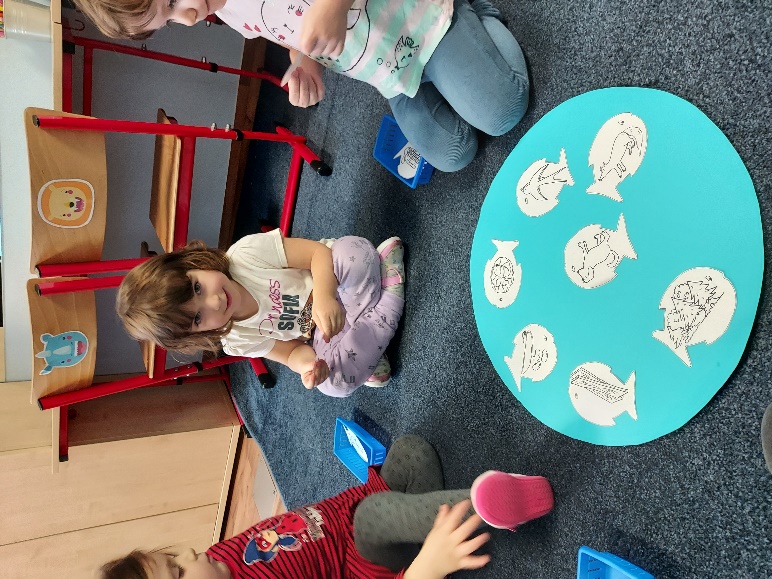 ZABAWA W ŁOWIENIE RYBEK, ĆWICZENIA GŁOSKI [S] 
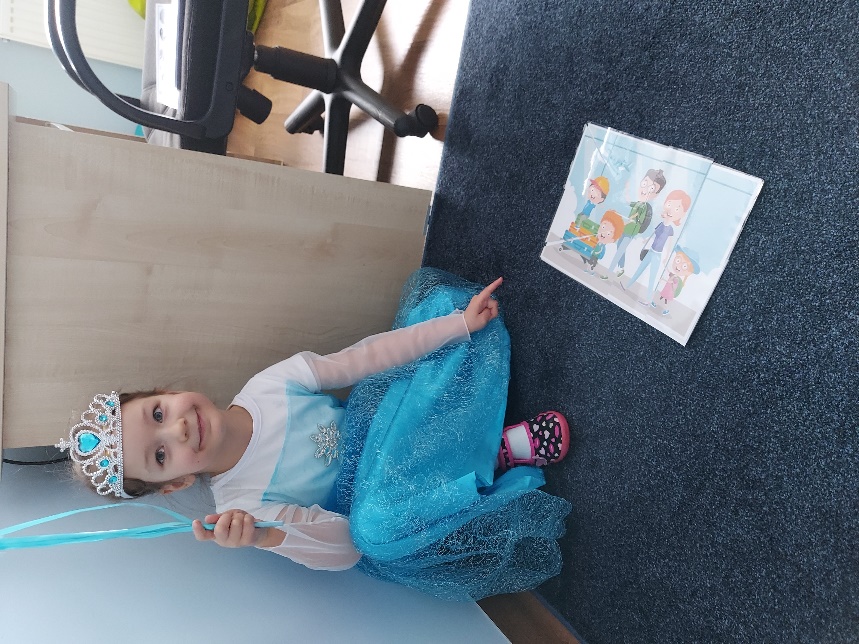 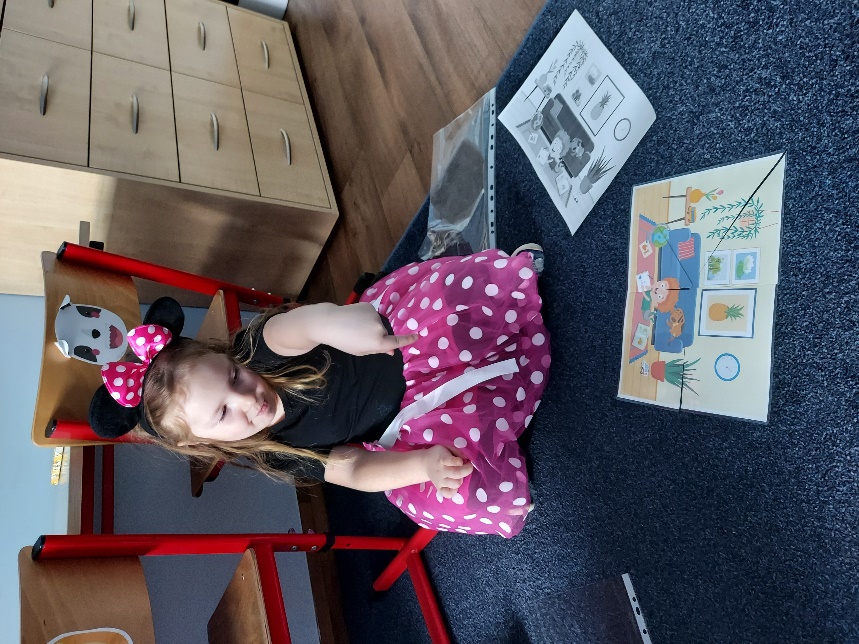 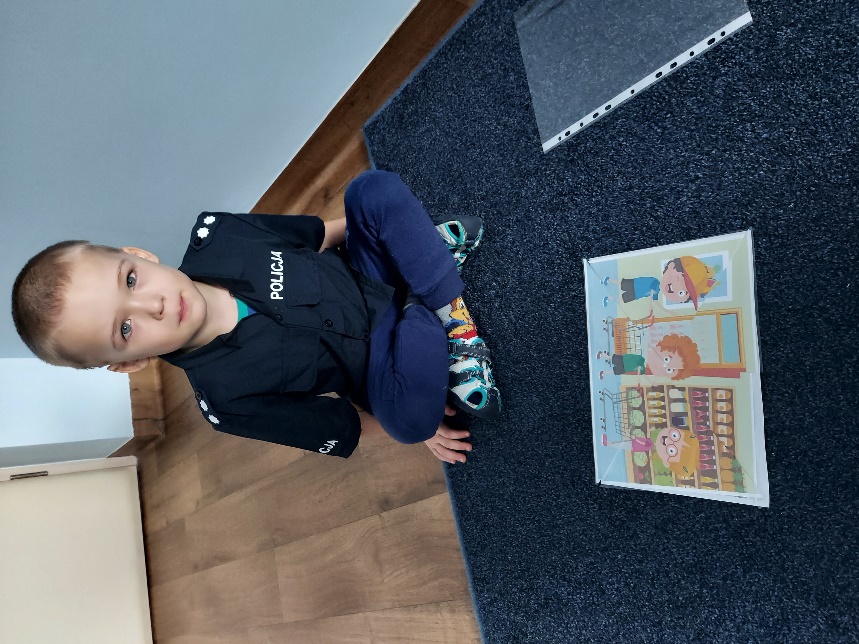 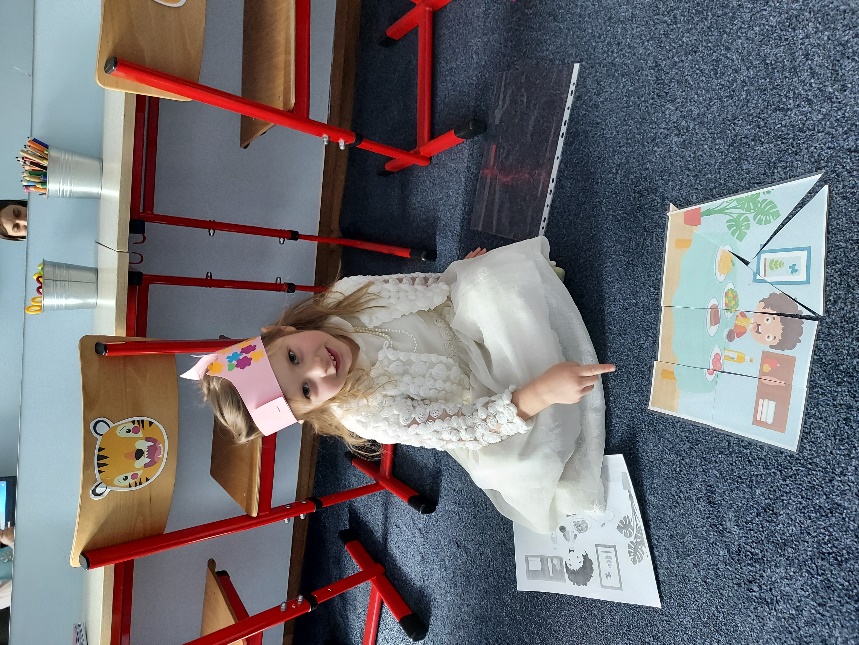 „STEFAN OGLĄDA ATLAS”, SABINA KUPUJE SAŁATĘ W SKLEPIE”, CZYLI GŁOSKA [S] W MOWIE KONTROLOWANEJ, OPOWIADAMY I ĆWICZYMY 
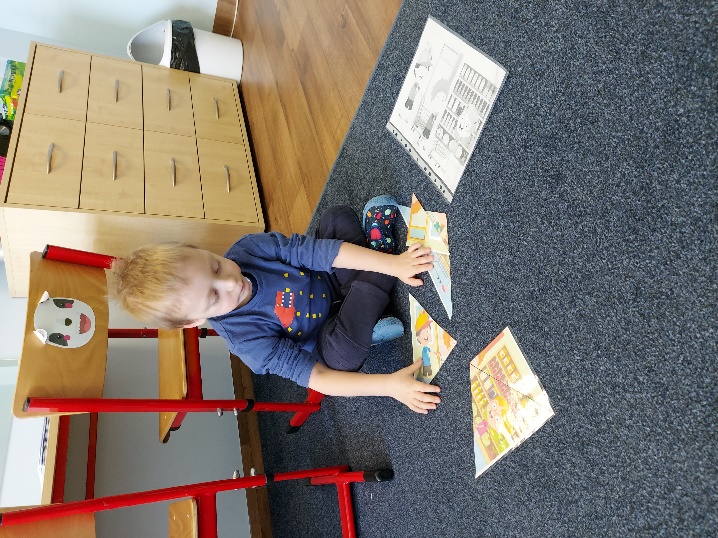 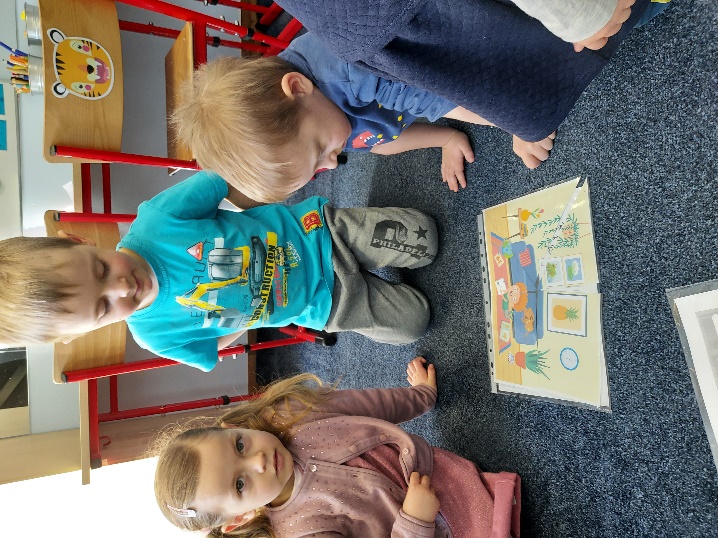 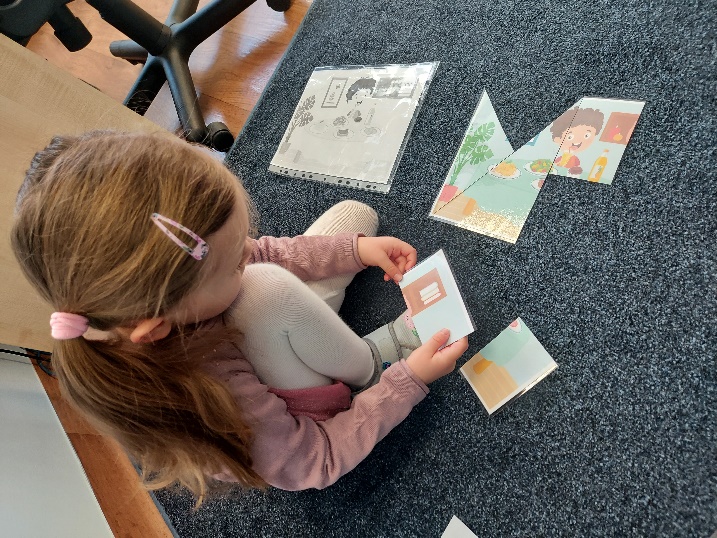 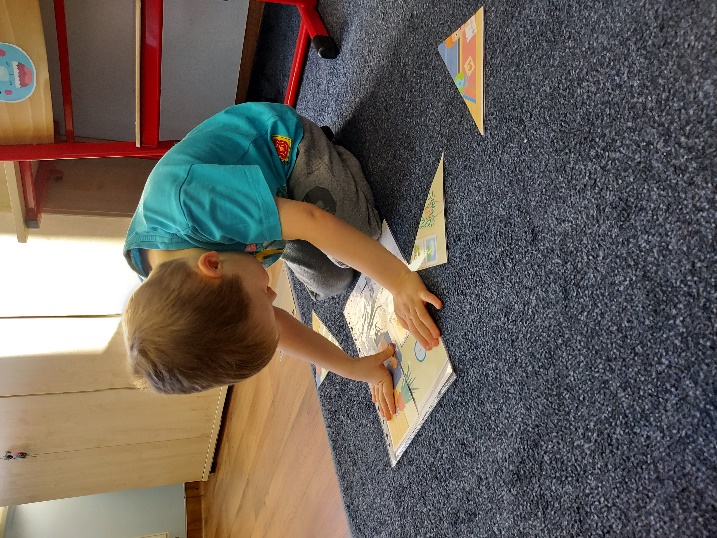 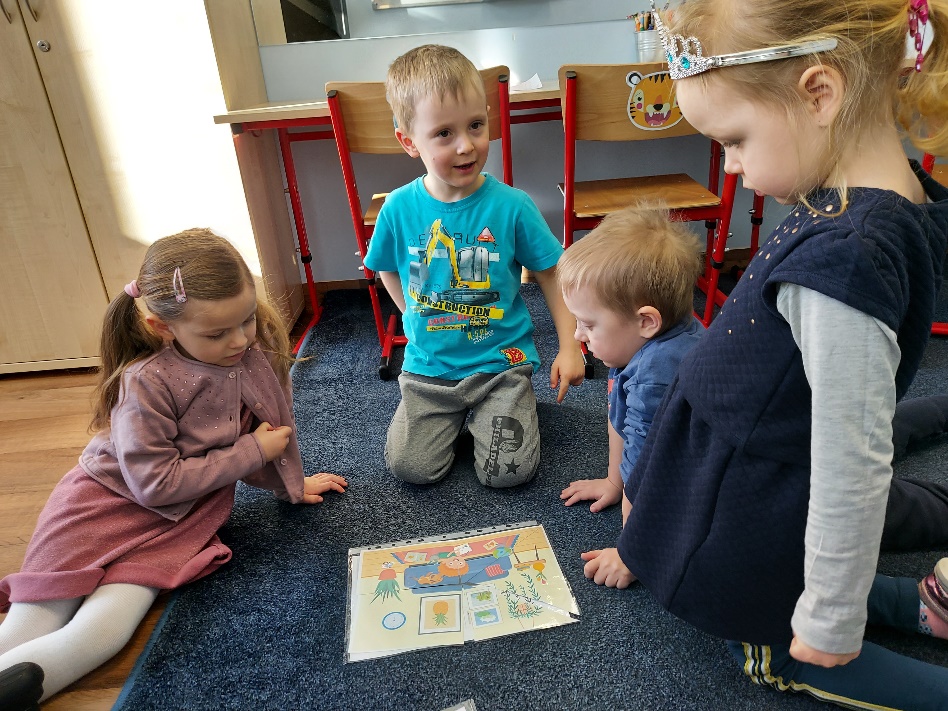 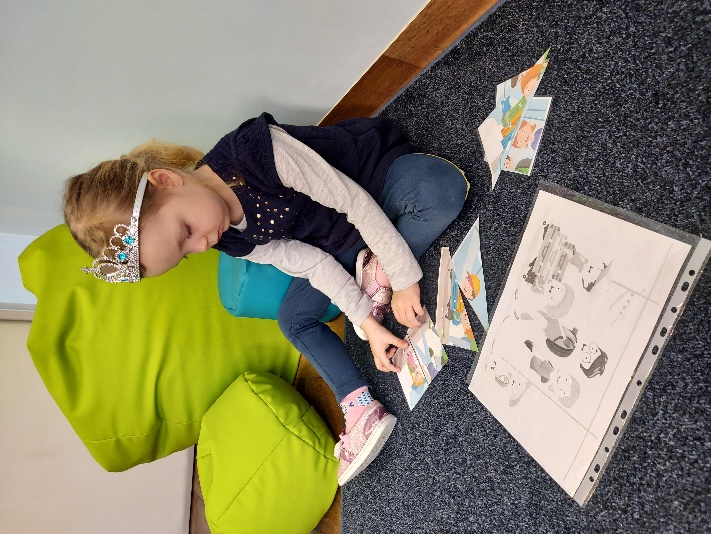 GŁOSKA [S] 
W MOWIE KONTROLOWANEJ, OPOWIADAMY 
I ĆWICZYMY 
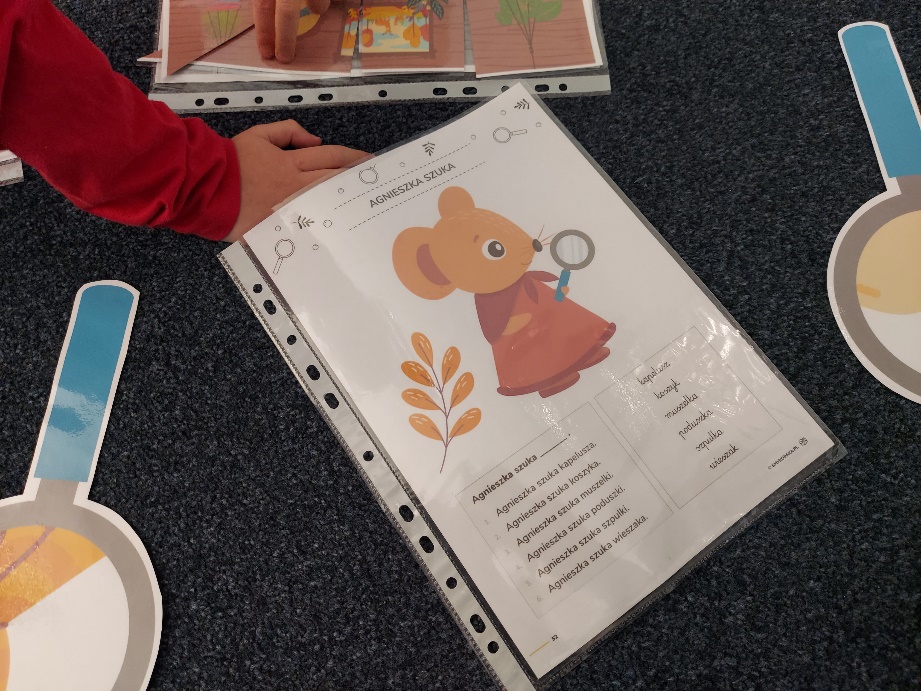 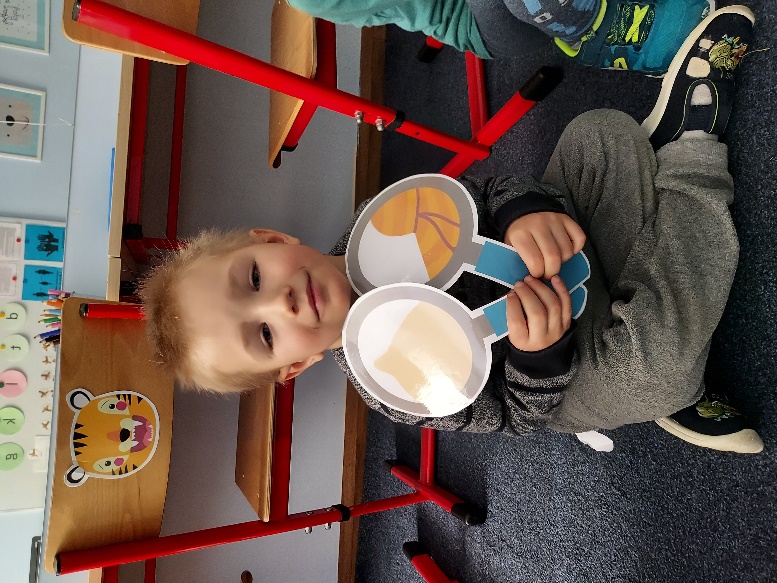 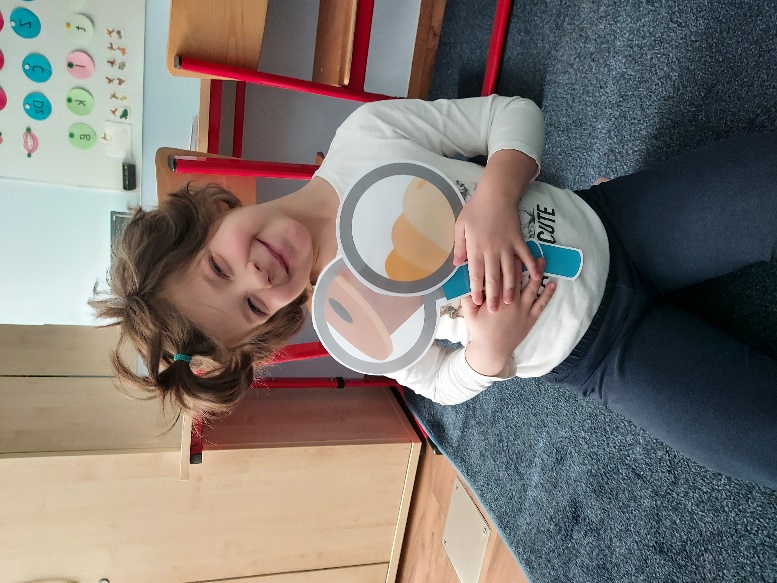 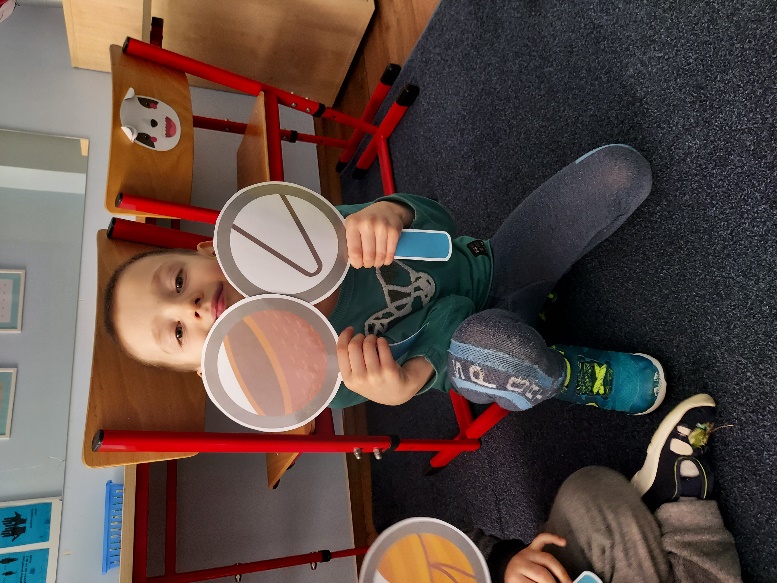 „MYSZKA AGNIESZKA SZUKA . . . ”, CZYLI UTRWALANIE GŁOSKI [SZ] W WYRAZACH I ZDANIACH
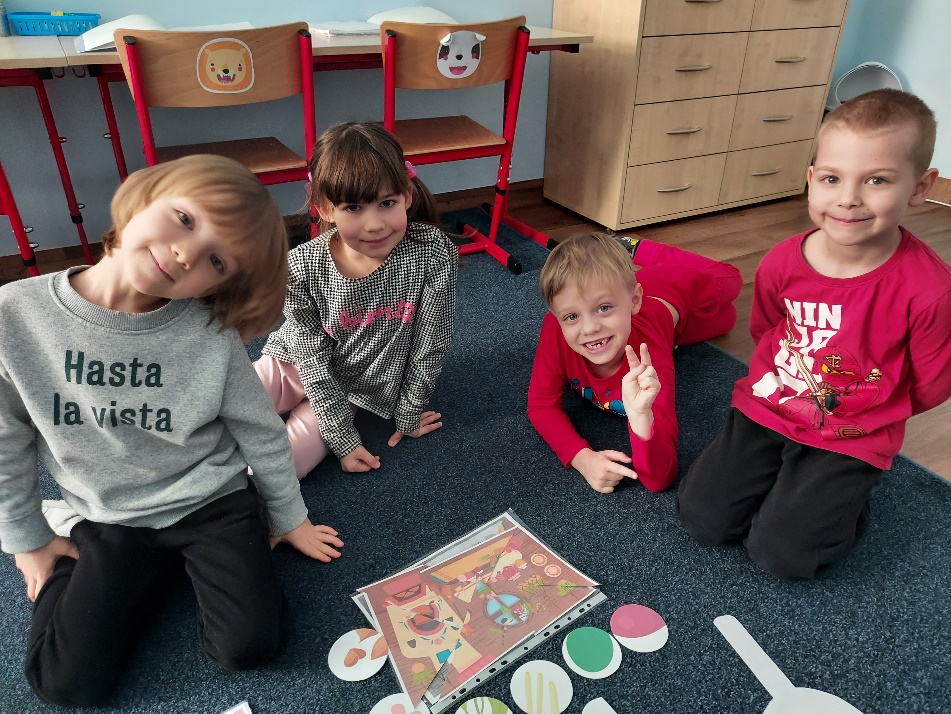 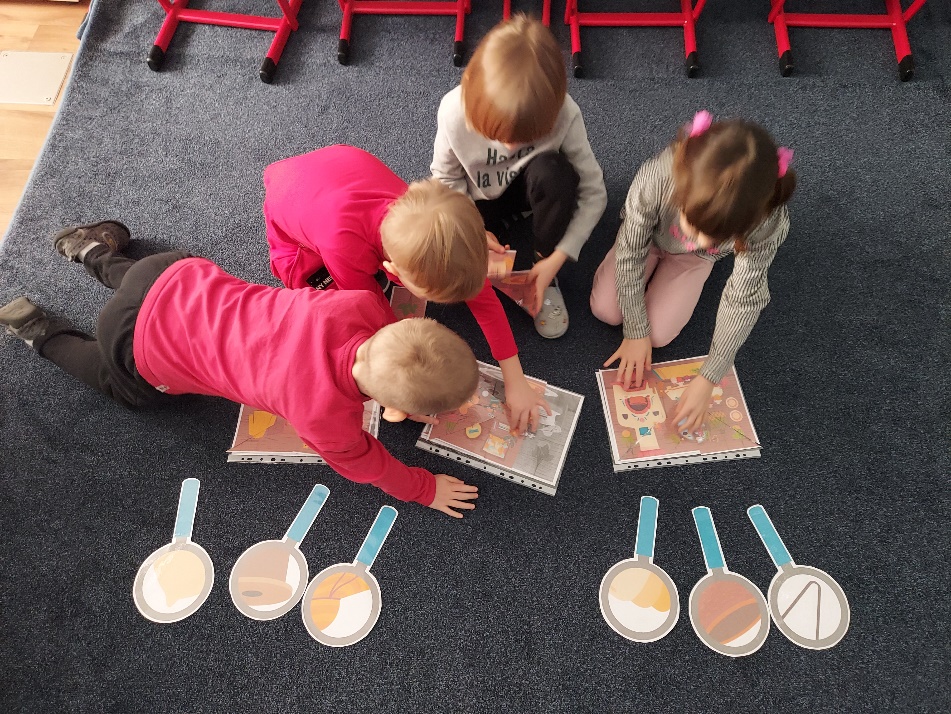 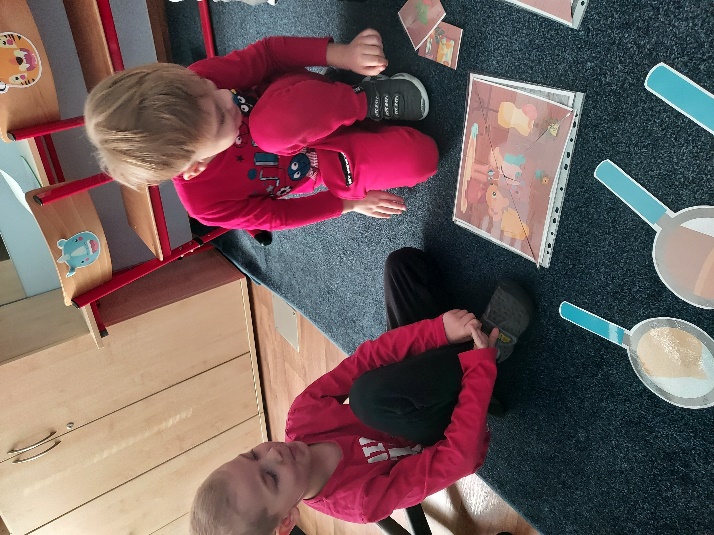 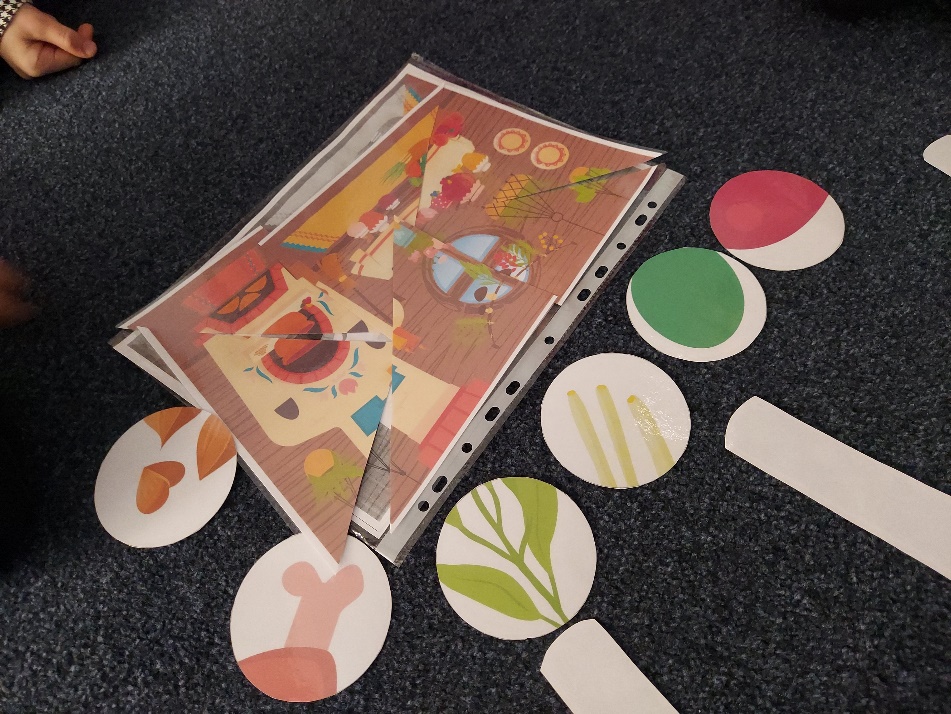 „MYSZKA AGNIESZKA SZUKA . . . ”, CZYLI UTRWALANIE GŁOSKI [SZ] W WYRAZACH I ZDANIACH
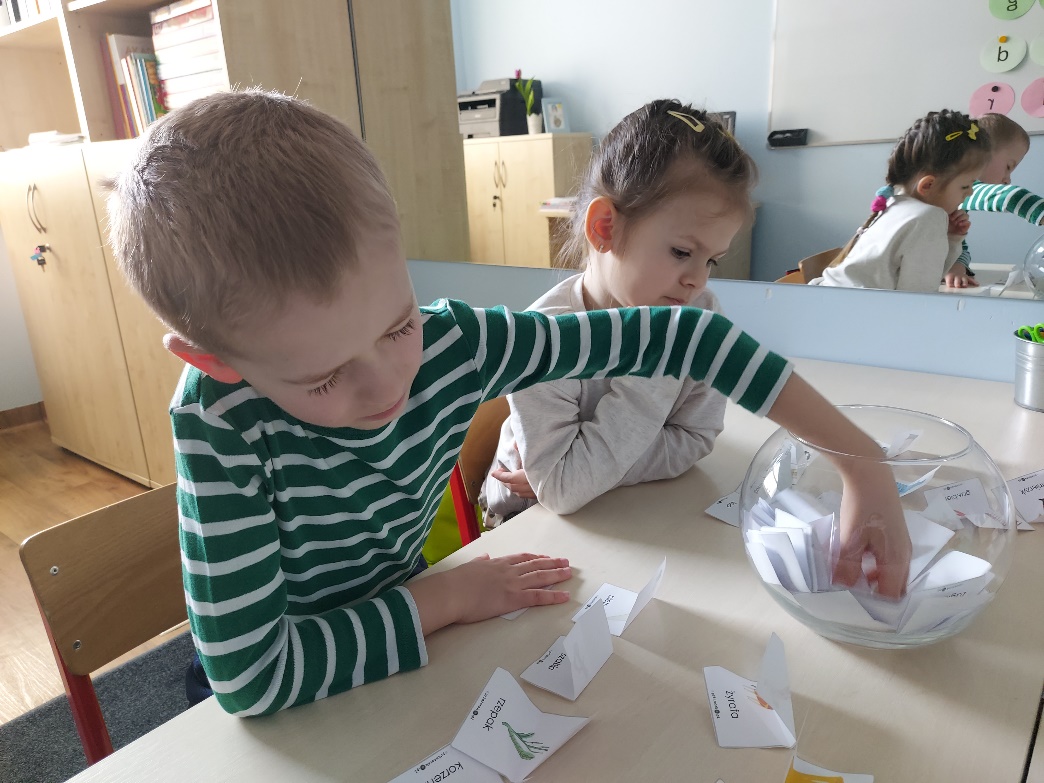 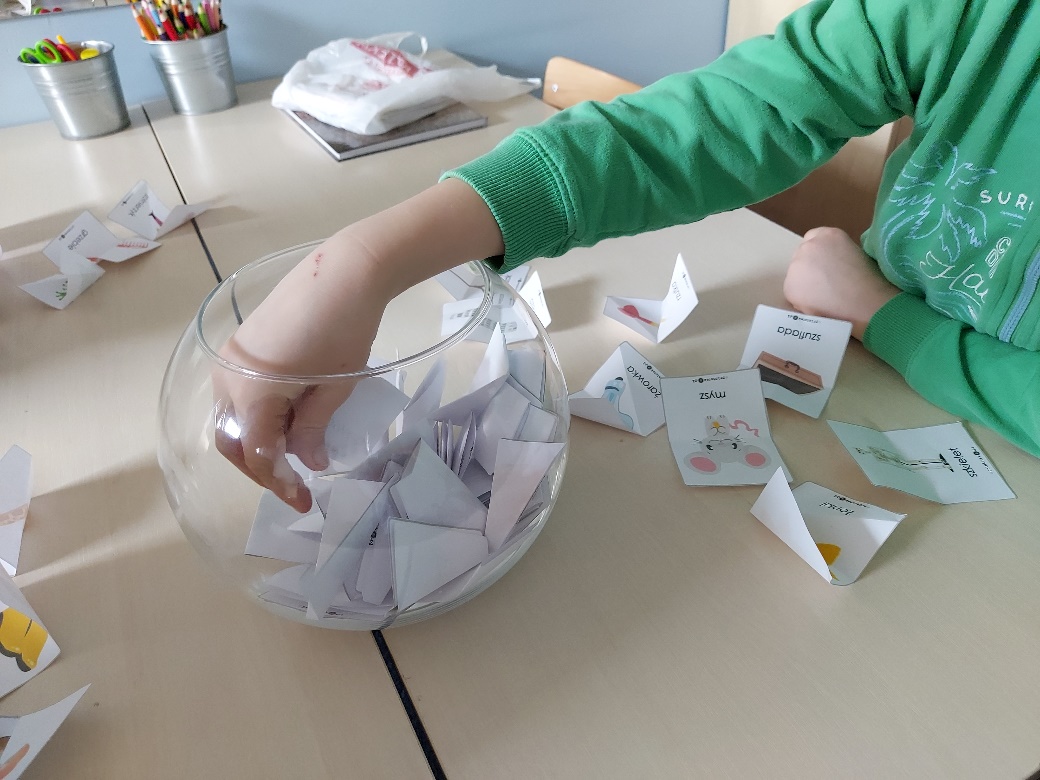 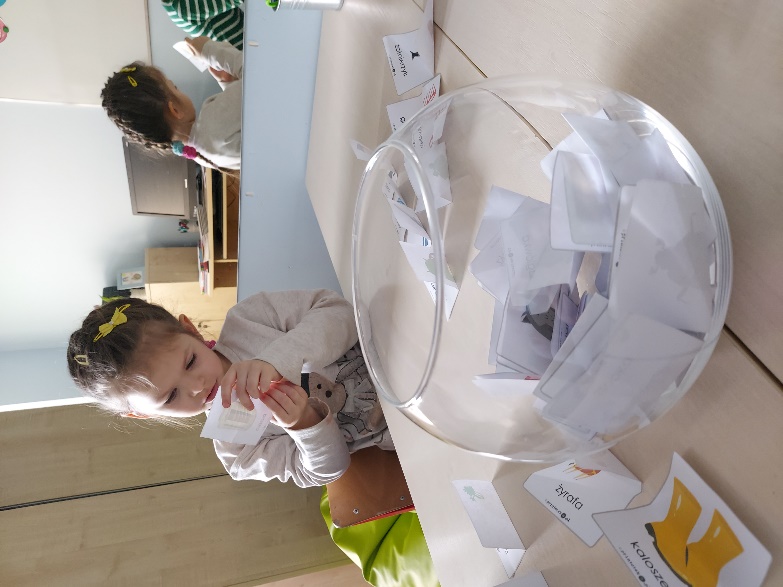 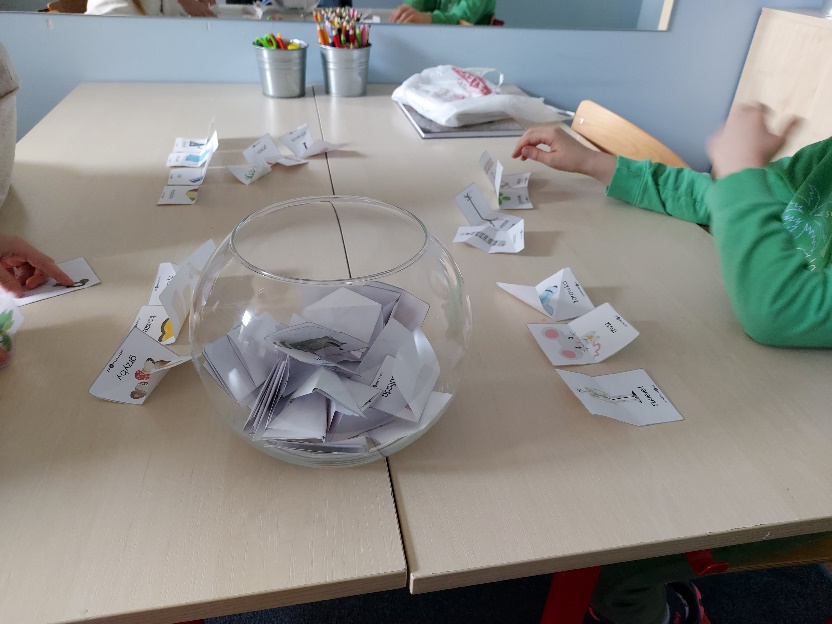 LOSUJEMY, NAZYWANY I UKŁADAMY ŚMIESZNE HISTORYJKI
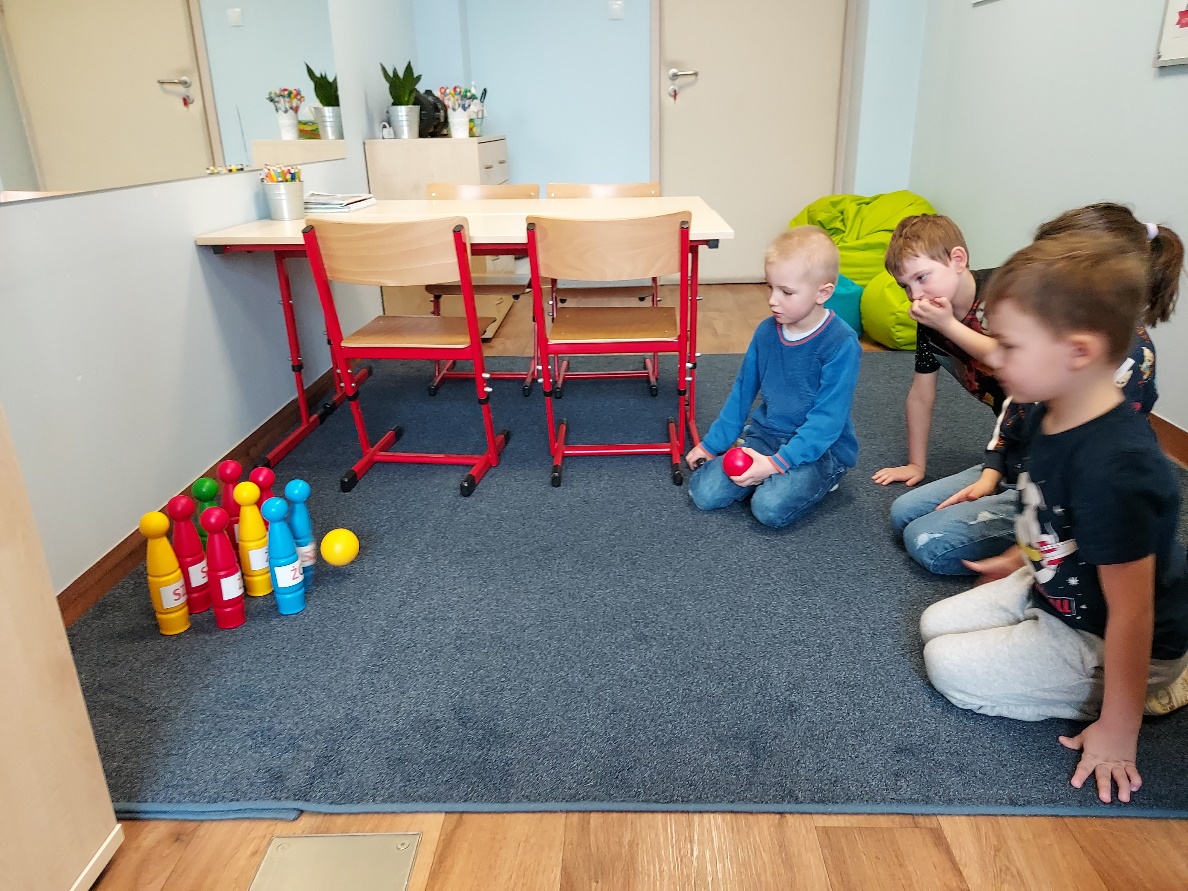 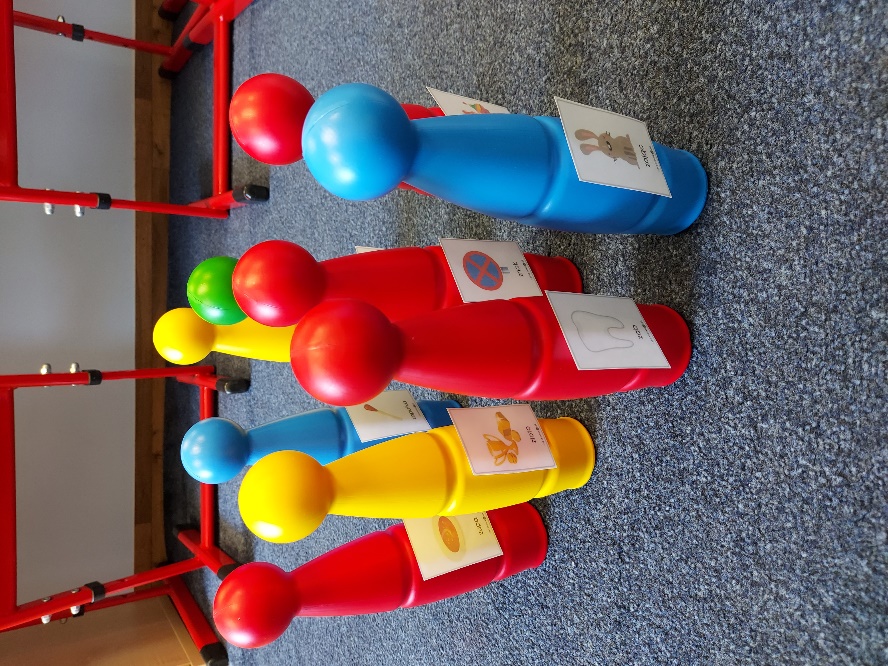 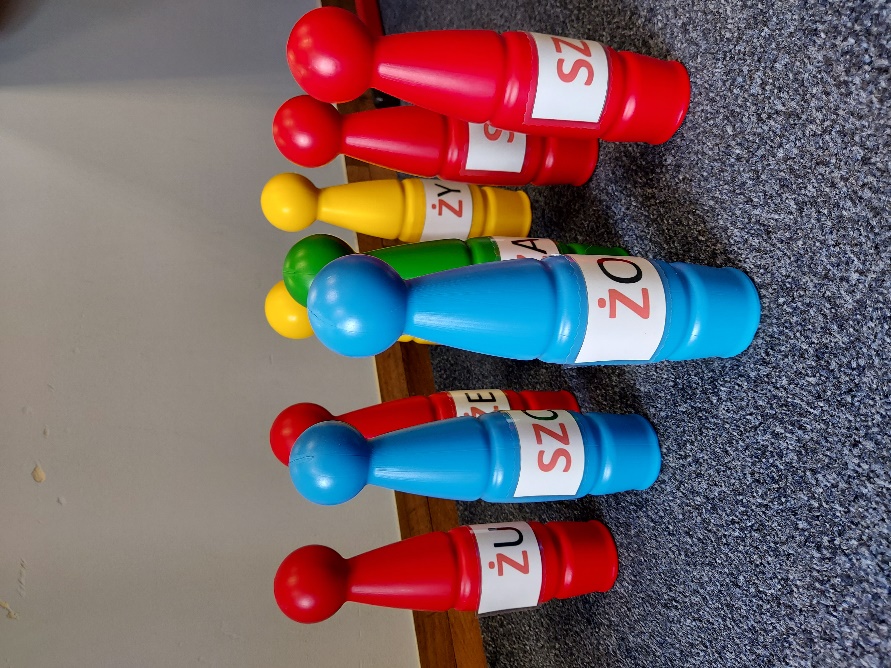 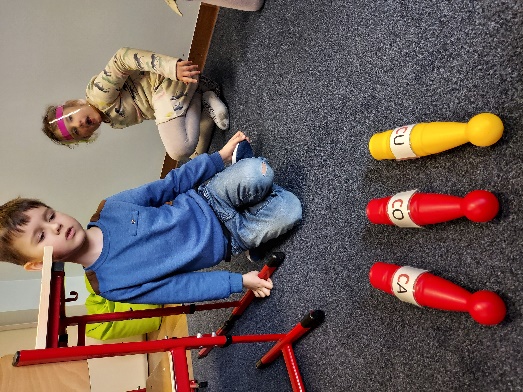 KRĘGLE LOGOPEDYCZNE 
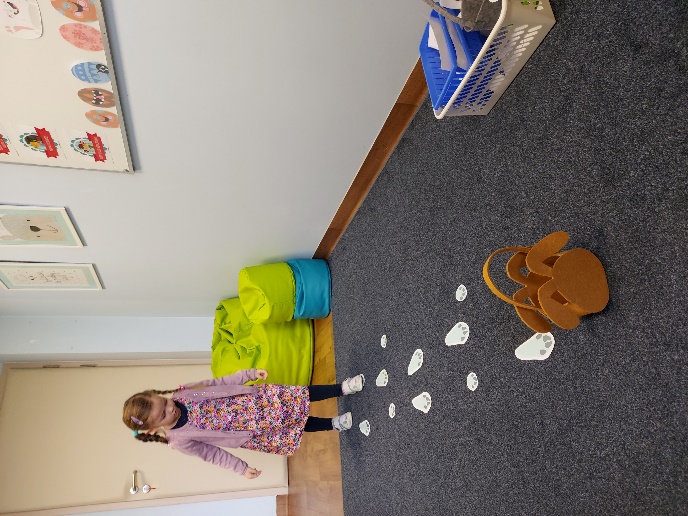 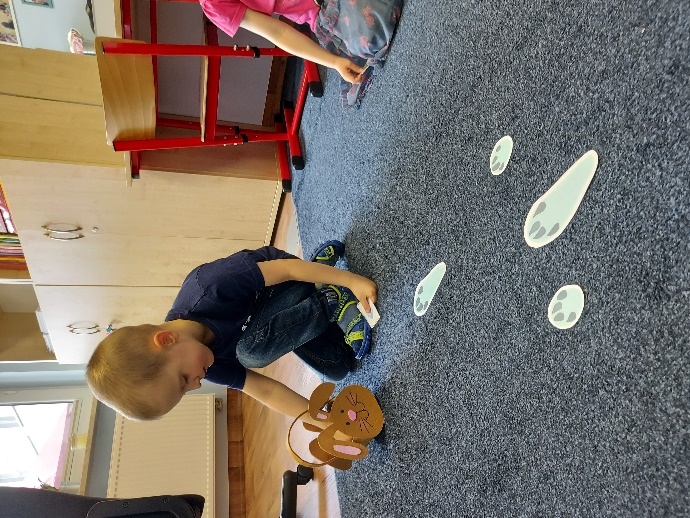 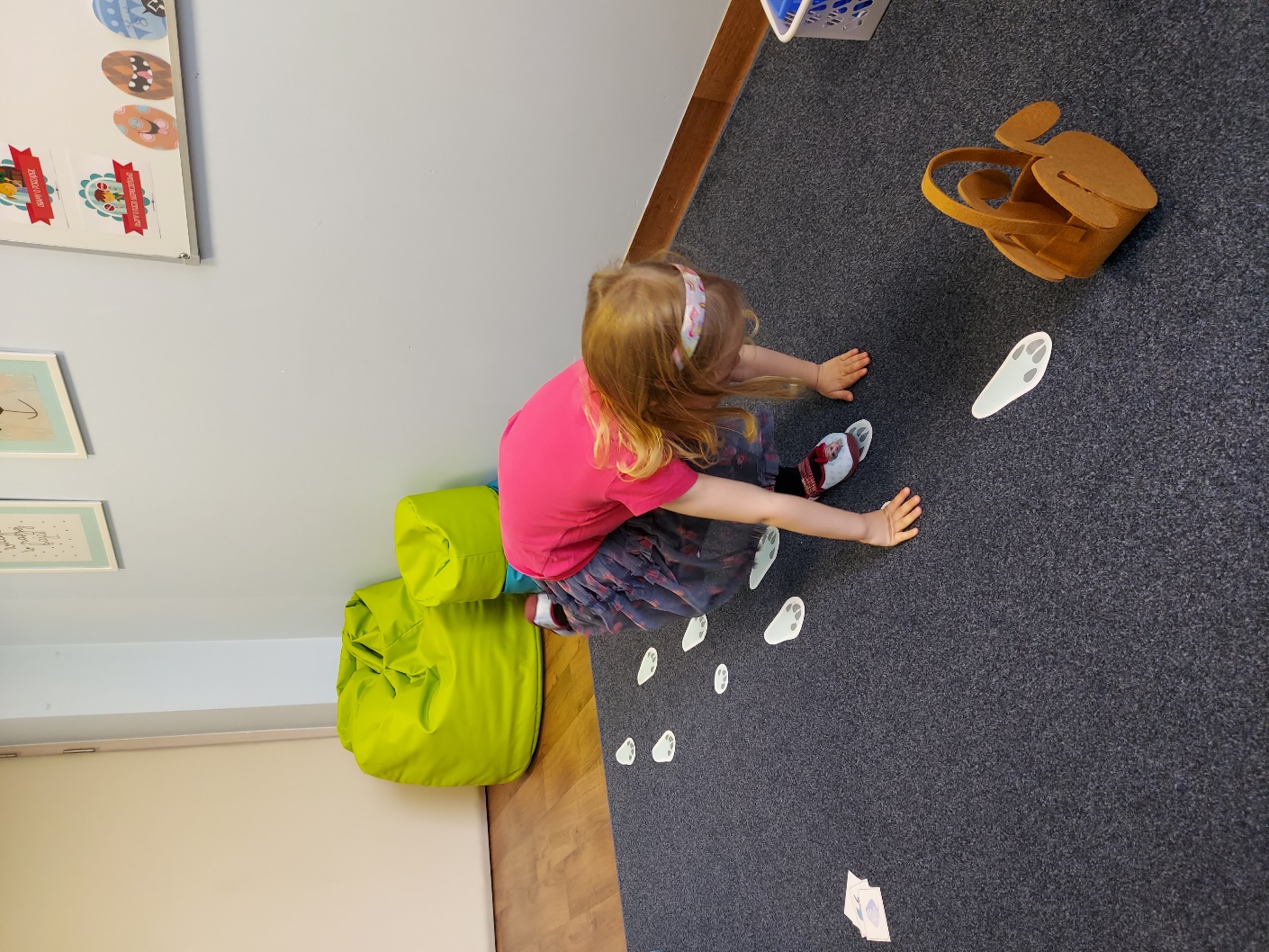 „ŚLADAMI KRÓLIKA”
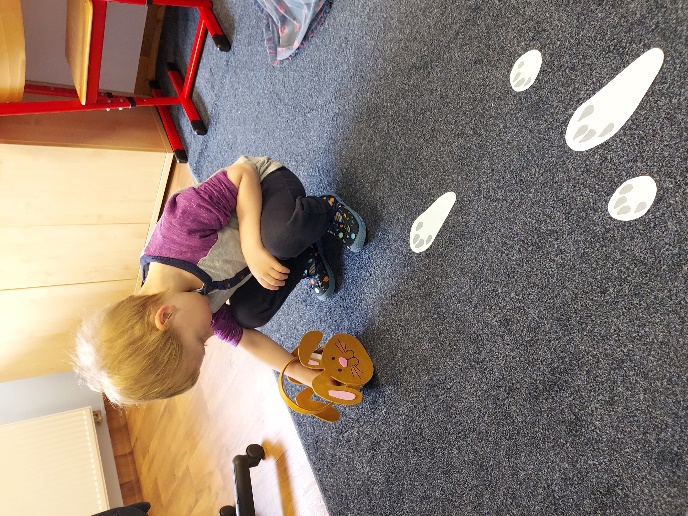 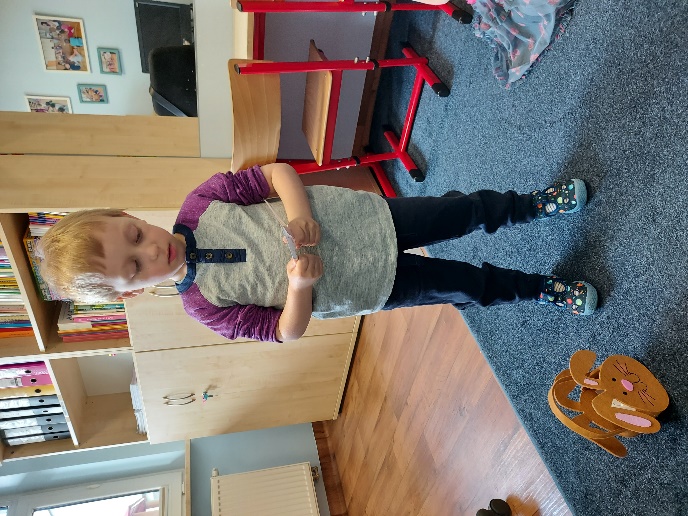 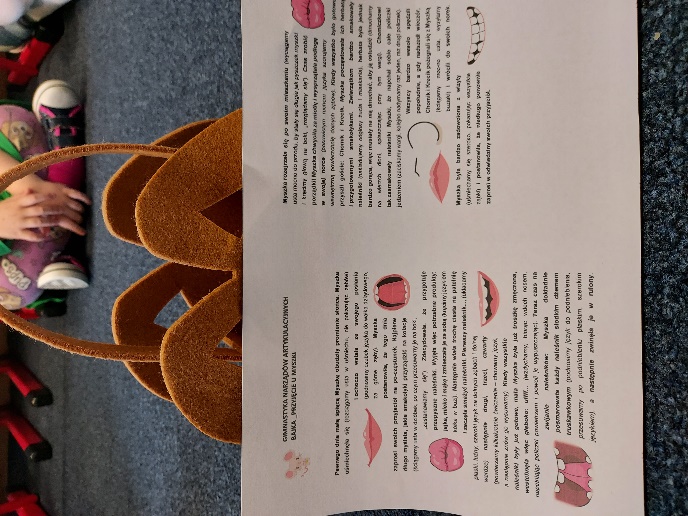 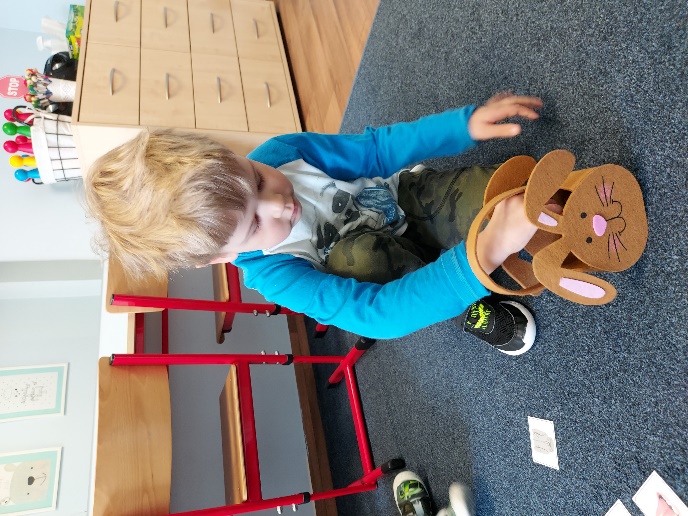 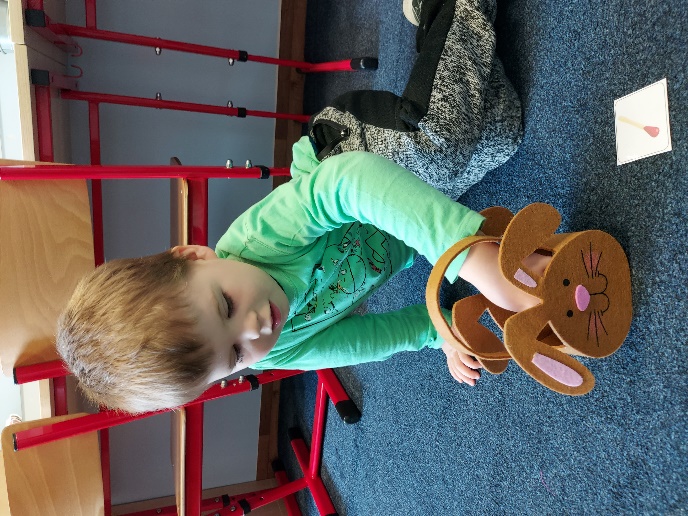 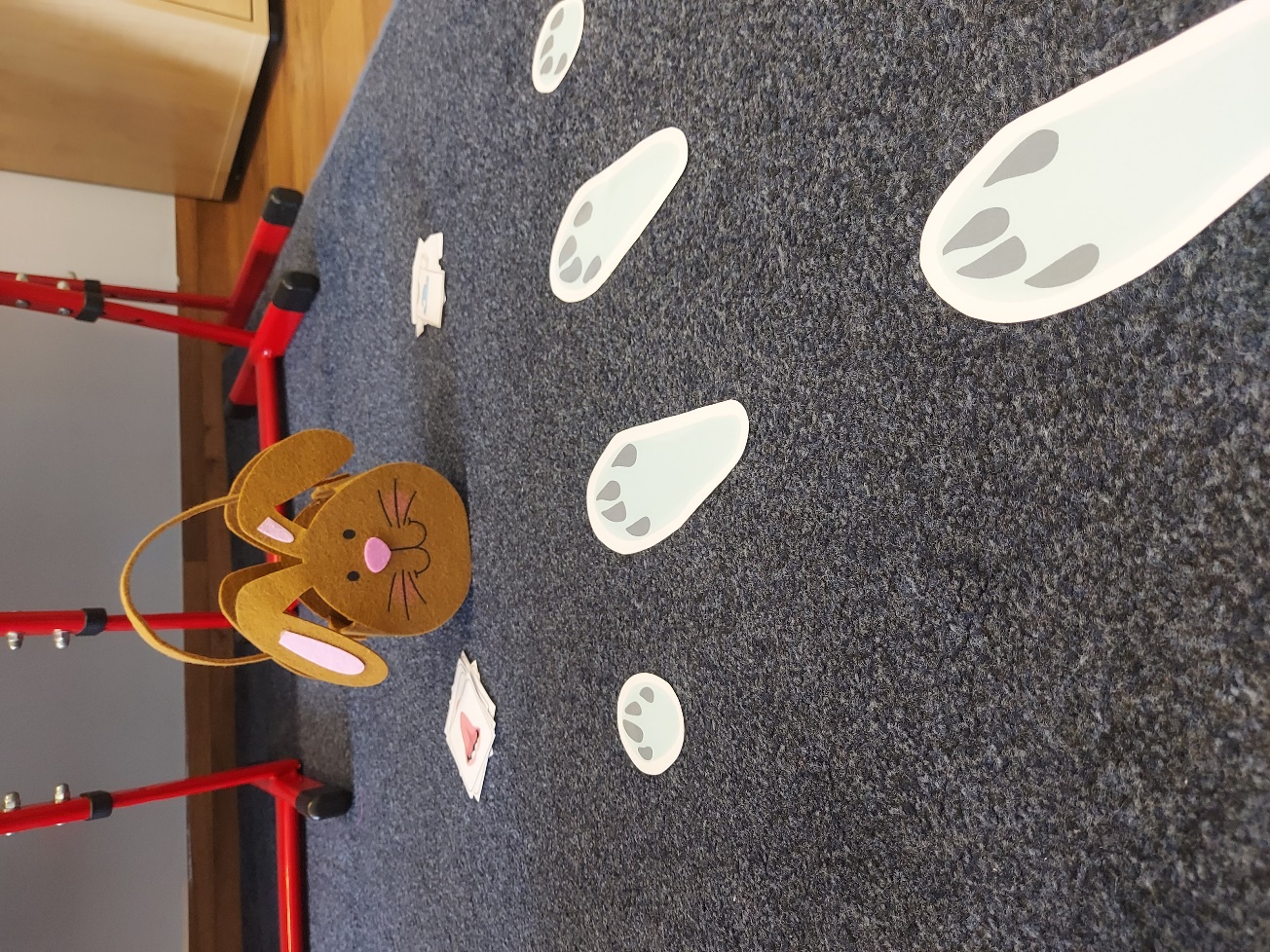 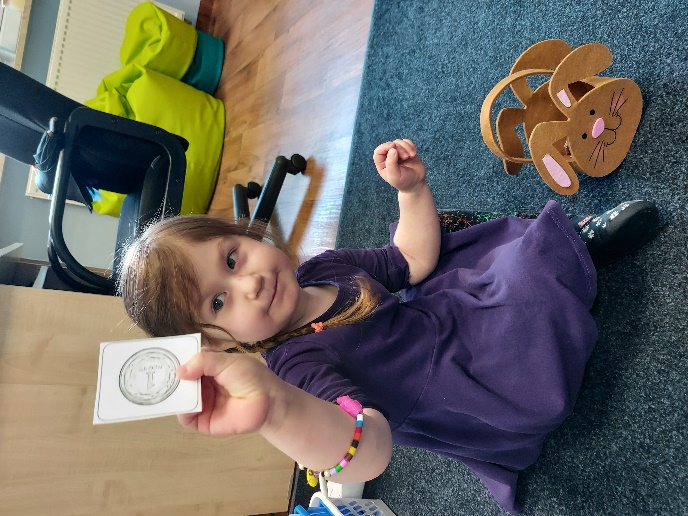 „ŚLADAMI KRÓLIKA”
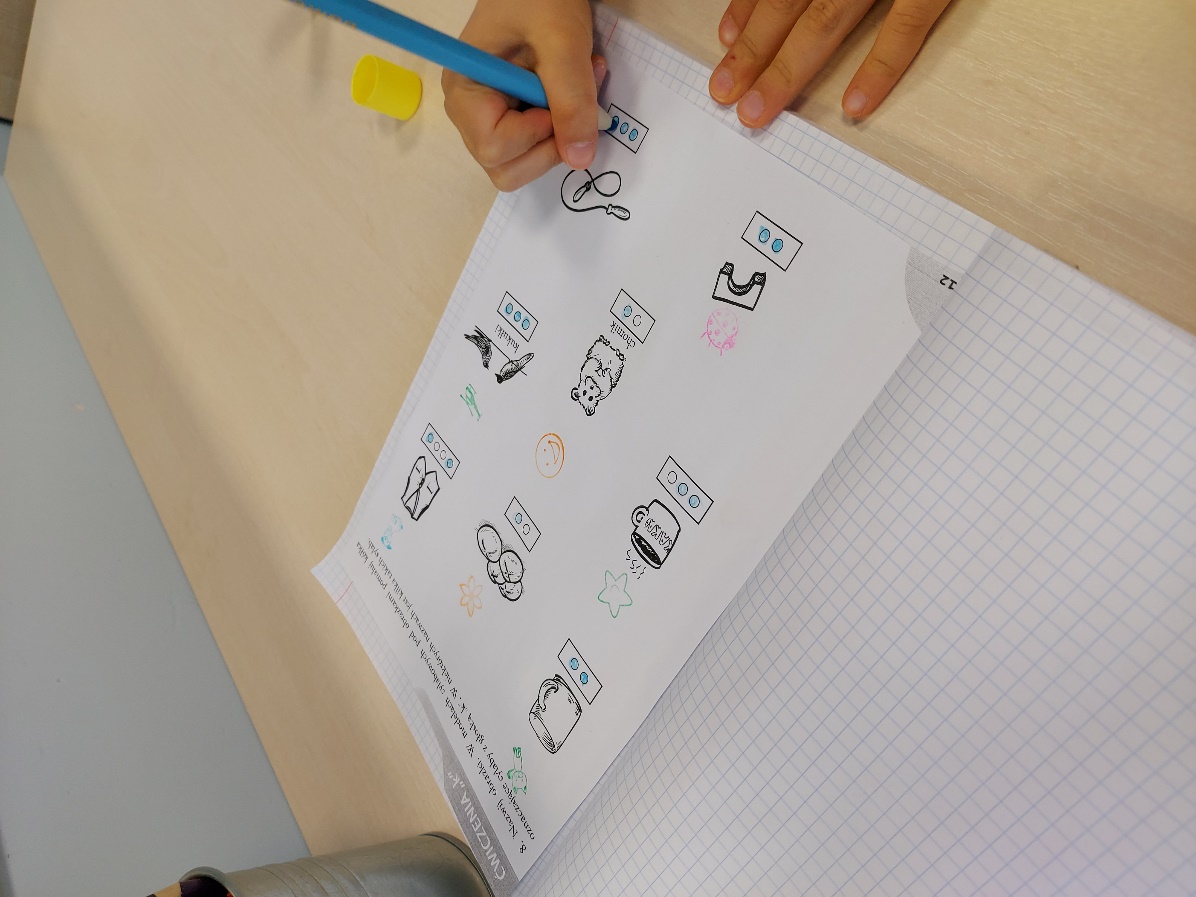 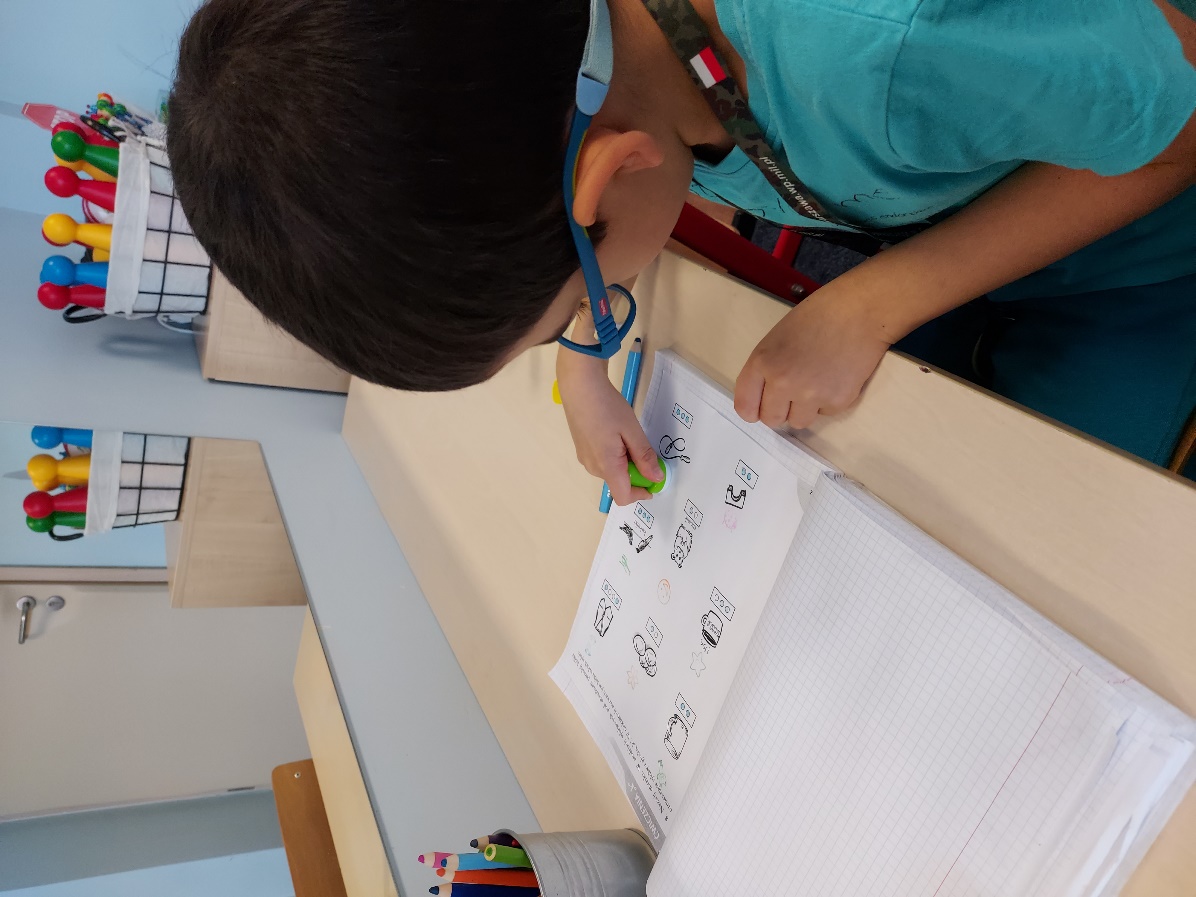 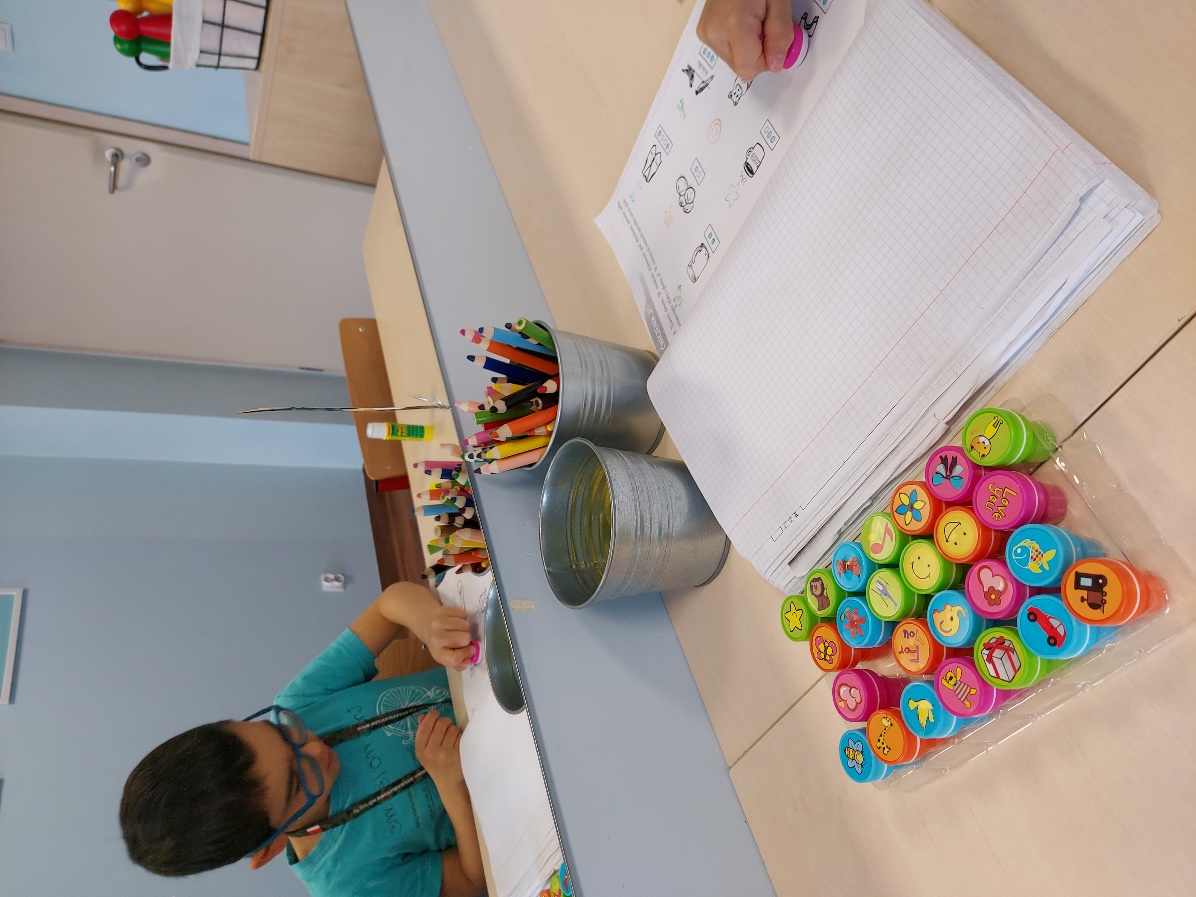 PRACA W ZESZYCIE LOGOPEDYCZNYM. UTRWALANIE GŁOSKI [K] W WYRAZACH
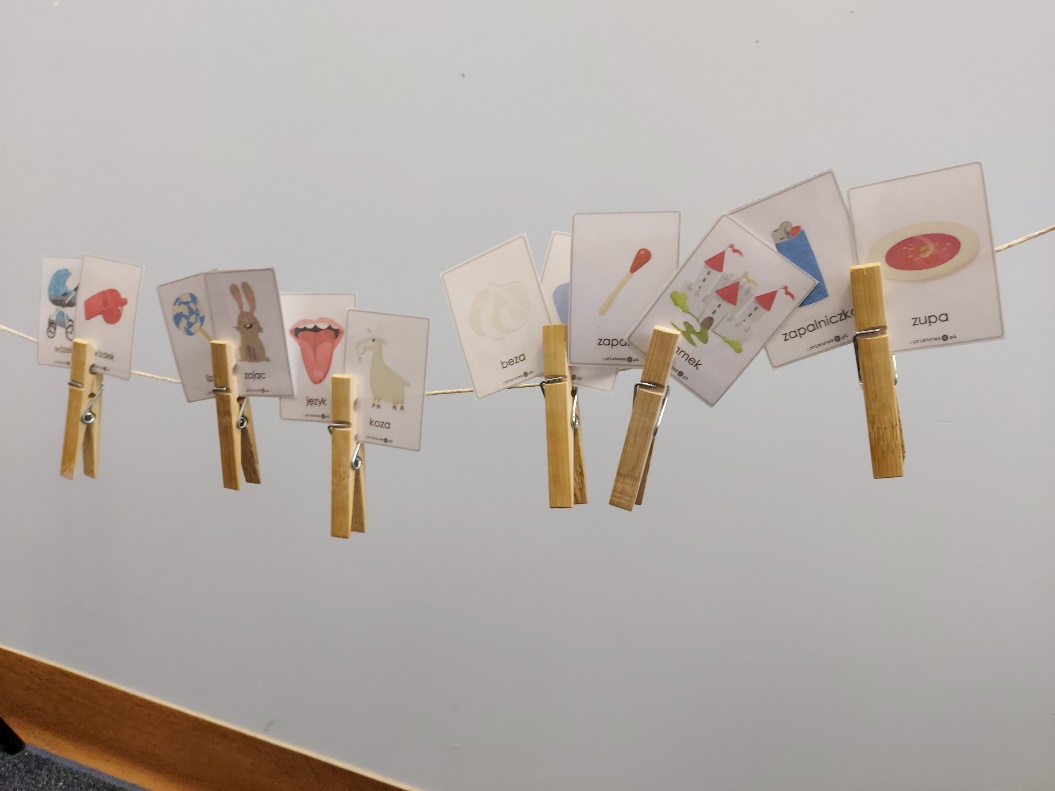 „ZABAWA W PRANIE”, CZYLI RÓŻNICOWANIE SŁUCHOWE GŁOSEK
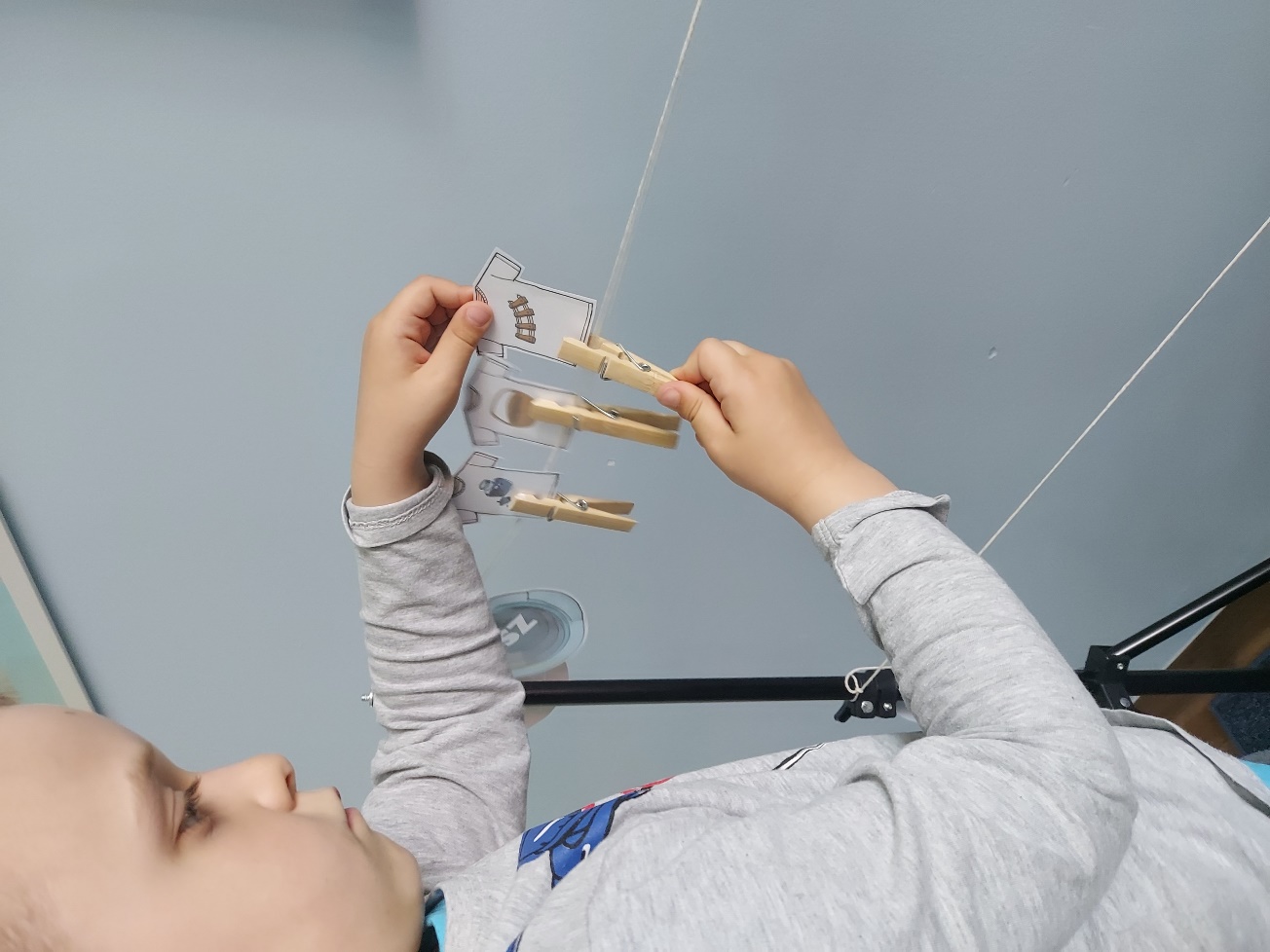 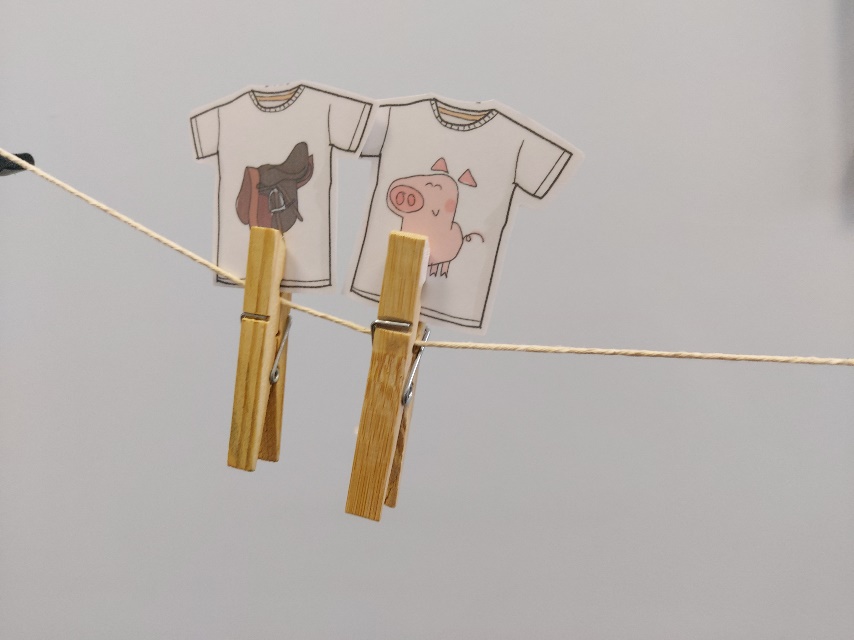 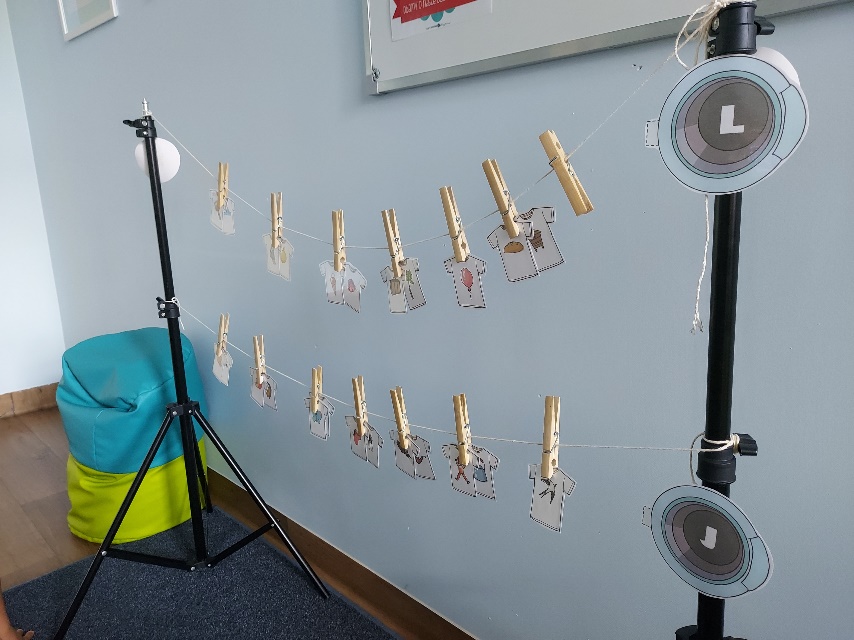 KONIEC
DO ZOBACZENIA PO WAKACJACH 